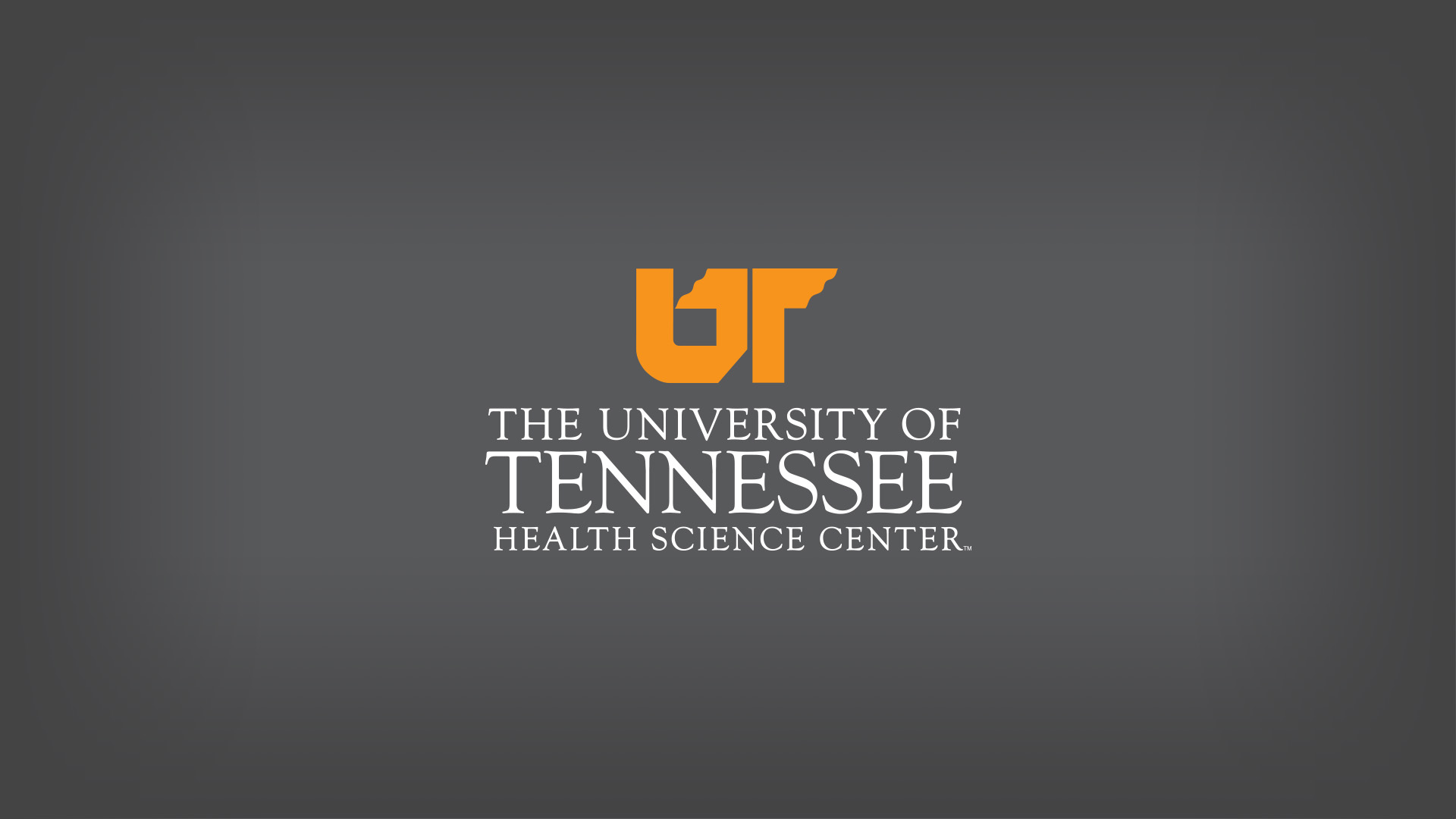 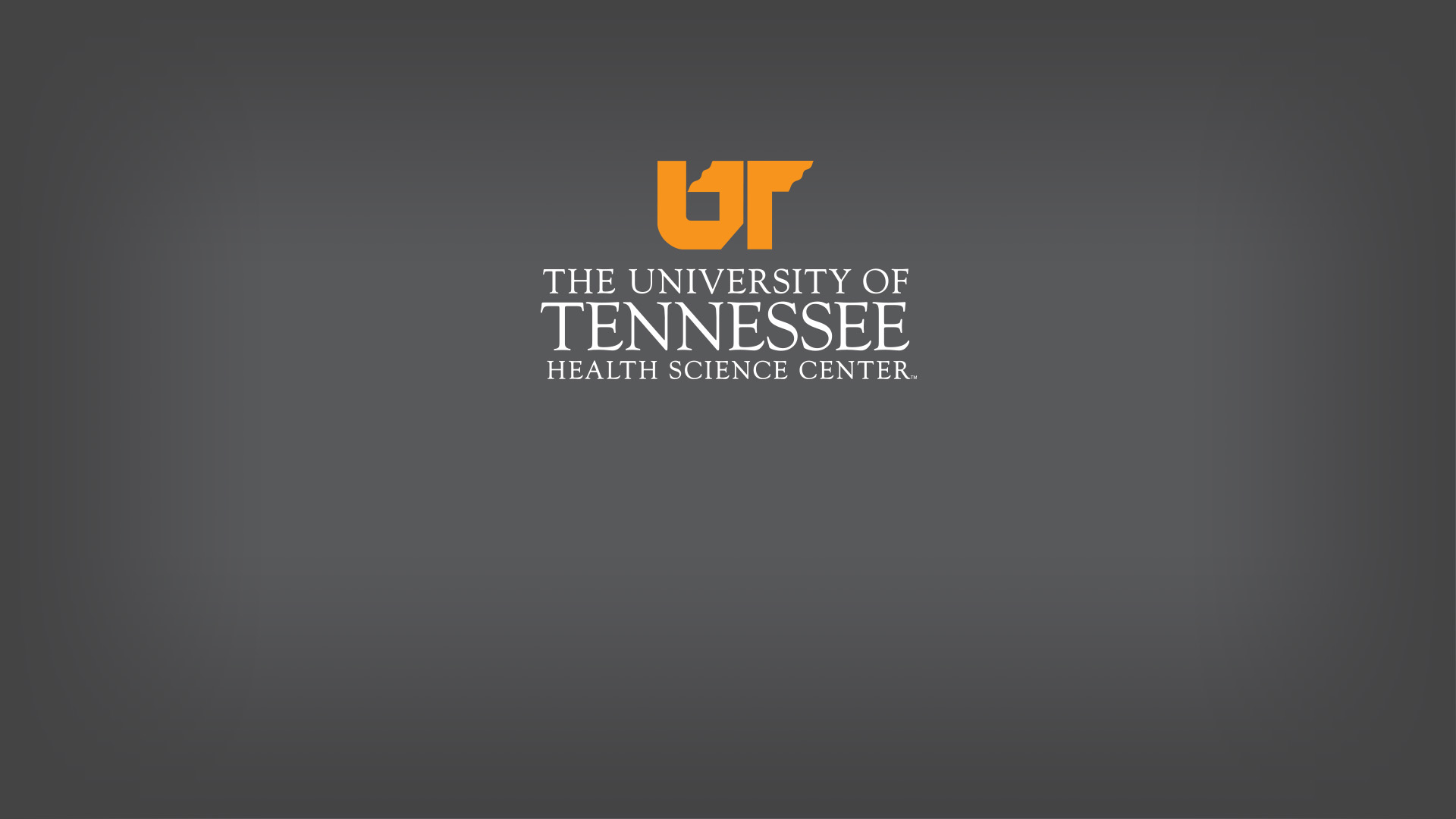 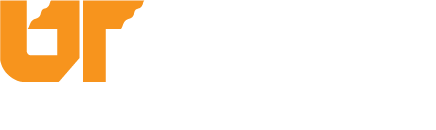 Office Of Research Marketing And Communications

Lee Ferguson, Director
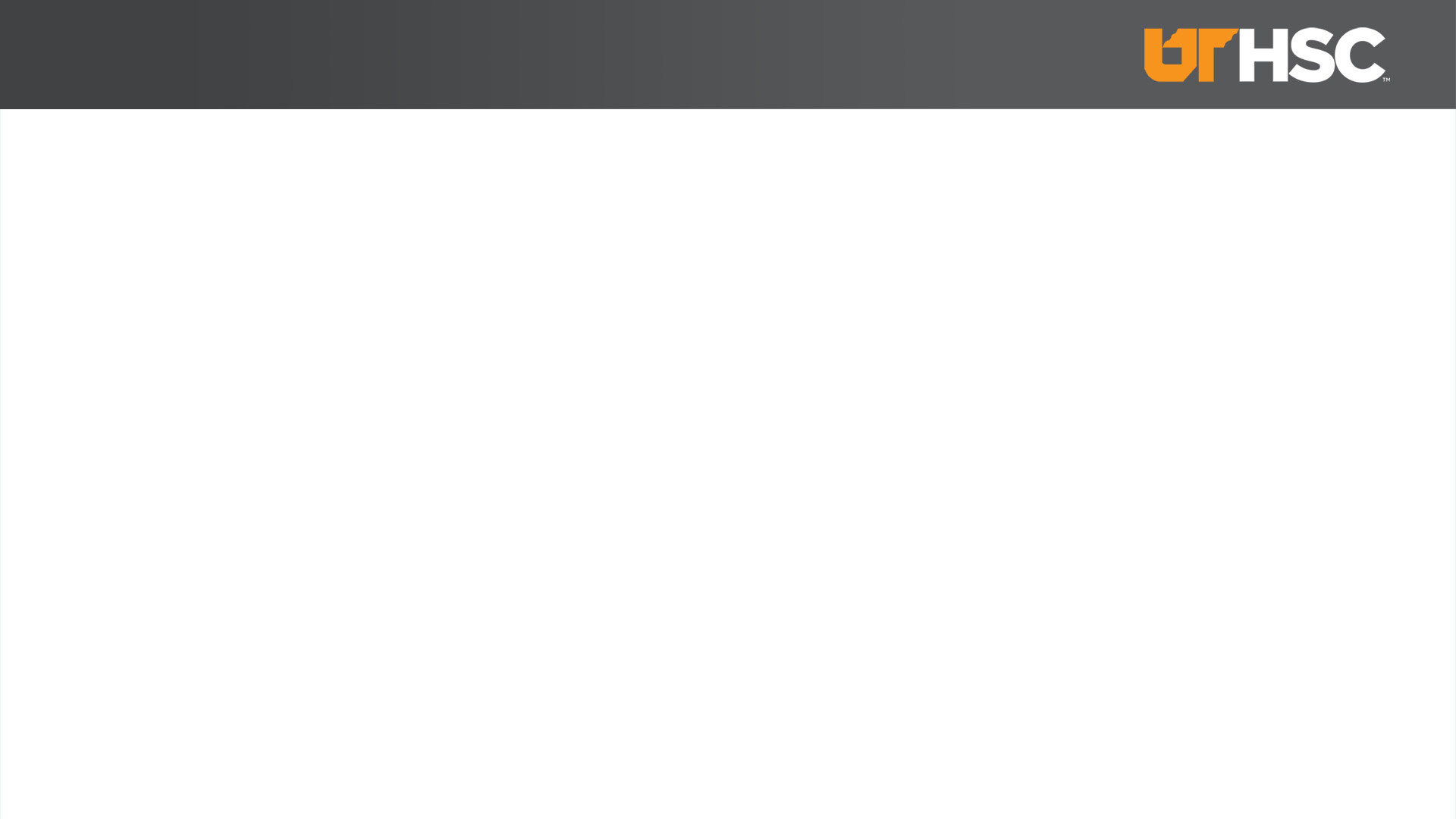 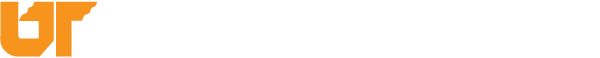 LEARNING OBJECTIVES

Educate the research community on OR C&M specialized services and how to find them

Answer some of the most common questions we get from researchers
[Speaker Notes: Information some of you are already well-versed in, but may be new to others.  Even those who have worked with our office of a while will hopefully learn new things.  Goal at the end of this presentation is to have answered all the most common questions we get.  If you have a question, please hold it till the end of the presentation.  I’ll be happy to answer it then.]
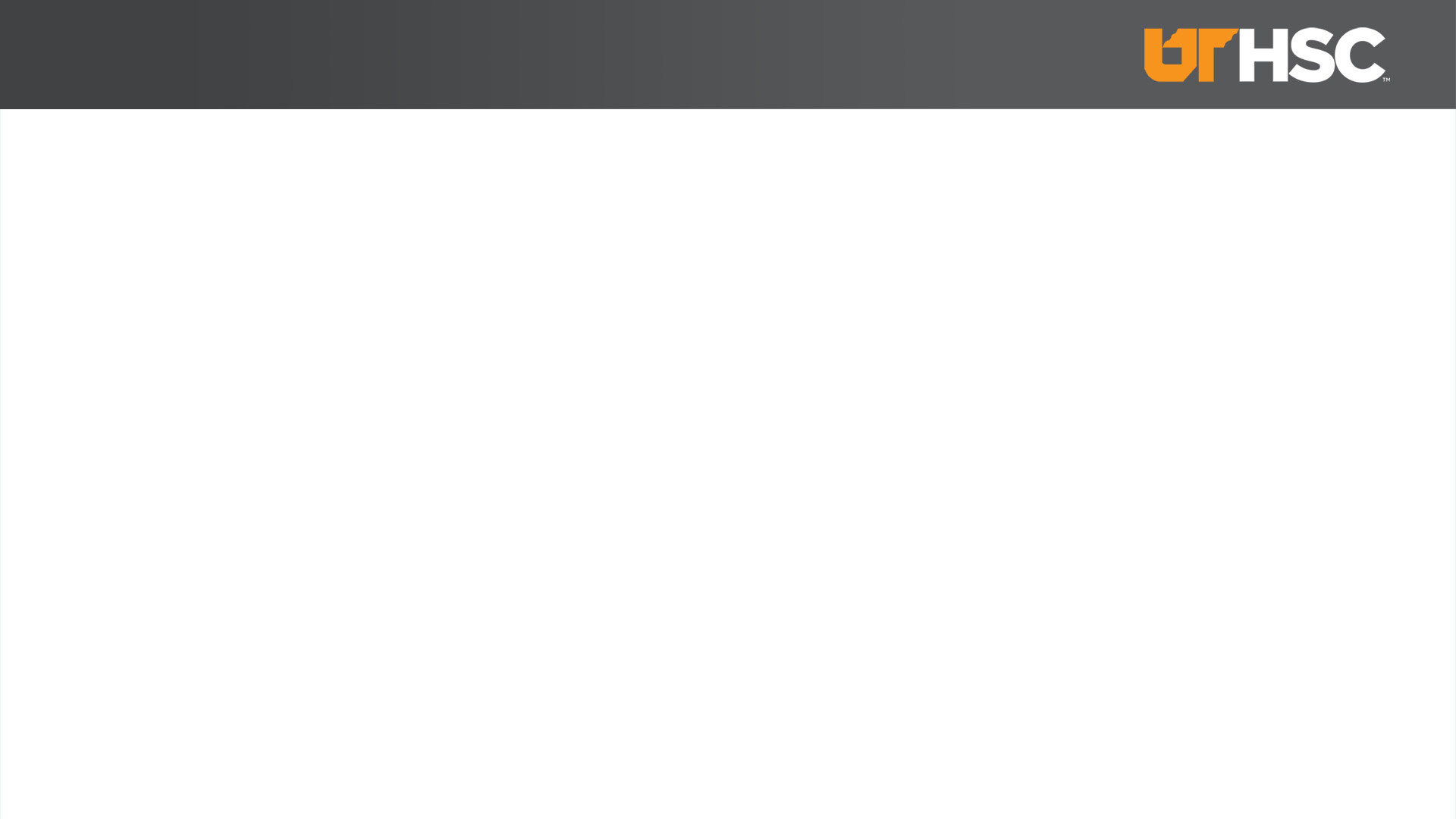 WHO WE ARE & WHAT WE DO
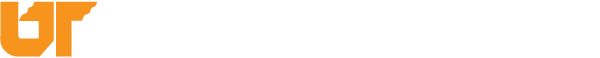 Marketing & Communications, Office of Research

Office created in 2016 by the Vice Chancellor for Research
Support the goals and mission of the Office of Research by fostering excitement for creativity, innovation, and scholarship
Amber Dean
Coordinator
adean21@uthsc.edu
Lee Ferguson
Director
lfergu12@uthsc.edu
[Speaker Notes: We are a small team: myself, director and Amber Dean, Marketing and Communciations, Coordinator]
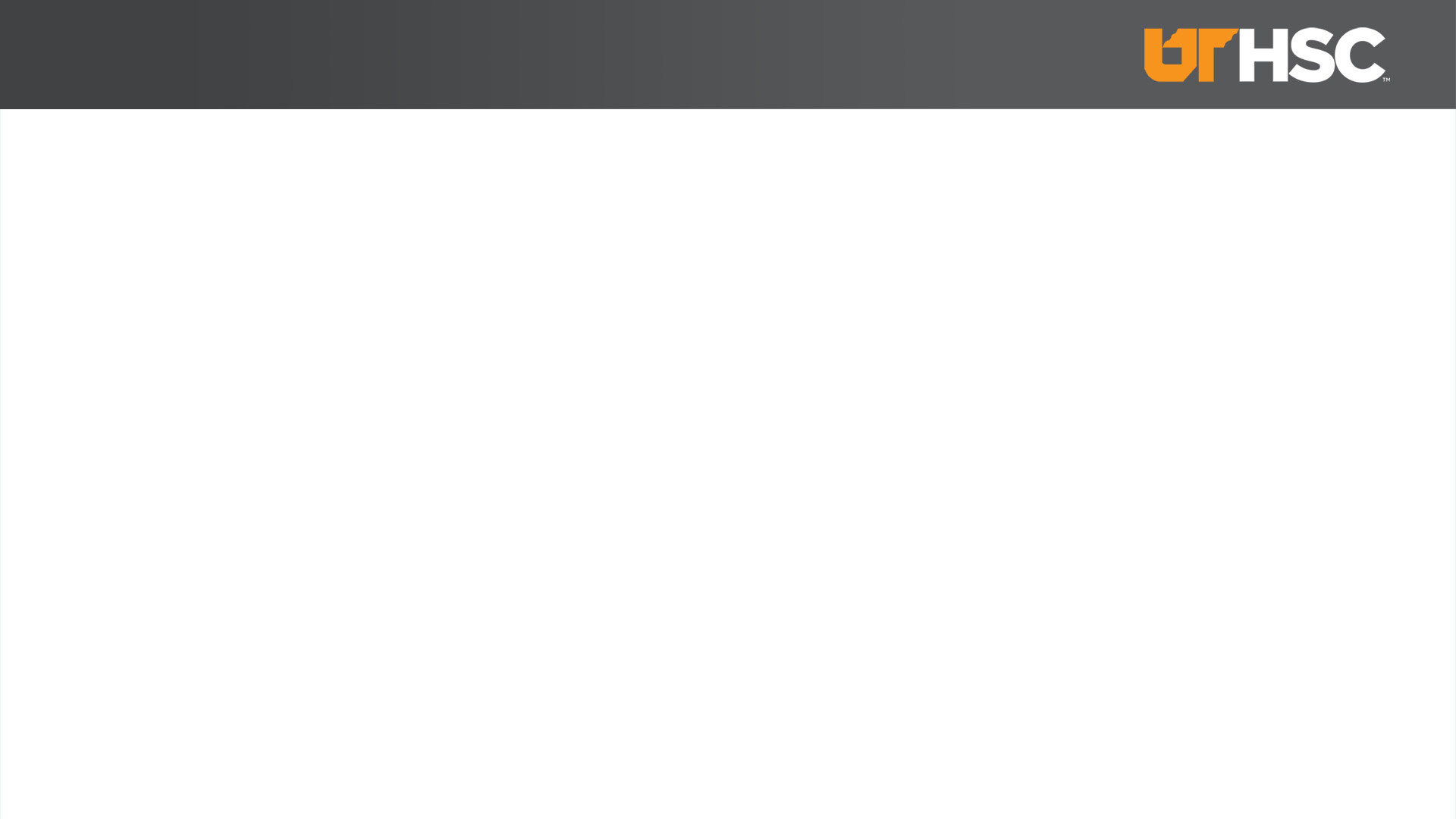 WHO WE ARE & WHAT WE DO
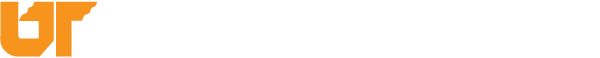 How do we support the goals and mission of the Office of Research?
Share valuable information internally and externally about the UTHSC research enterprise
Increase awareness about OR initiatives, services, and resources 

Work in conjunction with UTHSC’s main Marketing & Communications office
One of several satellite M&C teams
[Speaker Notes: A word about Sally’s team: a much larger team, with writers, graphic designers, digital and web specialists. We work with them and they work with us, help each other out.]
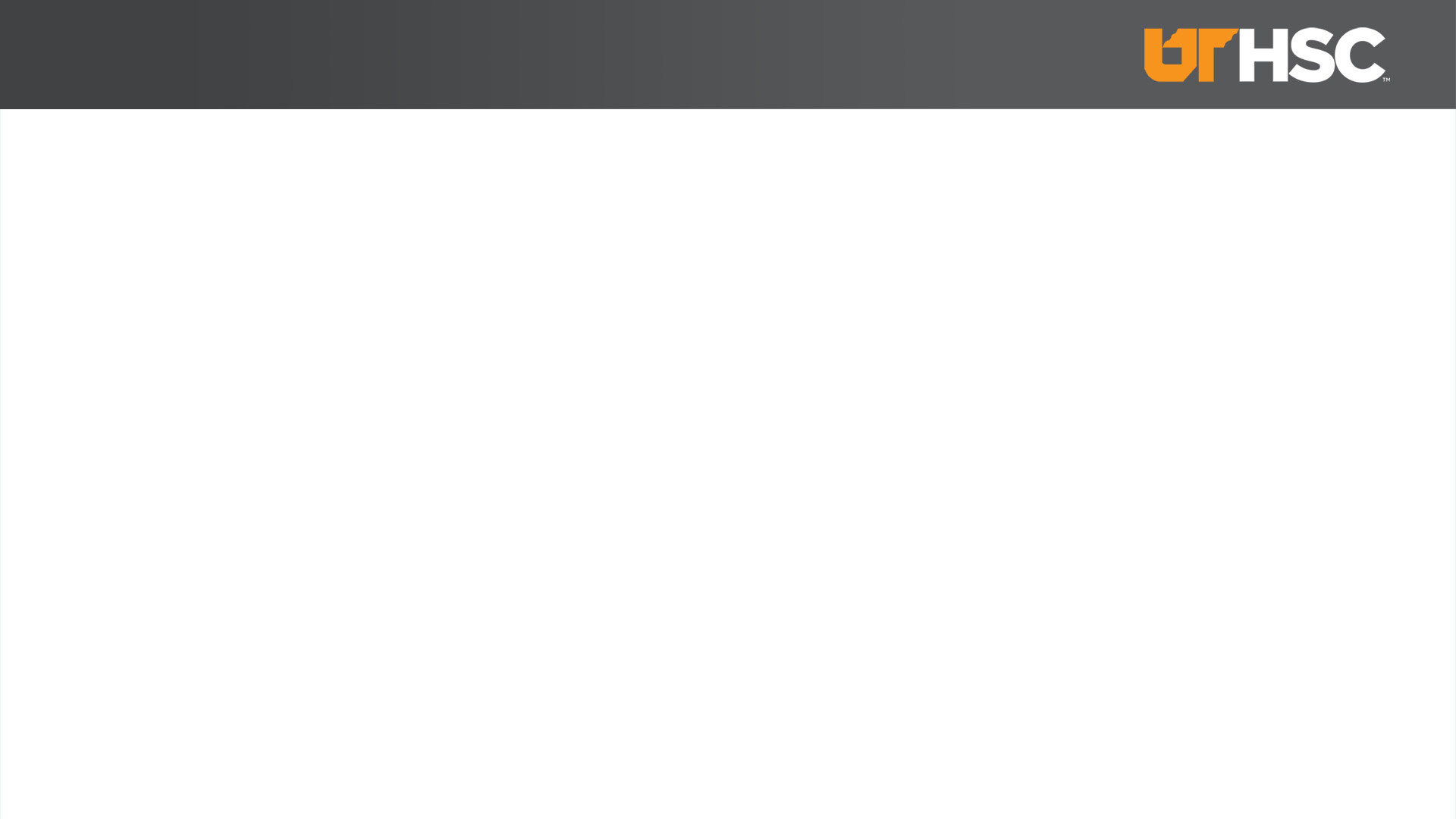 WHO WE ARE & WHAT WE DO
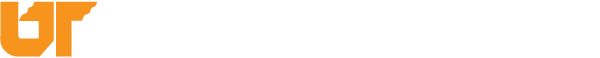 What we do

ONLINE PRESENCE 
website (uthsc.edu/research)
blog (rainmaker.uthsc.edu)
social media

COMMUNICATIONS 
Internal: news, stories, updates, notifications, messages
External: press releases and media relations
MARKETING
Content  (physical & digital)           Promotion (achievements, offices, events)

EVENTS
Monthly, annual, special
[Speaker Notes: We’ll go through each of these categories in depth, so that you know where to find, how to use, and who to contact if you need service in any of these areas.]
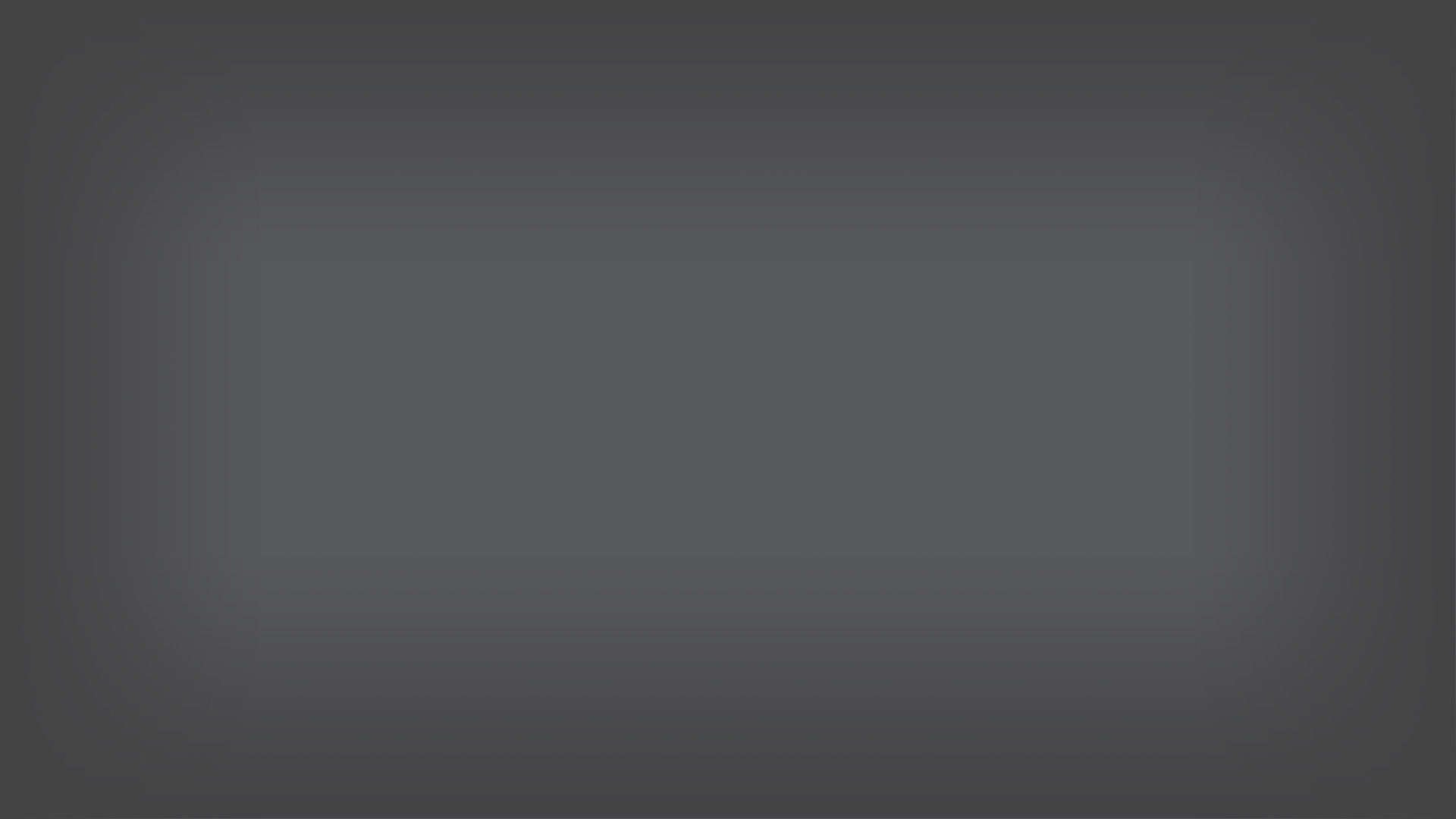 ONLINE PRESENCE
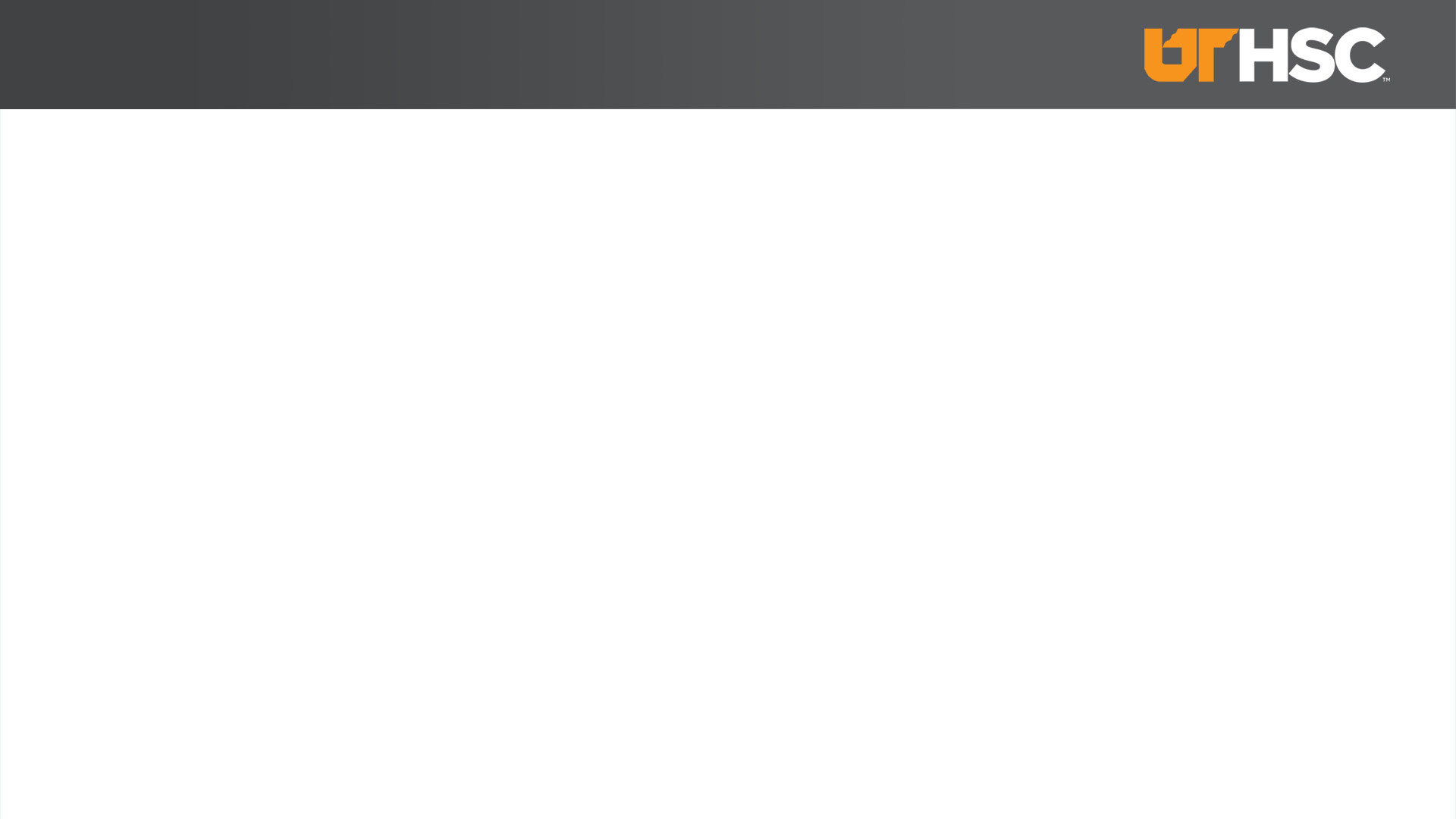 ONLINE PRESENCE
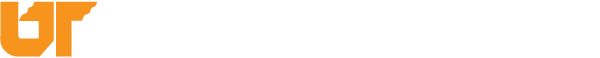 WEBSITE: uthsc.edu/research

Take time to look around the homepage! 
Important docs
Link to blog
Link to listserv
OR events calendar
Latest News


CONTINUAL WORK IN PROGRESS
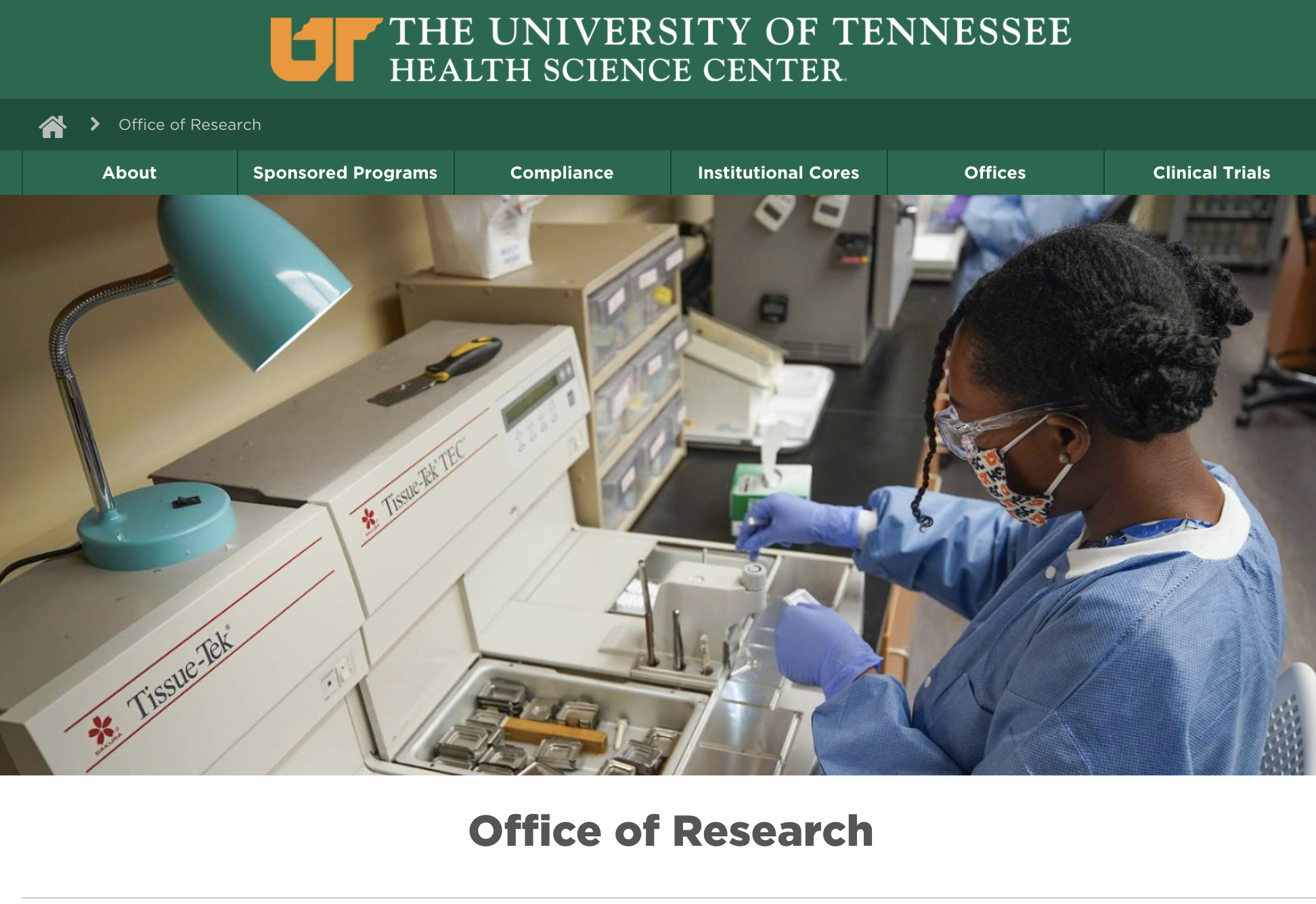 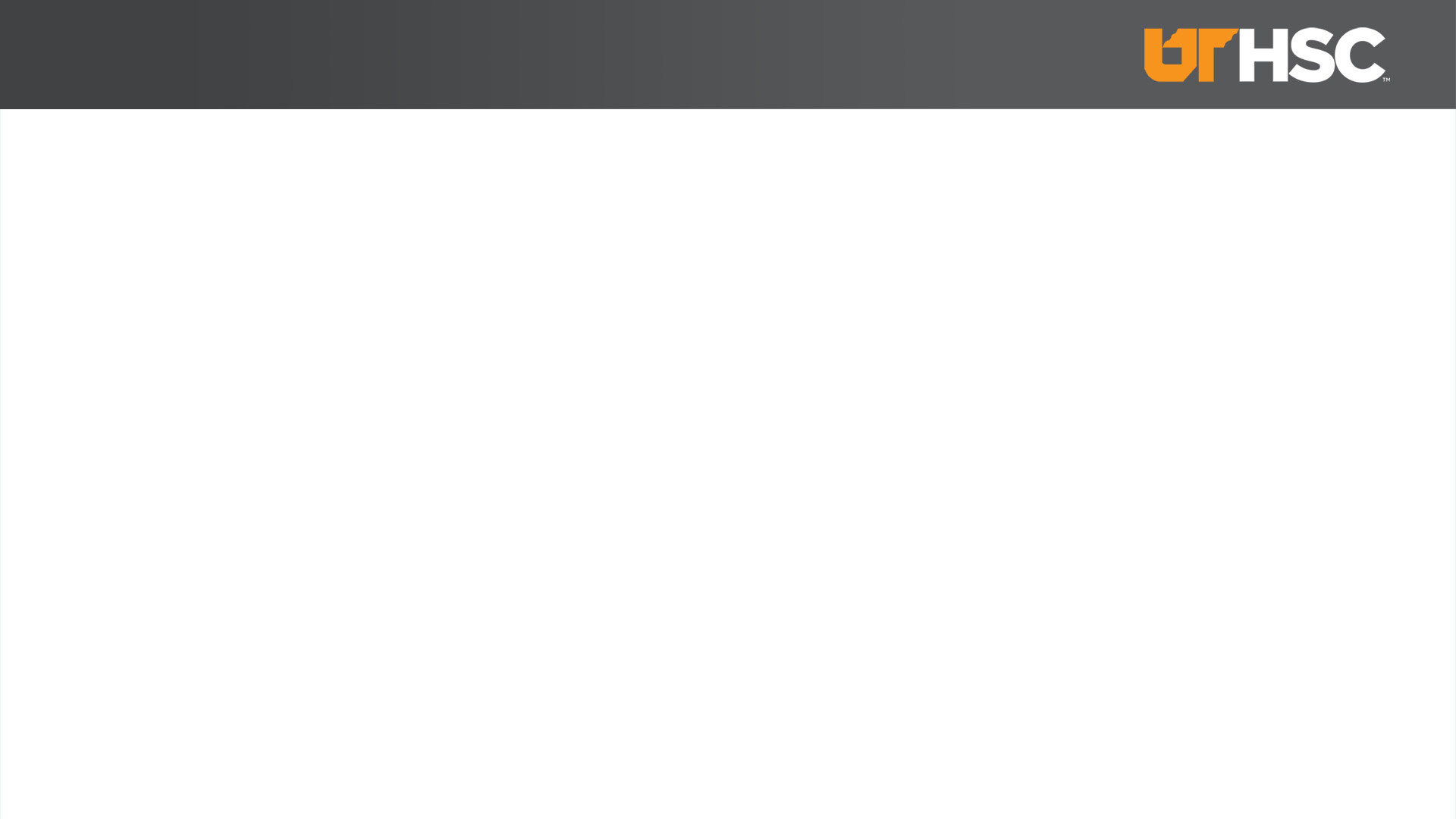 ONLINE PRESENCE
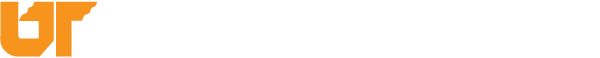 WEBSITE: subpages
38 shown here

Multiple subpages within each
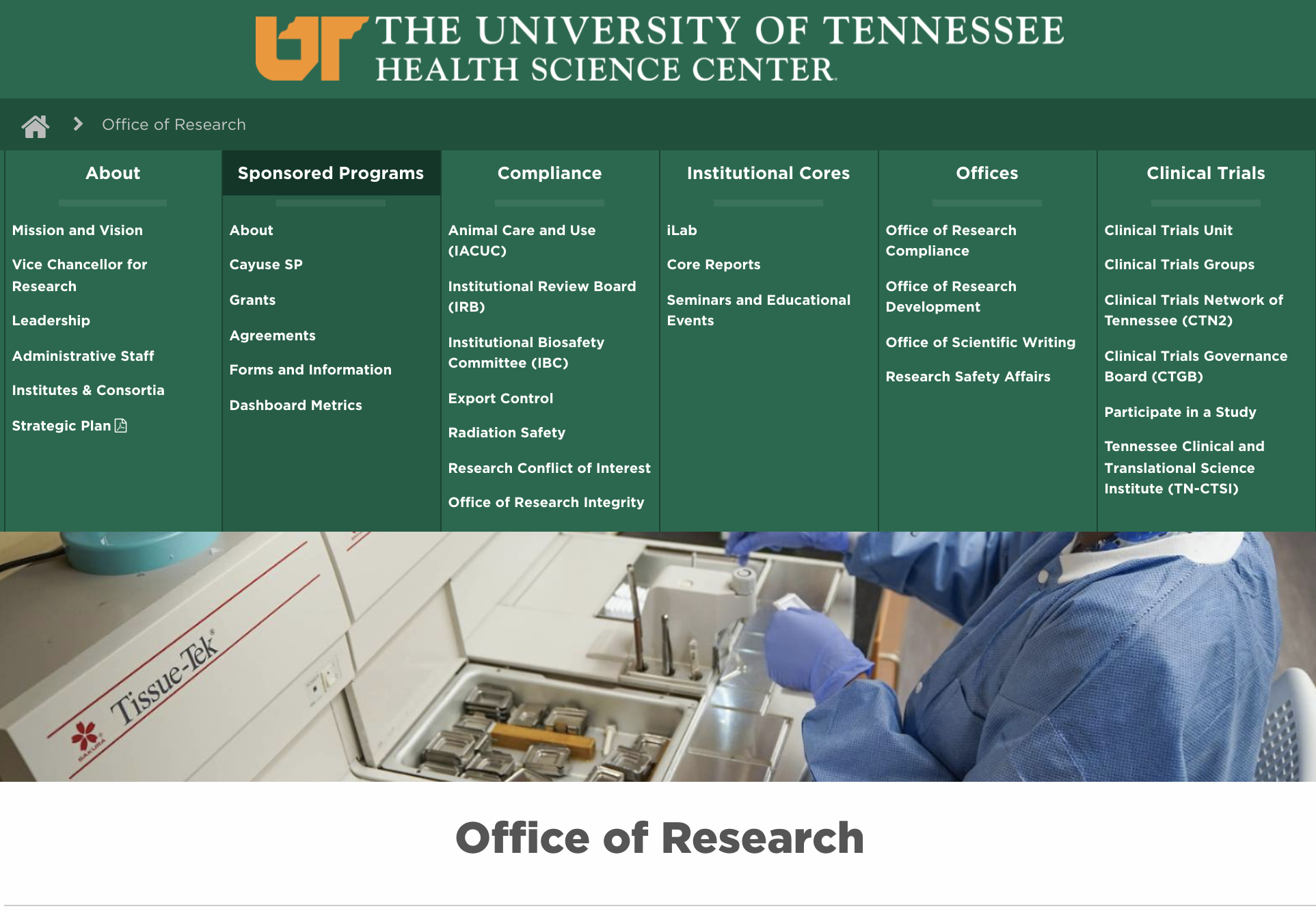 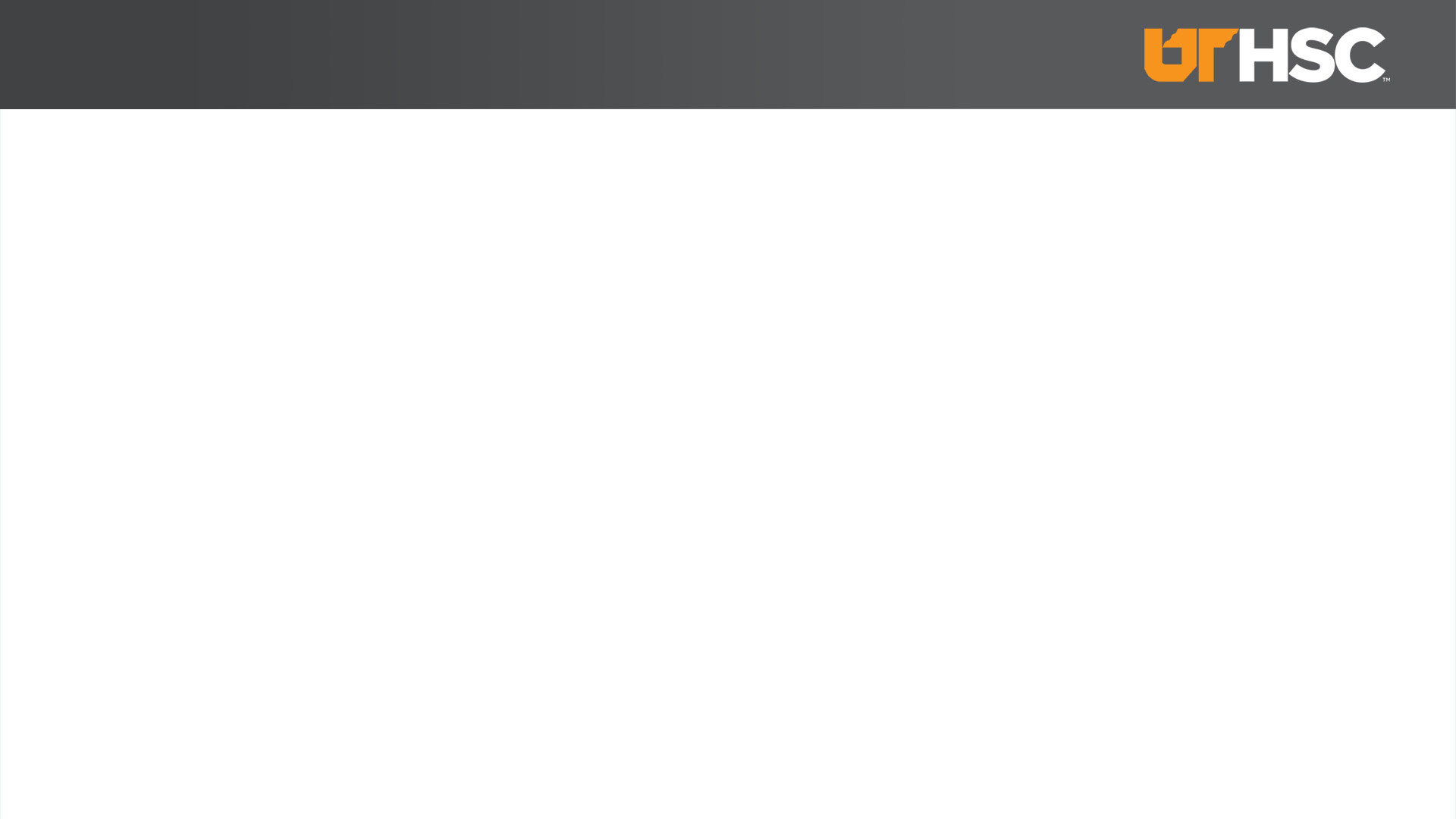 ONLINE PRESENCE
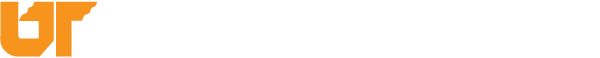 WEBSITE: subpages
Updates, revisions, suggestions?
Lee Ferguson: 448-2494 | lfergu12@uthsc.edu
Amber Dean: 448-3287 | adean21@utshc.edu  

Best practices 
Include actual URLs  |  Send screenshots with markups  |   Long lists: send in one MS Word doc

Workflow 
You submit     we make edits     we submit for publication      main M&C publishes     
we notify you
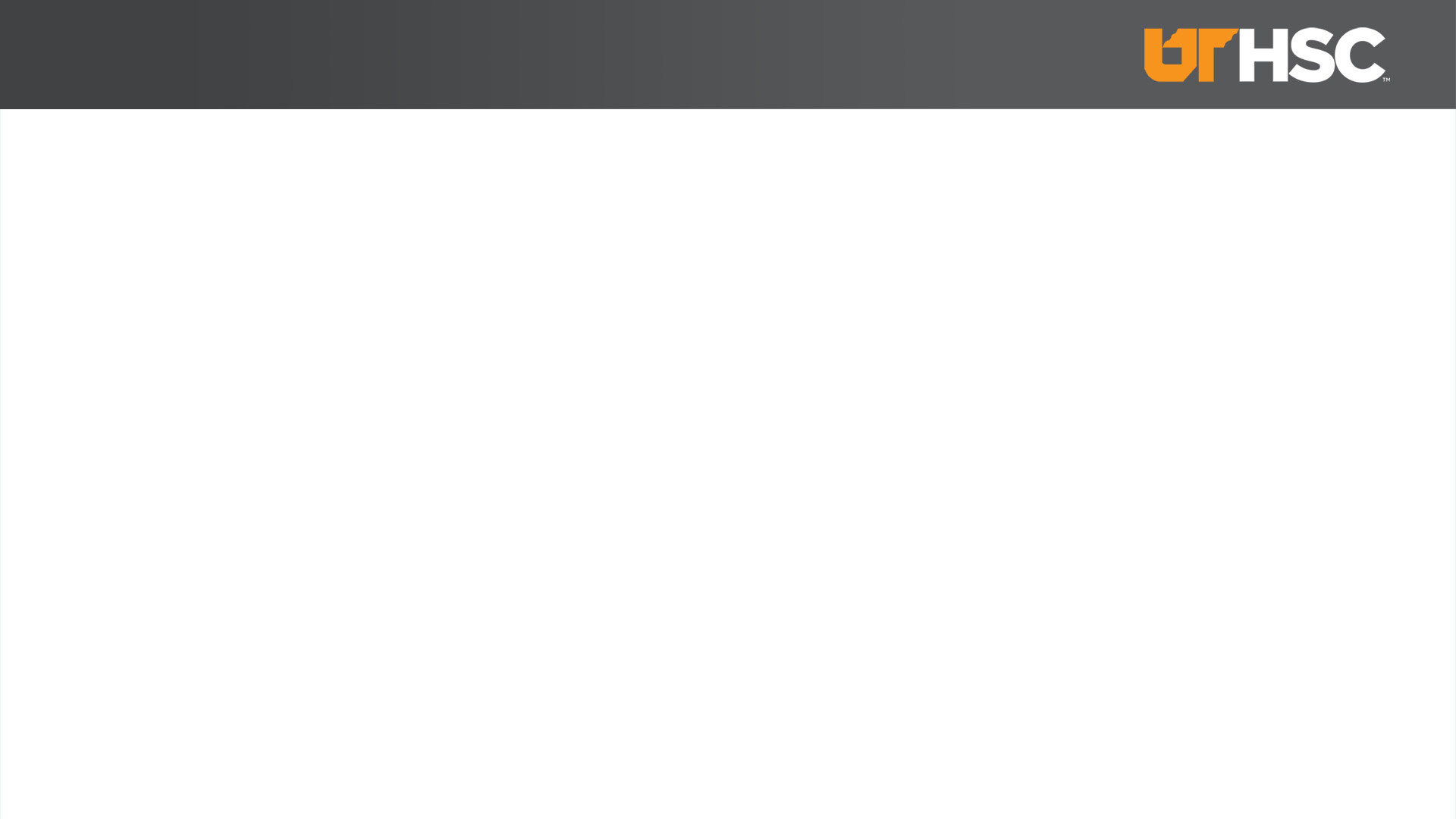 ONLINE PRESENCE
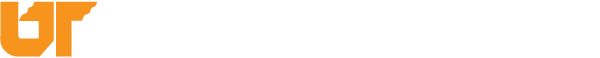 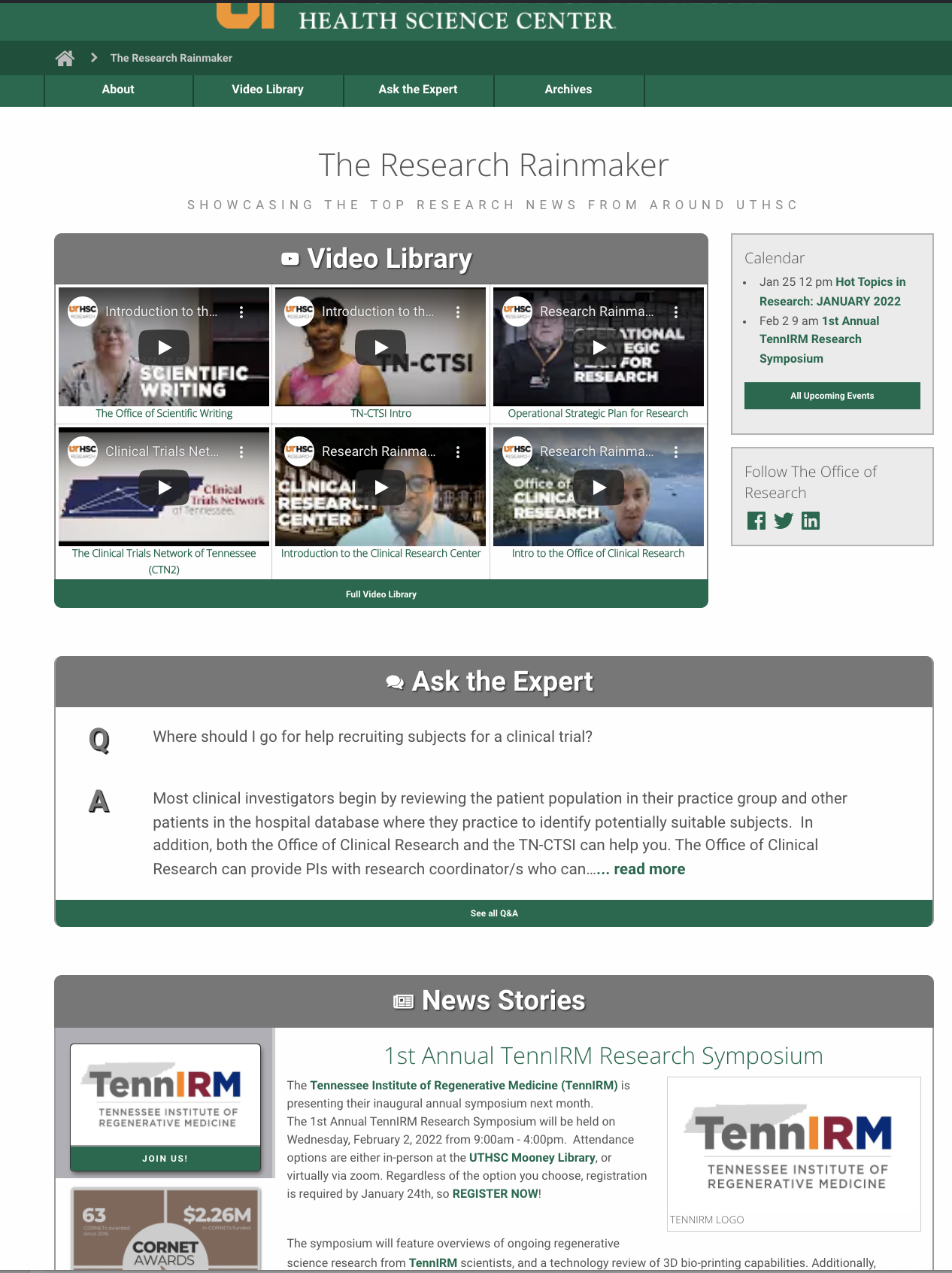 Research Rainmaker
rainmaker.uthsc.edu


Office of Research Blog
Formerly a print newsletter
Multi-media
Interactive features
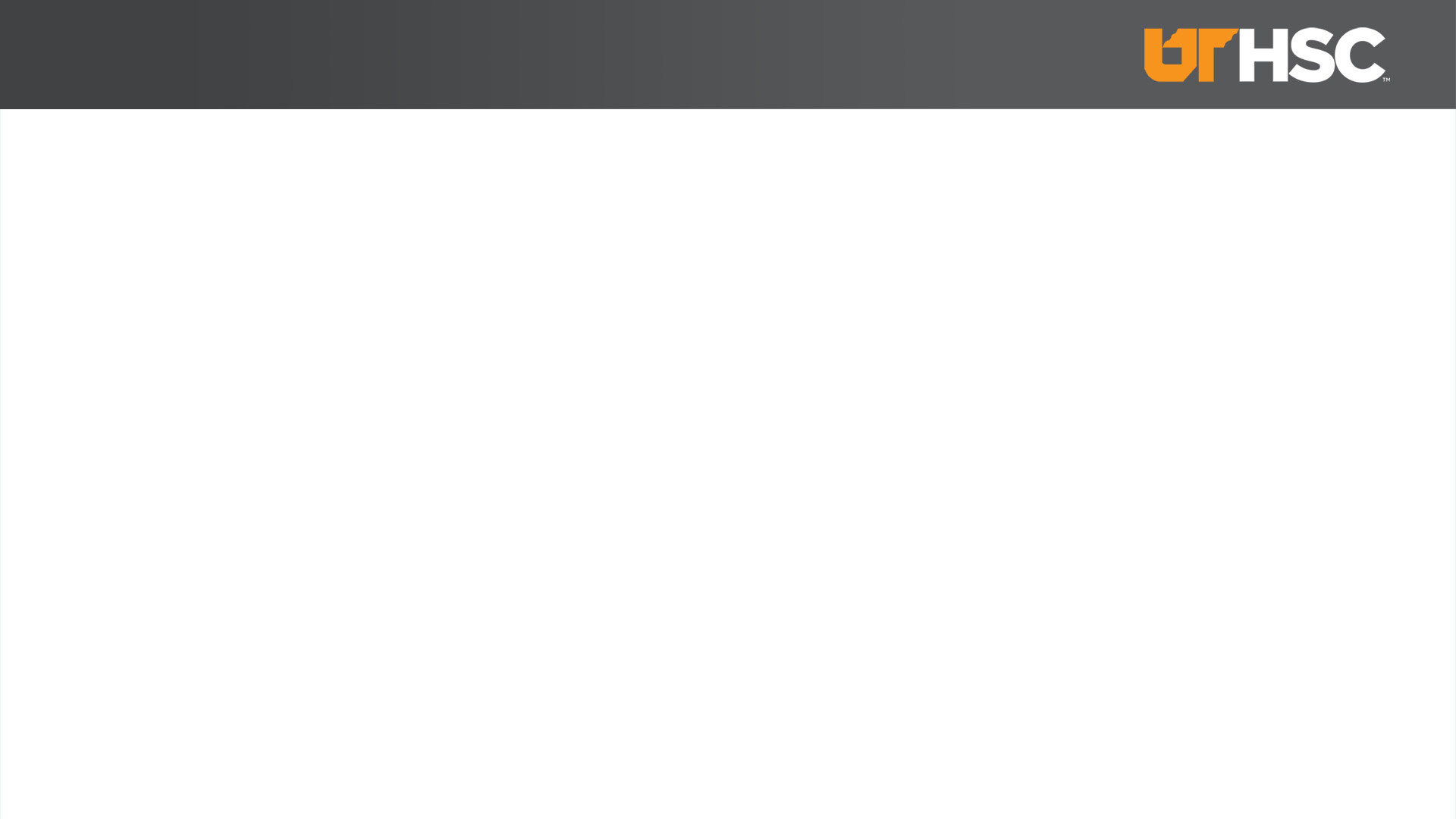 ONLINE PRESENCE
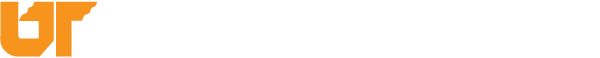 Research Rainmaker
rainmaker.uthsc.edu


Video Library:

Informational videos 
Features OR offices/entities
5-7 min ea
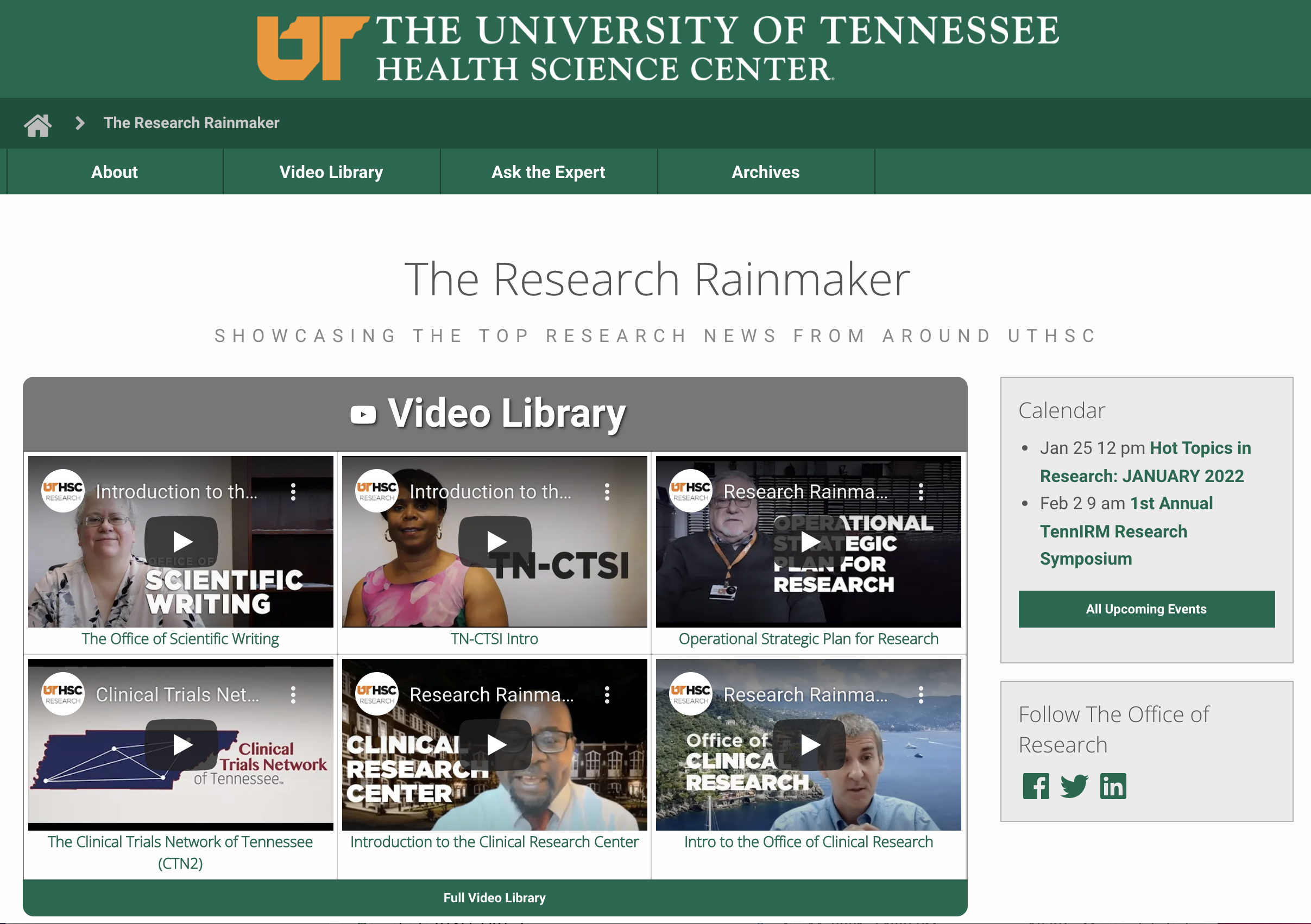 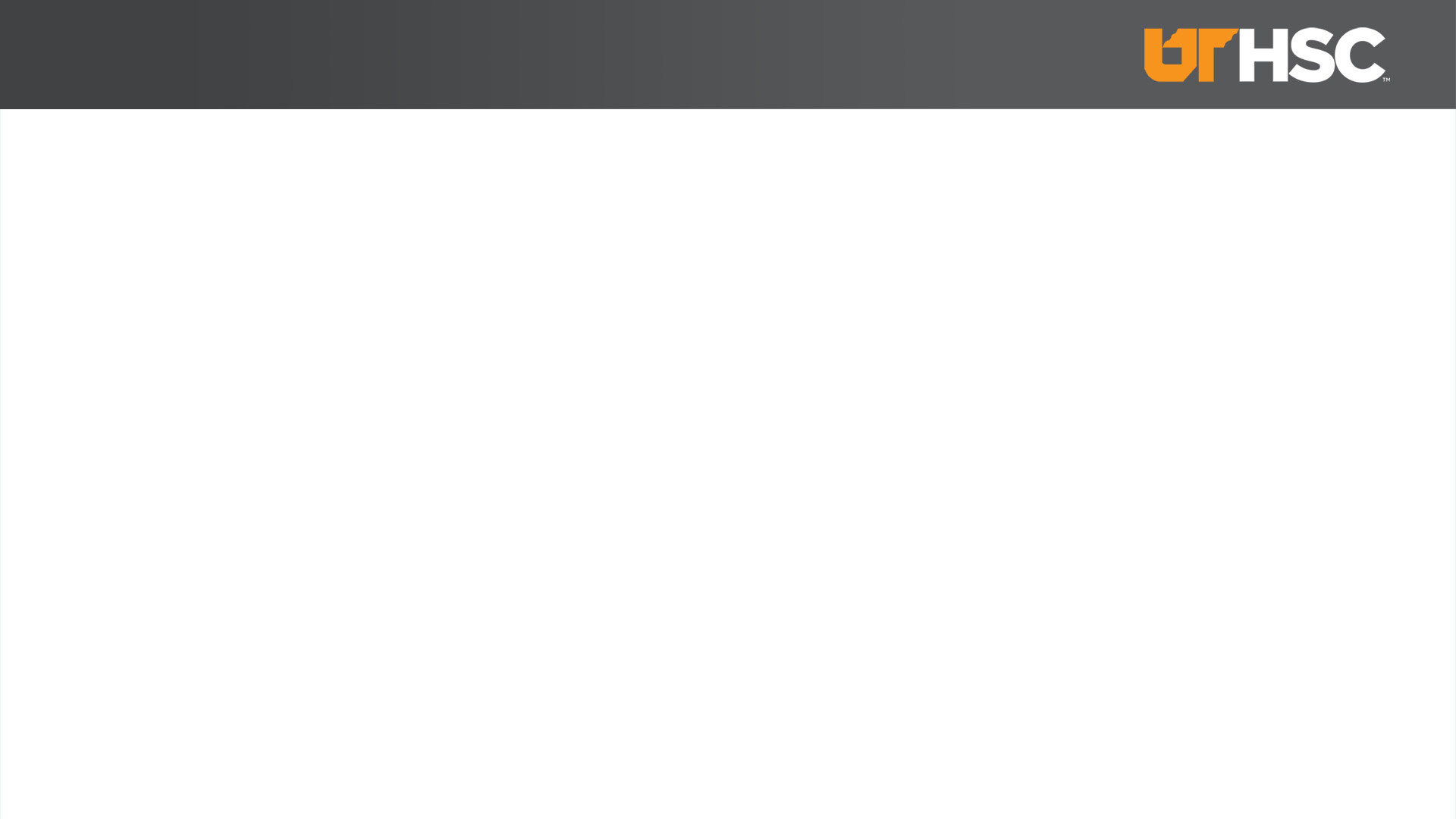 ONLINE PRESENCE
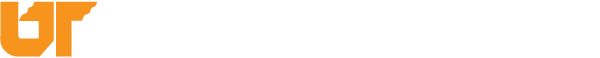 Research Rainmaker
rainmaker.uthsc.edu


Ask the Expert 

Any research-related question
Answered by UTHSC expert
Will contact you once your message is received
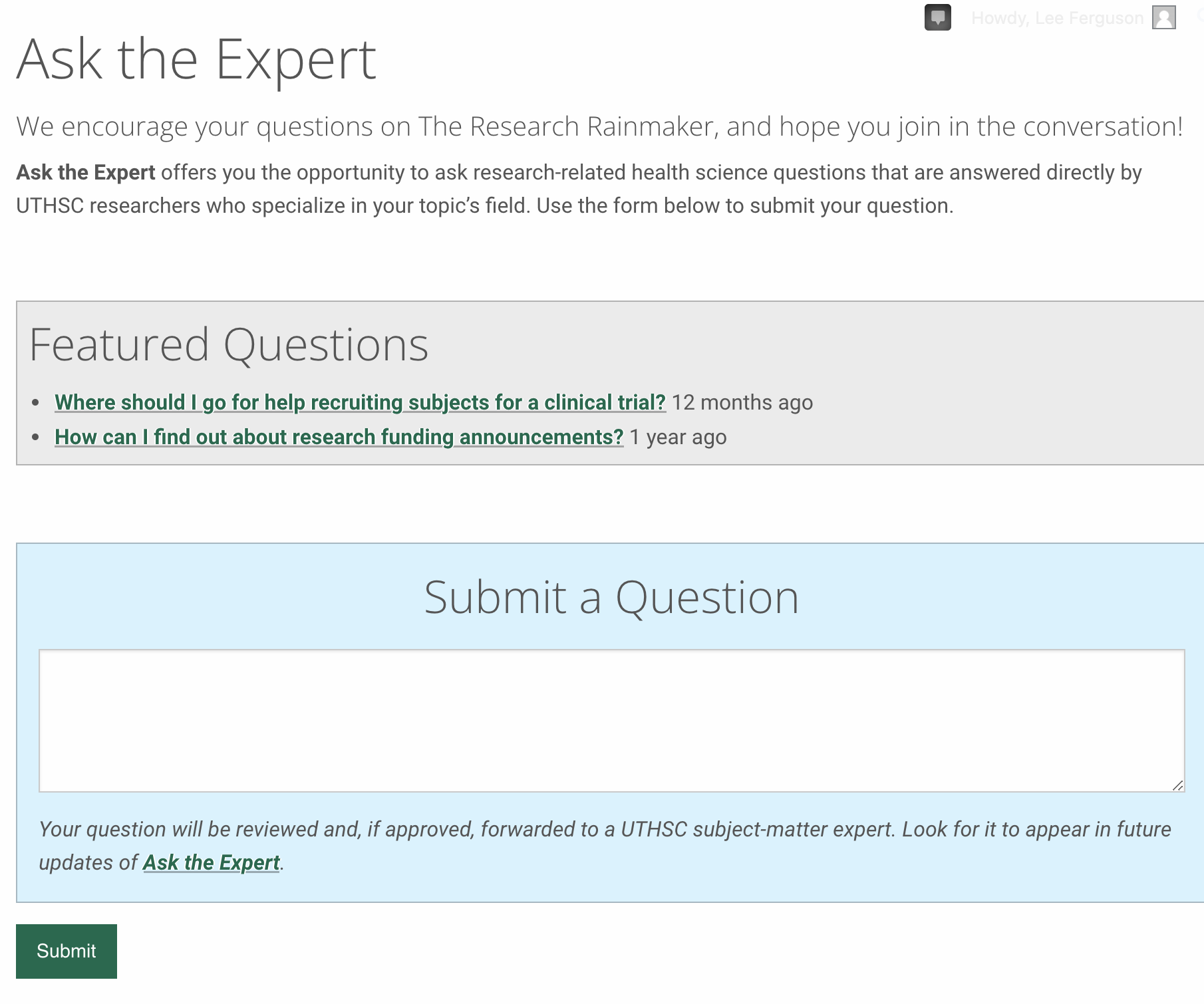 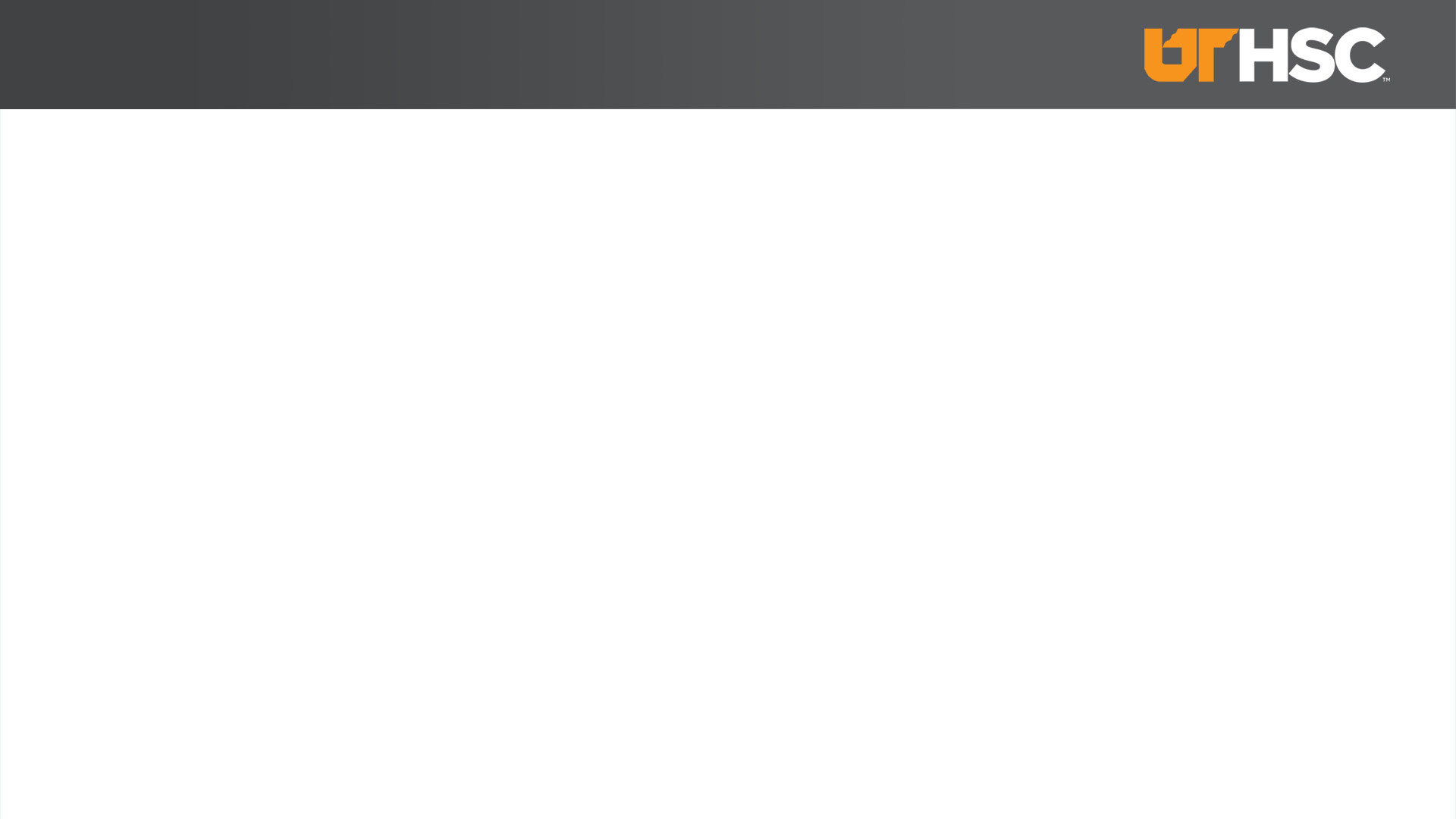 ONLINE PRESENCE
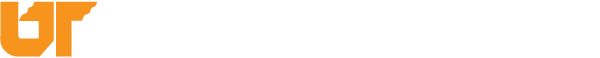 Research Rainmaker
rainmaker.uthsc.edu
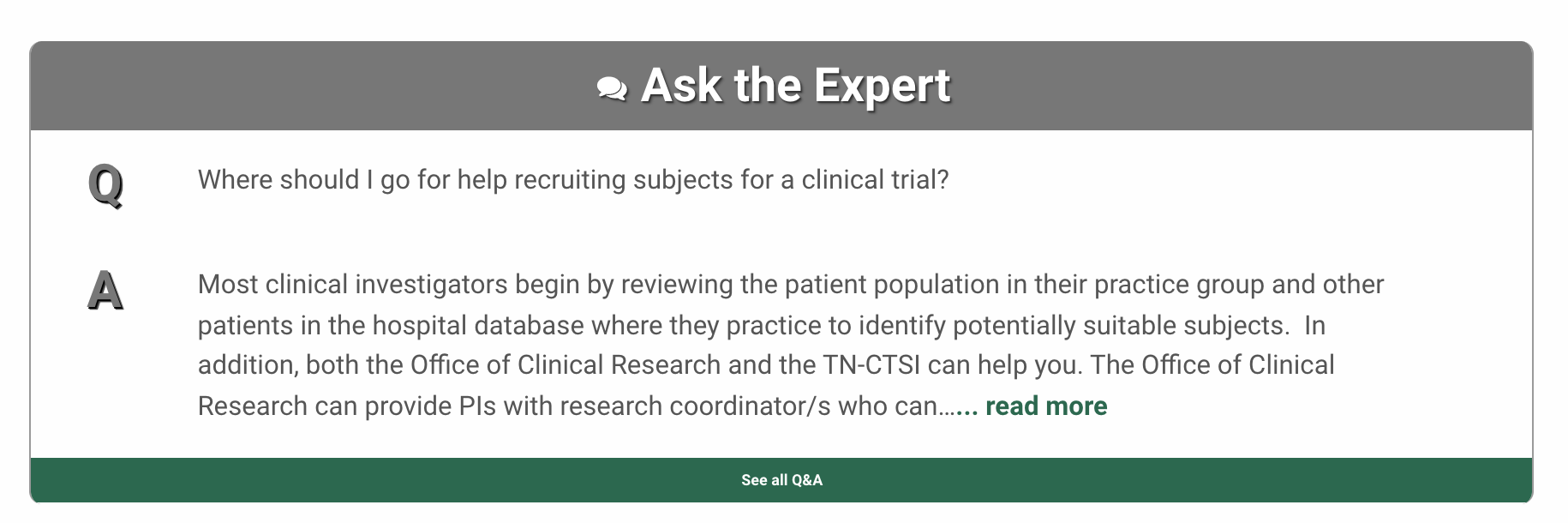 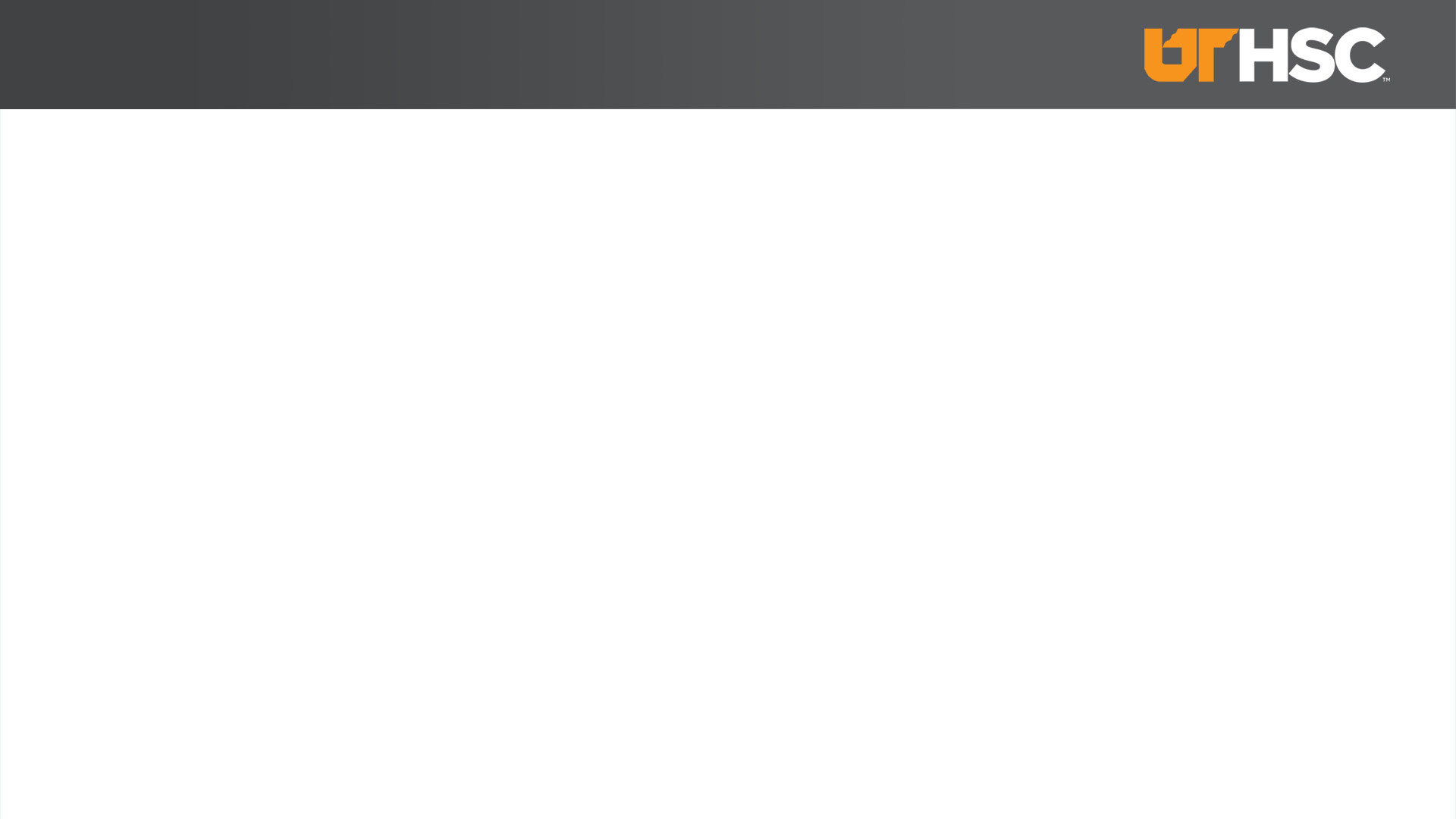 ONLINE PRESENCE
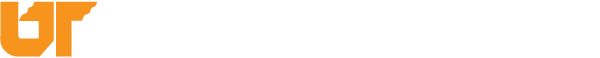 Research Rainmaker
rainmaker.uthsc.edu


News Stories
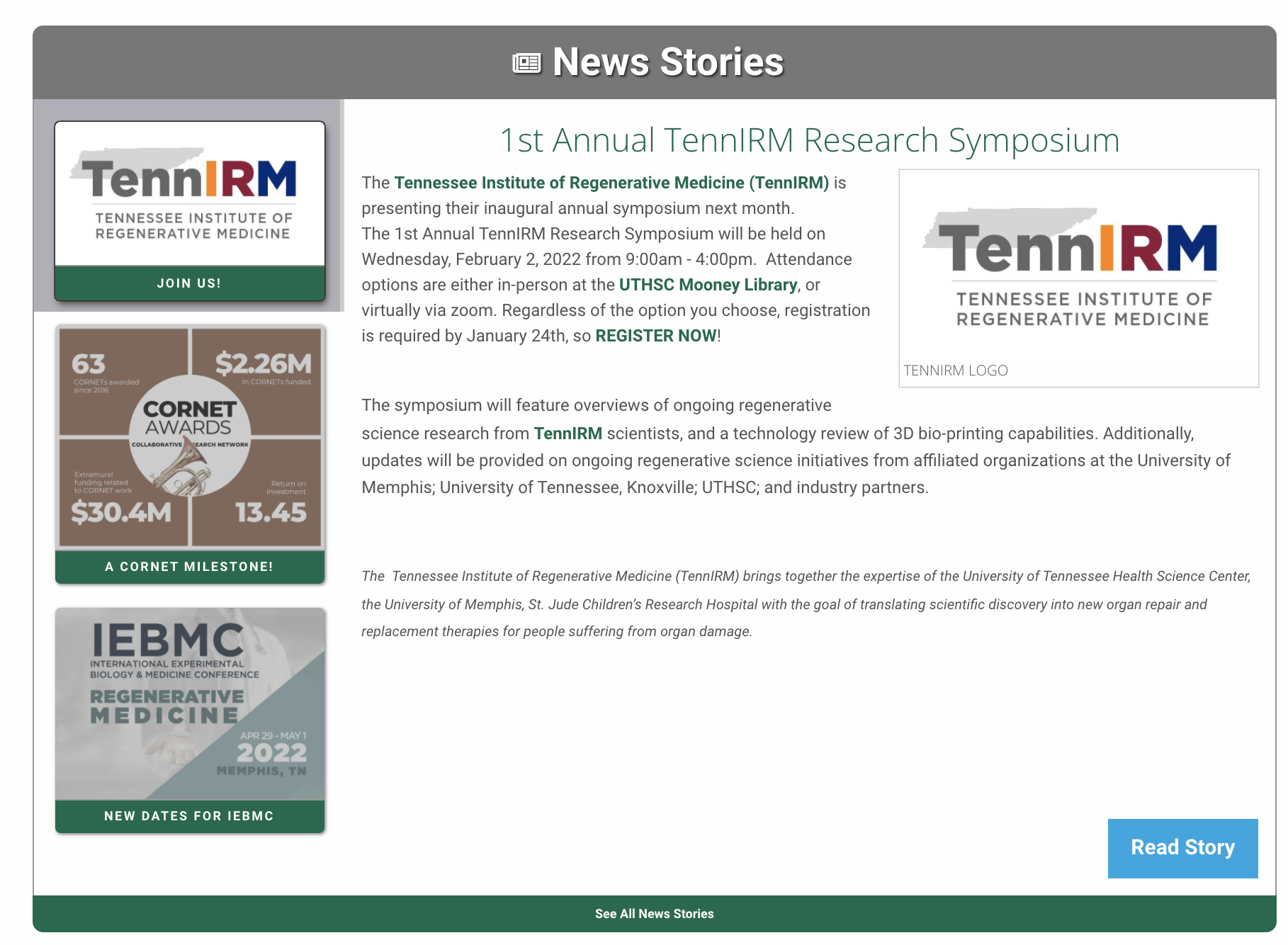 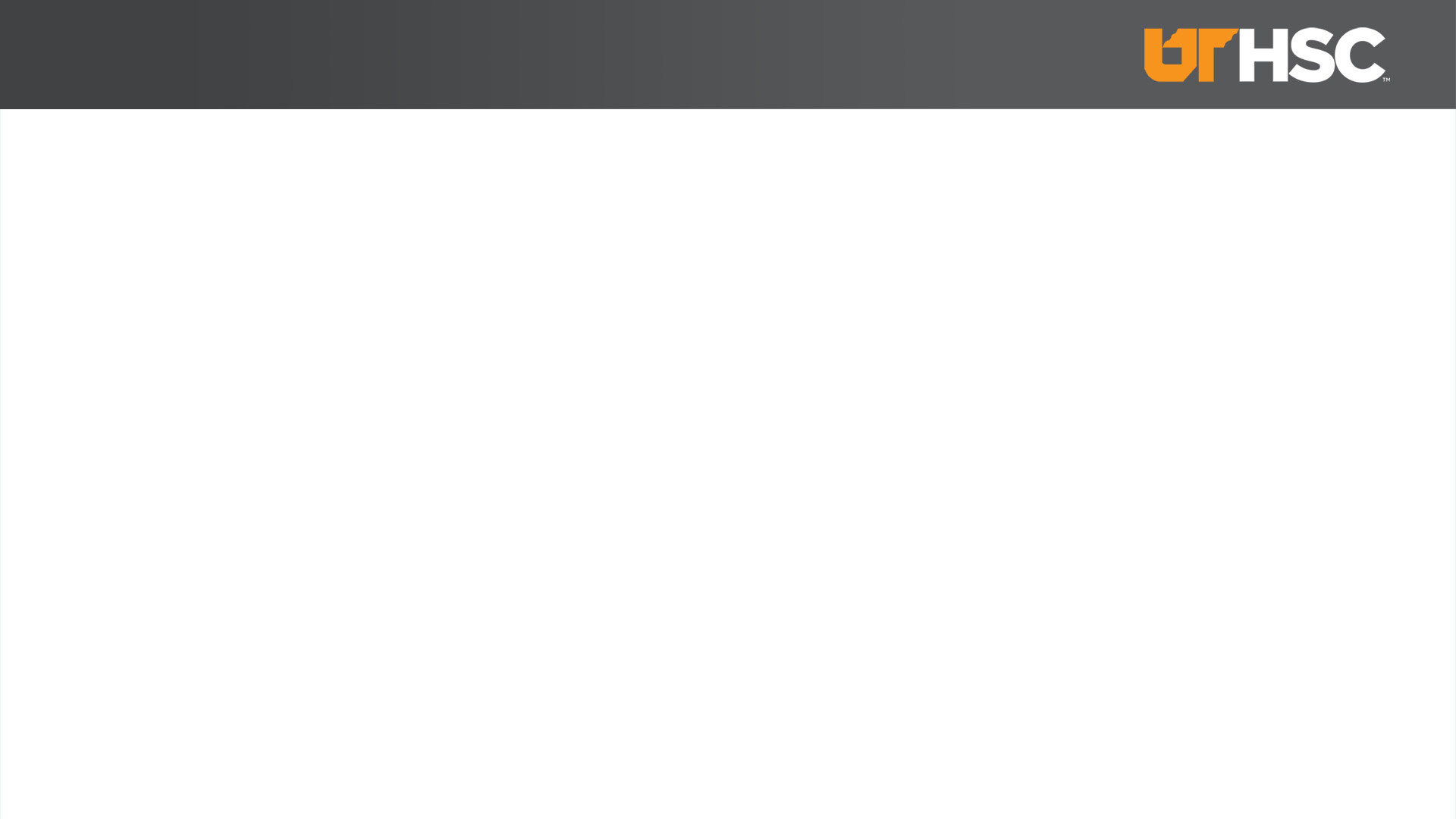 ONLINE PRESENCE
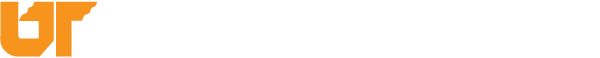 Research Rainmaker
rainmaker.uthsc.edu


Submit a Story Idea
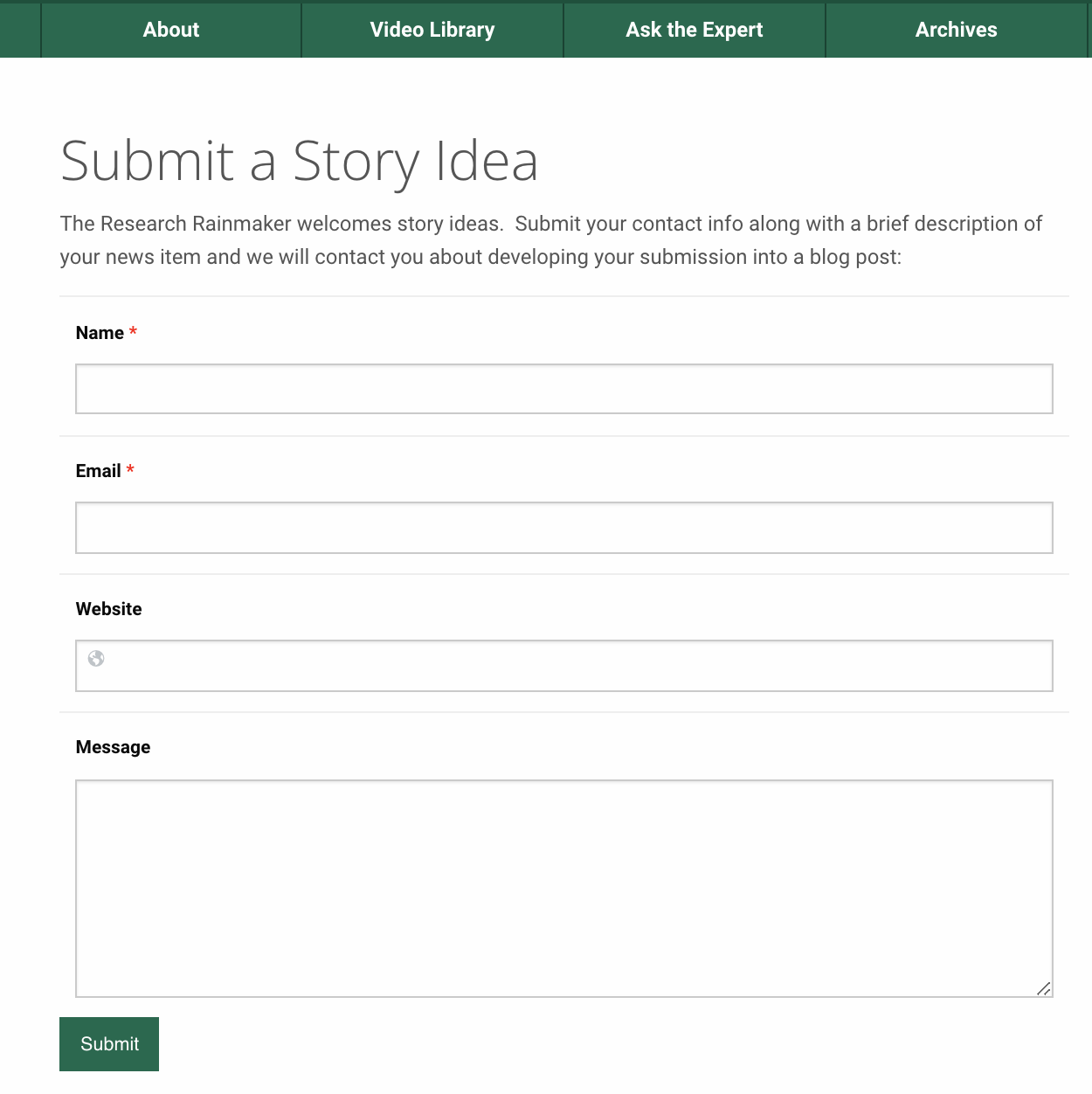 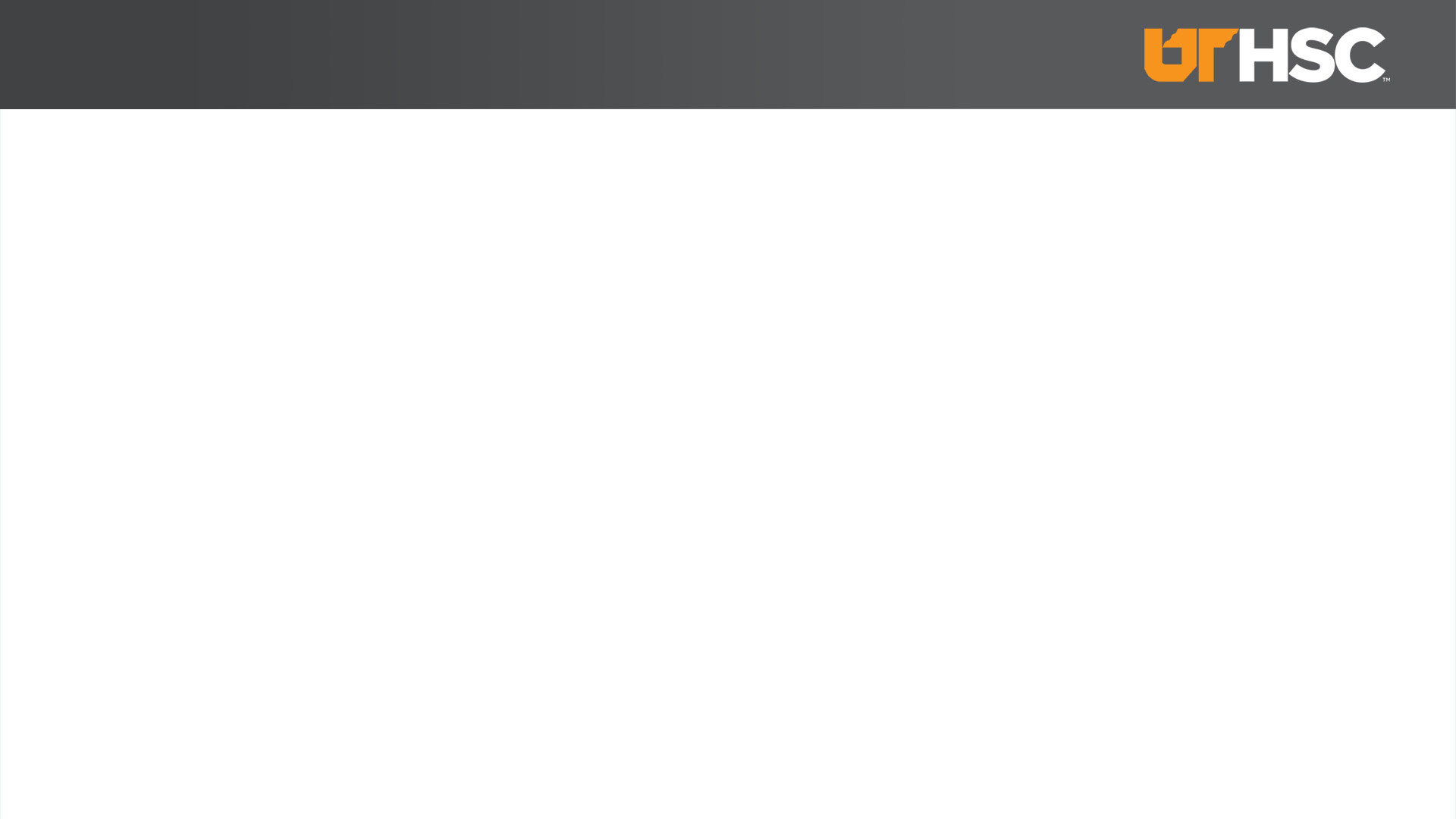 ONLINE PRESENCE
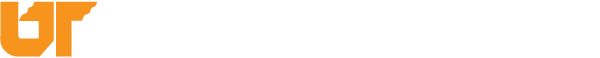 Social Media

3 different channels with different emphasis
Twitter – everything & the kitchen sink. TAG US! @UTHSCResearch
LinkedIn – professional networking, tailored to highlight individual researchers we can tag. TAG US! @UTHSCOfficeofResearch
Facebook - The least amount of interaction, the least number of posts.  @UTHSCOfficeofResearch
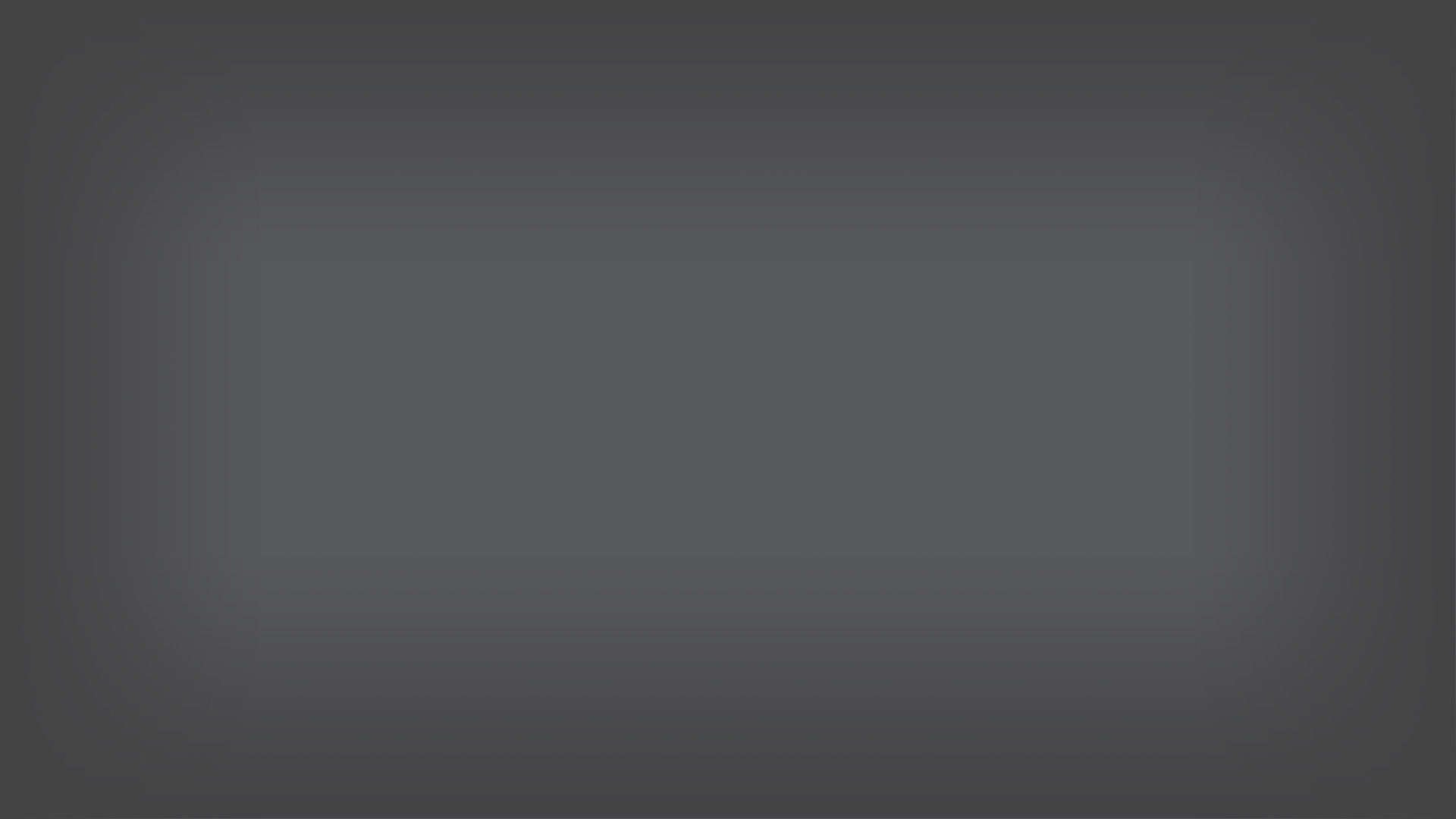 COMMUNICATIONS
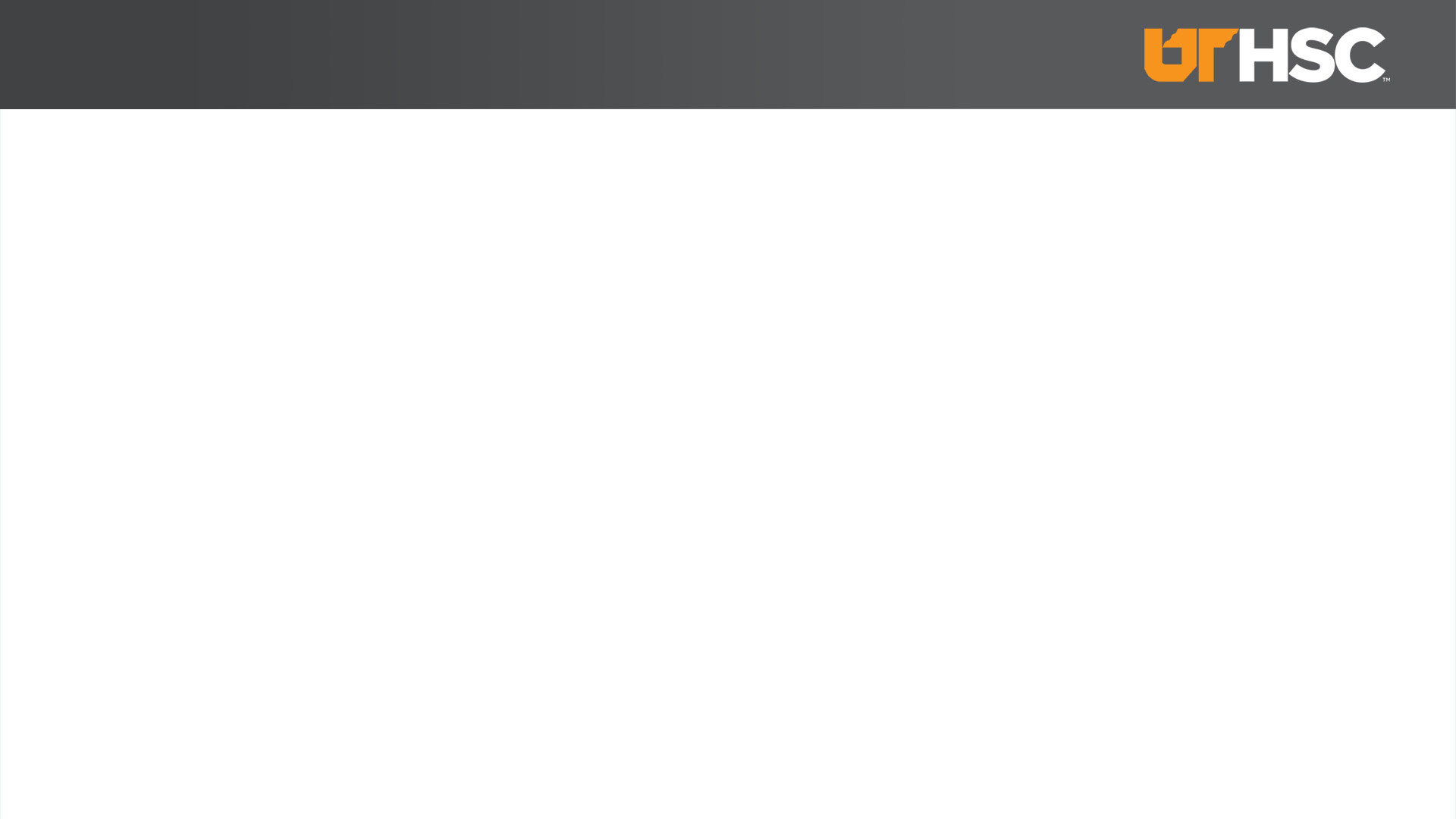 COMMUNICATIONS
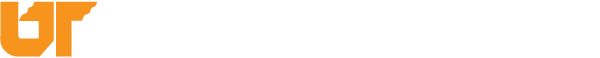 INTERNAL and EXTERNAL

Internal: news, stories, updates, notifications, messages
External: press releases and media relations
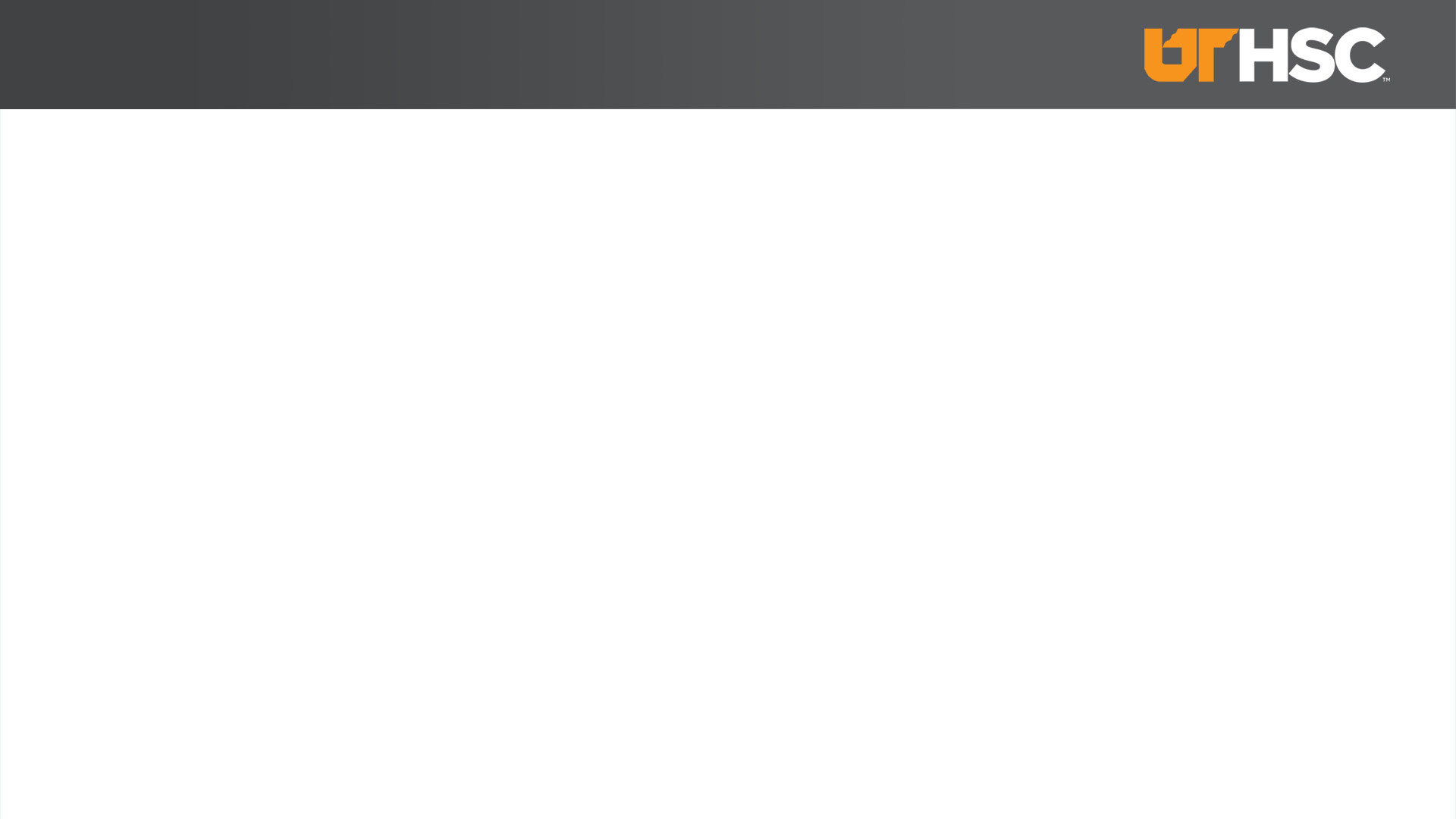 COMMUNICATIONS
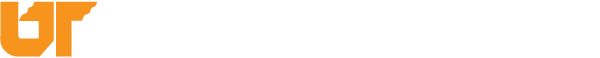 Channels: Internal
LISTSERV 

Key communications from the VCR and OR departments
Research guidelines and policies affecting all faculty
Events and workshops
News/Updates about research resources and services
Funding Ops from ORD


Need to sign up? listserv.uthsc.edu/mailman/listinfo/researchers
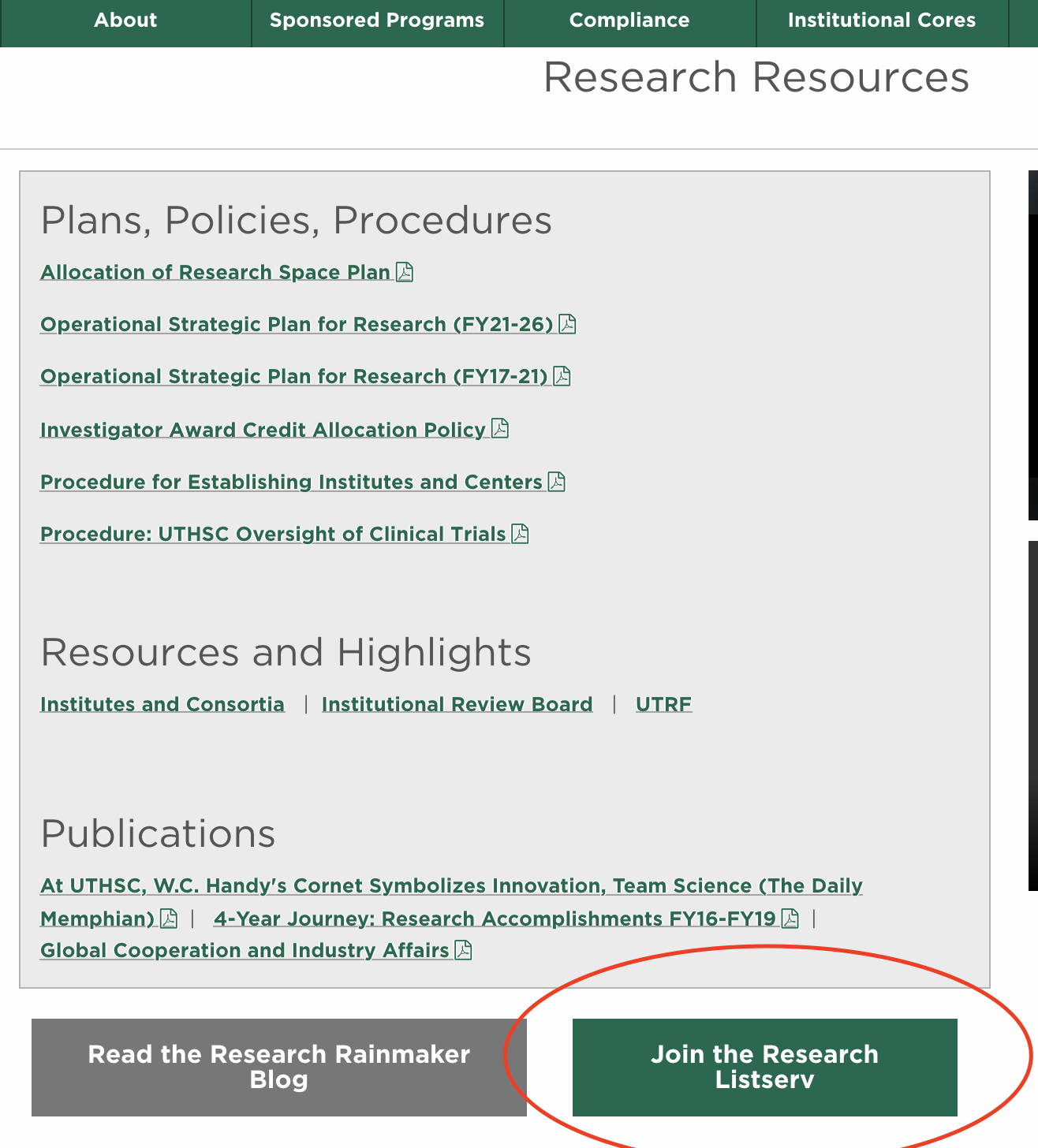 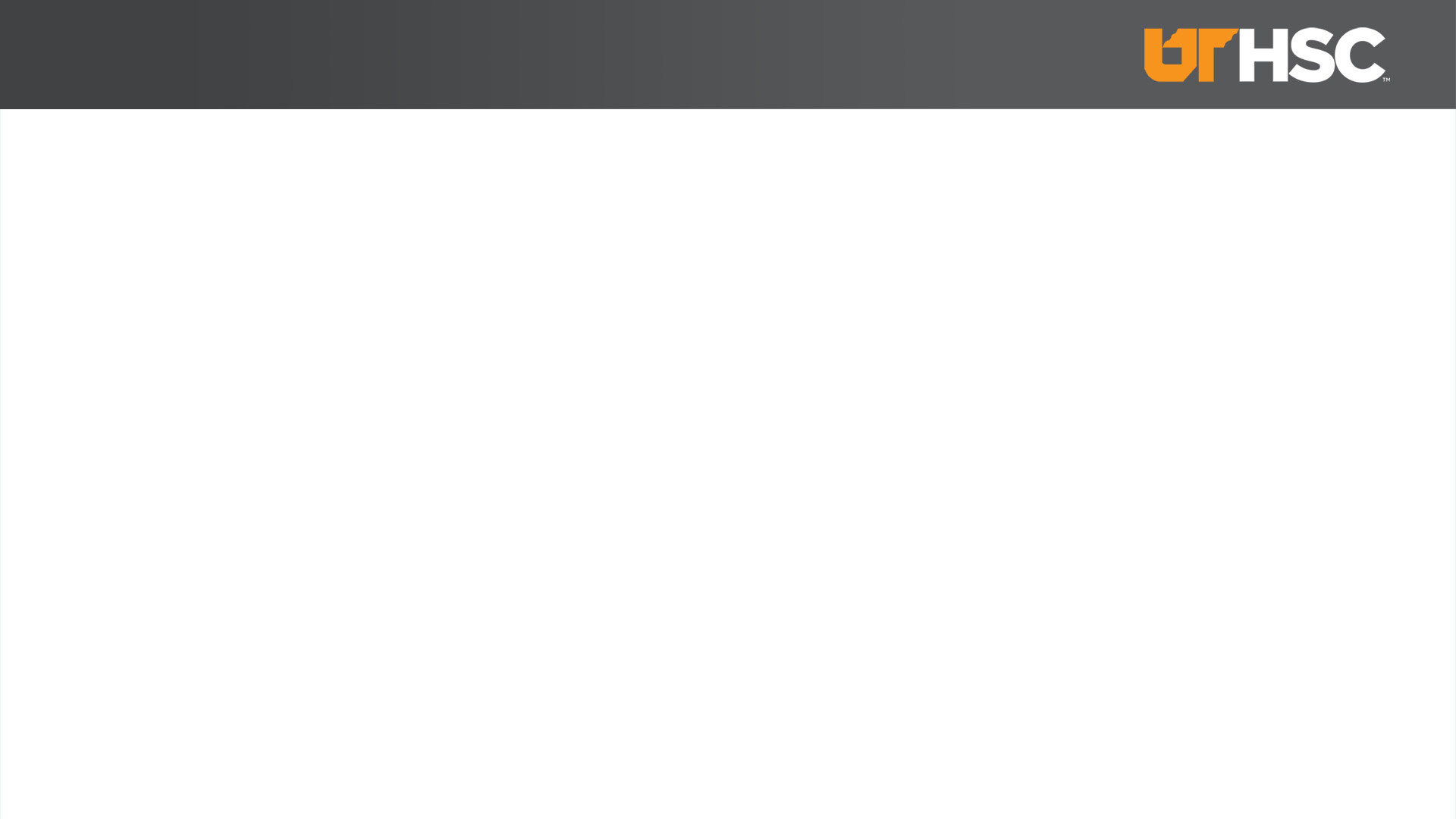 COMMUNICATIONS
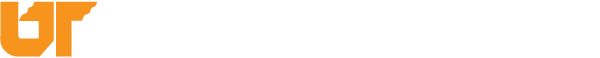 Channels: Internal
LISTSERV

**NEW** 5 QUICK THINGS
Concise, weekly highlights
Cuts down on multiple messages per week


Have a message you’d like posted? 
Lee Ferguson 
901-448-2494 or lfergu12@uthsc.edu
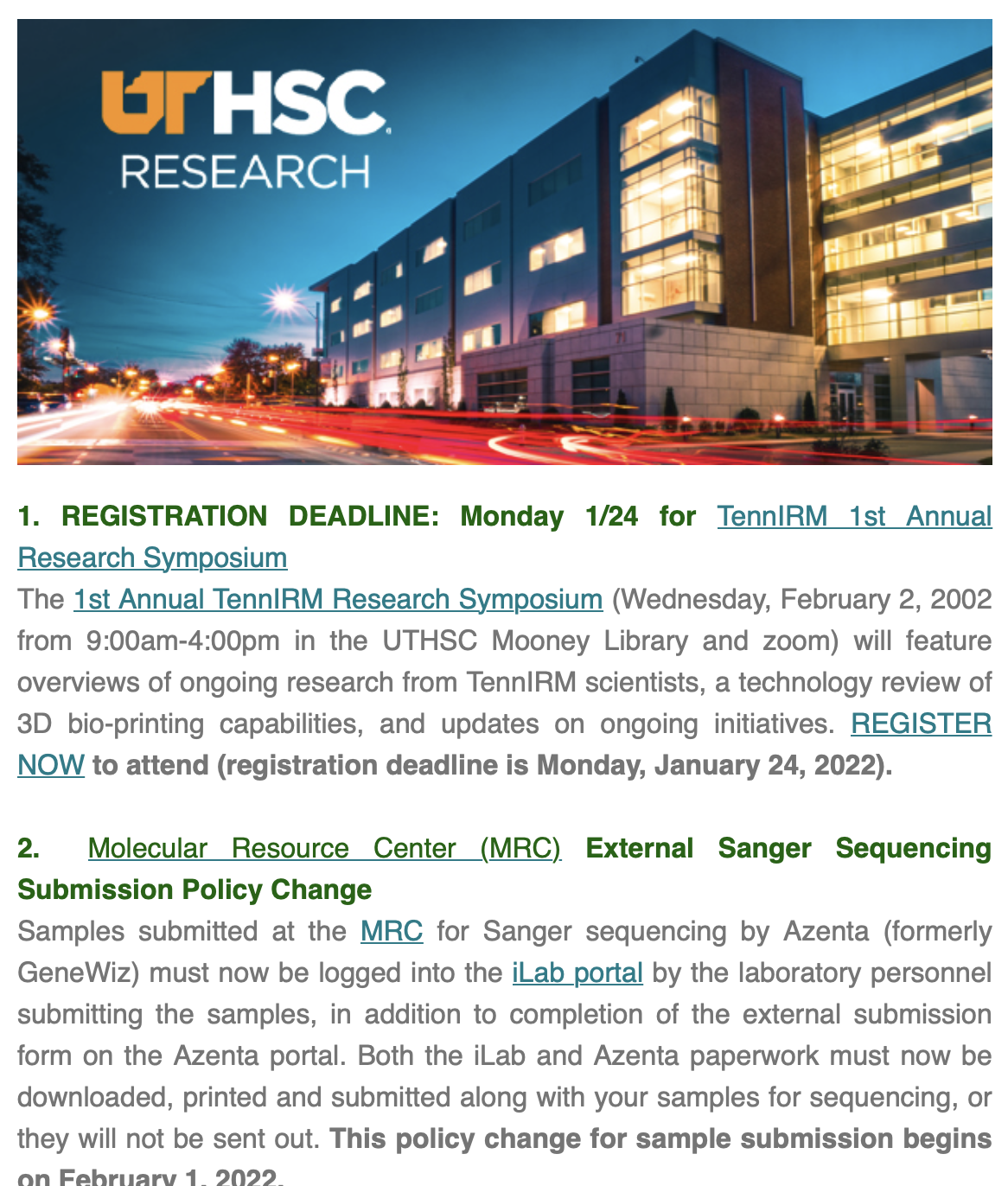 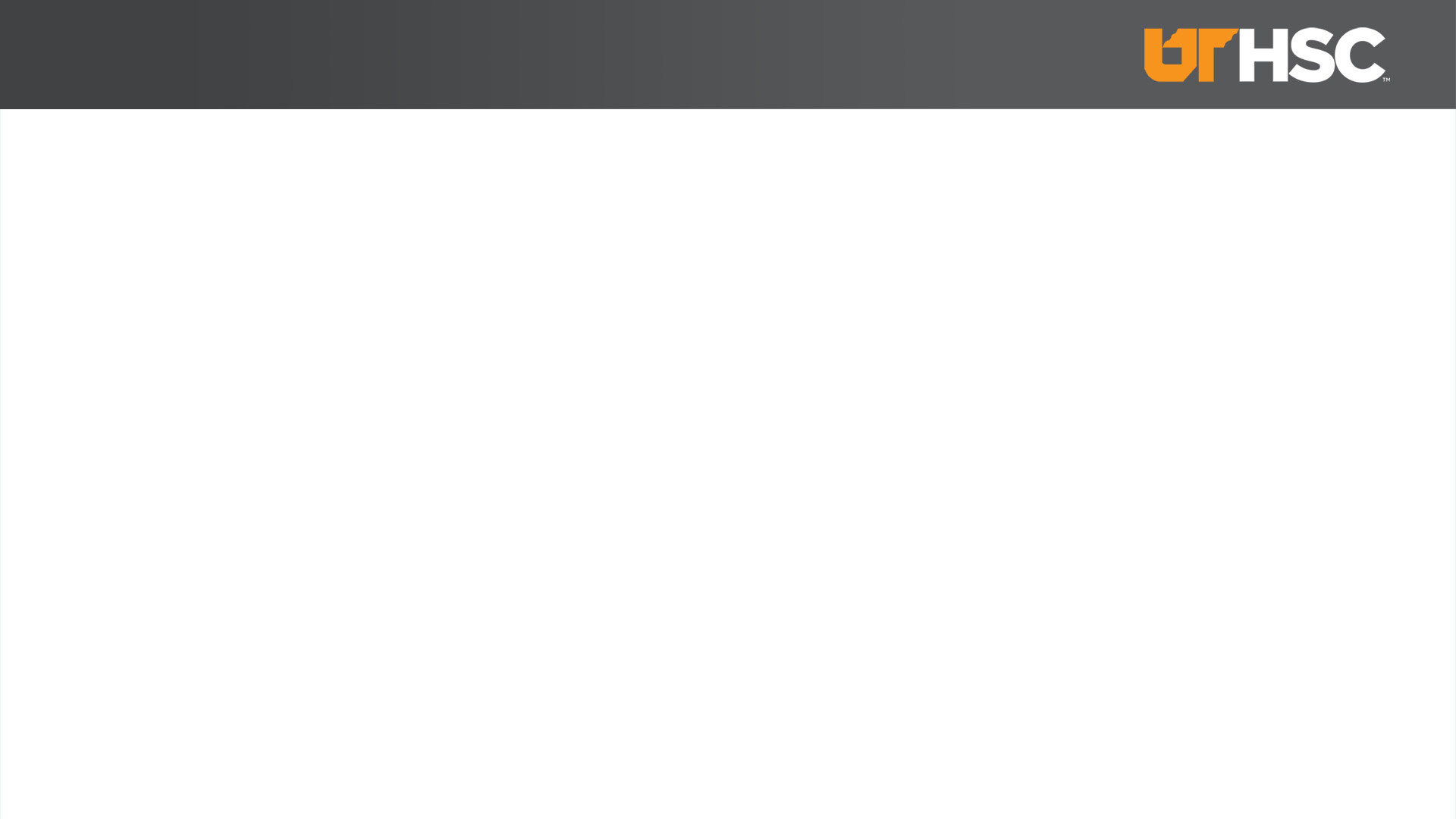 COMMUNICATIONS
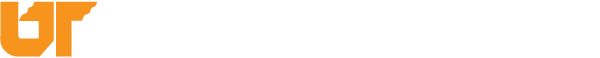 Channels: Internal 
DAILY DIGEST
Anything you’d like advertised
Can either submit to us, or directly to DD
For upcoming events or notices with a deadline, we usually post 3 times a week
If we can’t send things on listserv, we’ll put them here 
All office of Research events also go here
All listserv announcements also go here
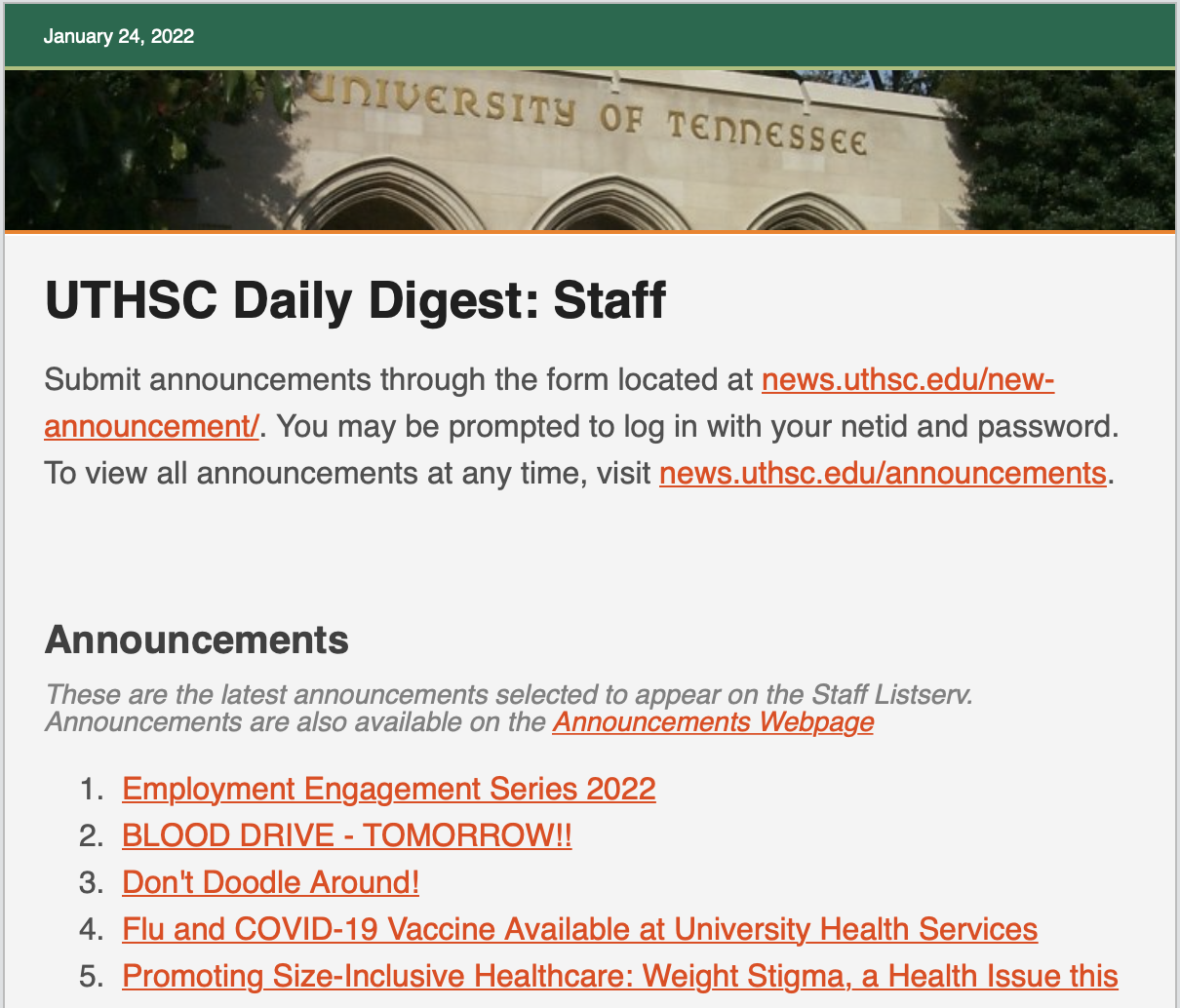 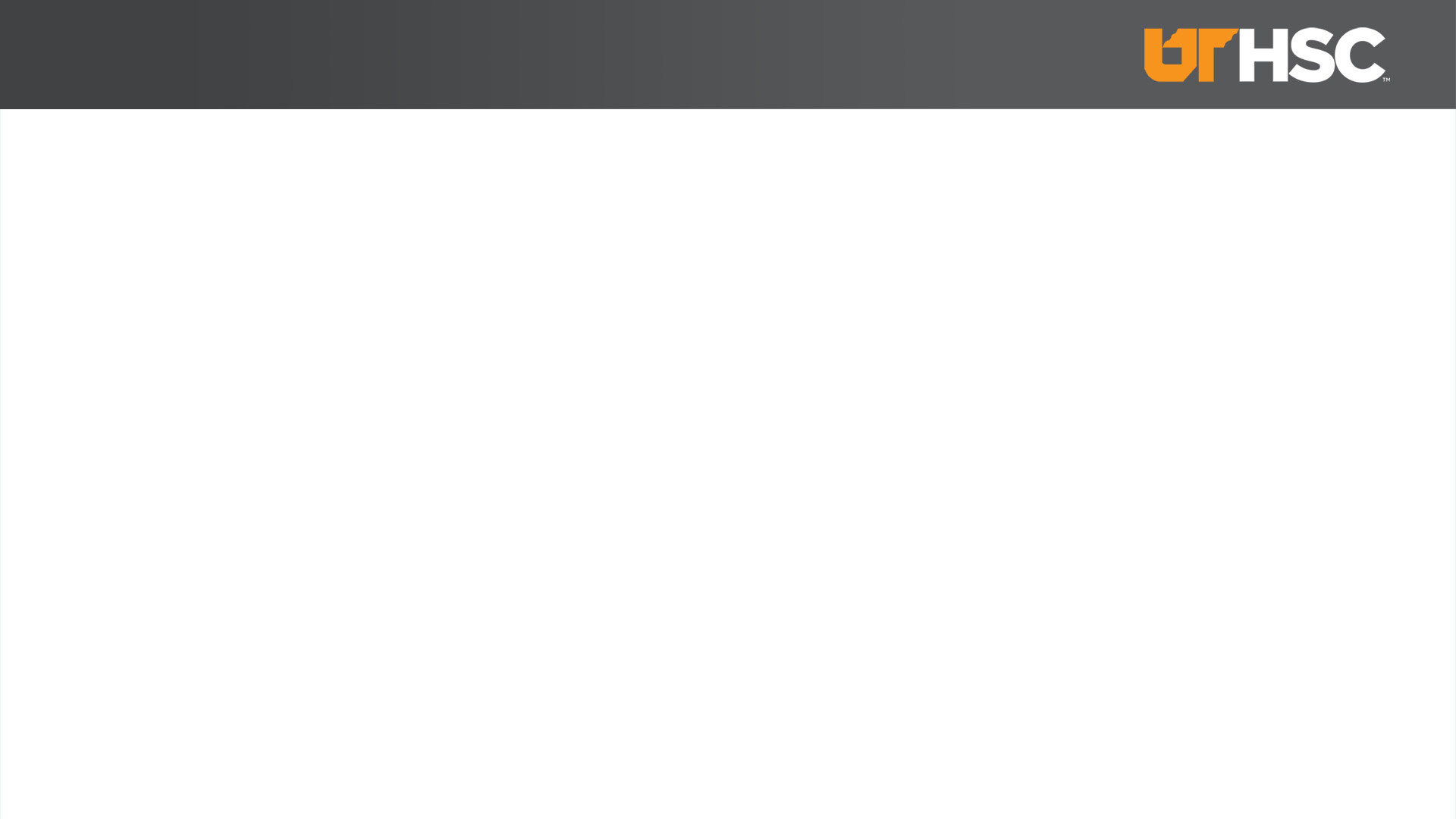 COMMUNICATIONS
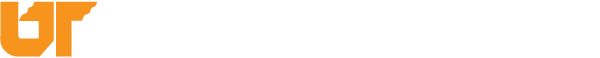 EXTERNAL

Press releases and media relations . . . . .
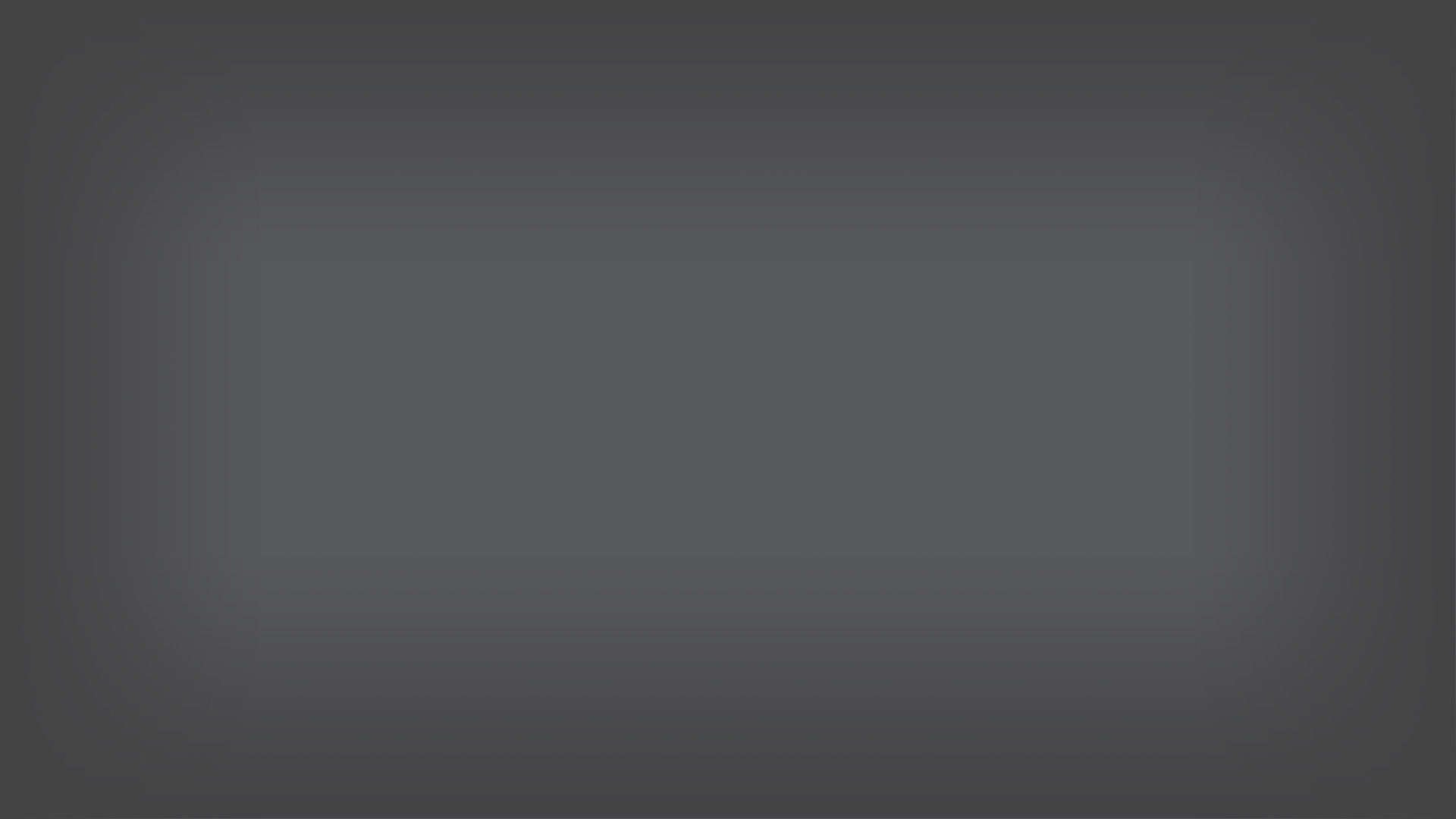 PRESS & MEDIA RELATIONS
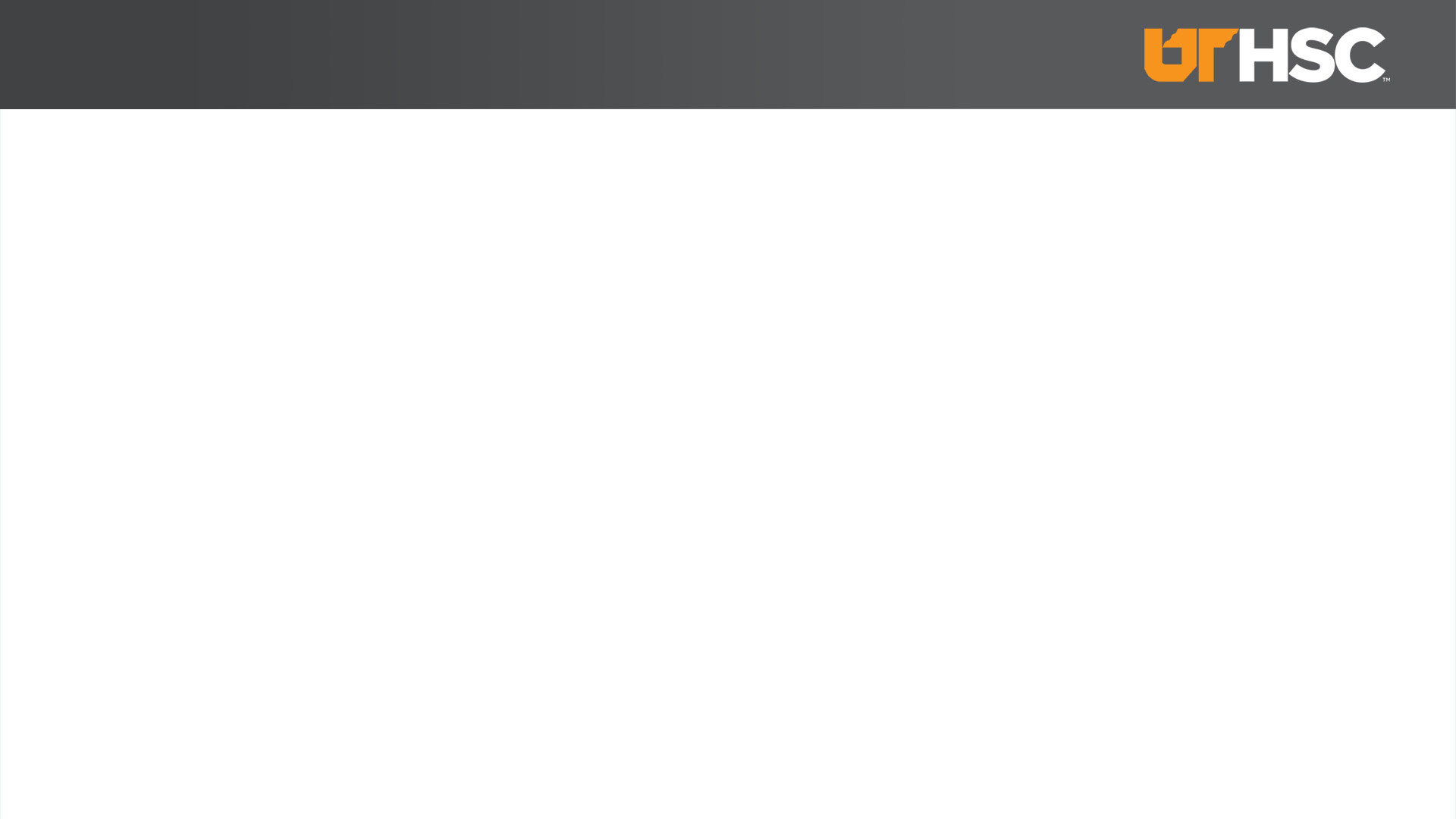 PRESS & MEDIA RELATIONS
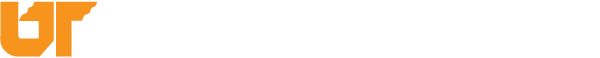 Press Releases
Large grants and other news at VCR discretion
Workflow/timeframe: 
passes through many levels
2 week minimum leadtime

Workflow ex:
OSP send NOA with abstract     we write 1st draft based on abstract     we send to PI for revisions/recs/quotes      PI returns to us with revisions/edits     we revise, ask any questions, return to PI for approval     send PI-approved draft to their Dean for review     we send Dean-approved draft to VCR     VCR approved draft is sent to Peggy Reisser in main M&C office for release
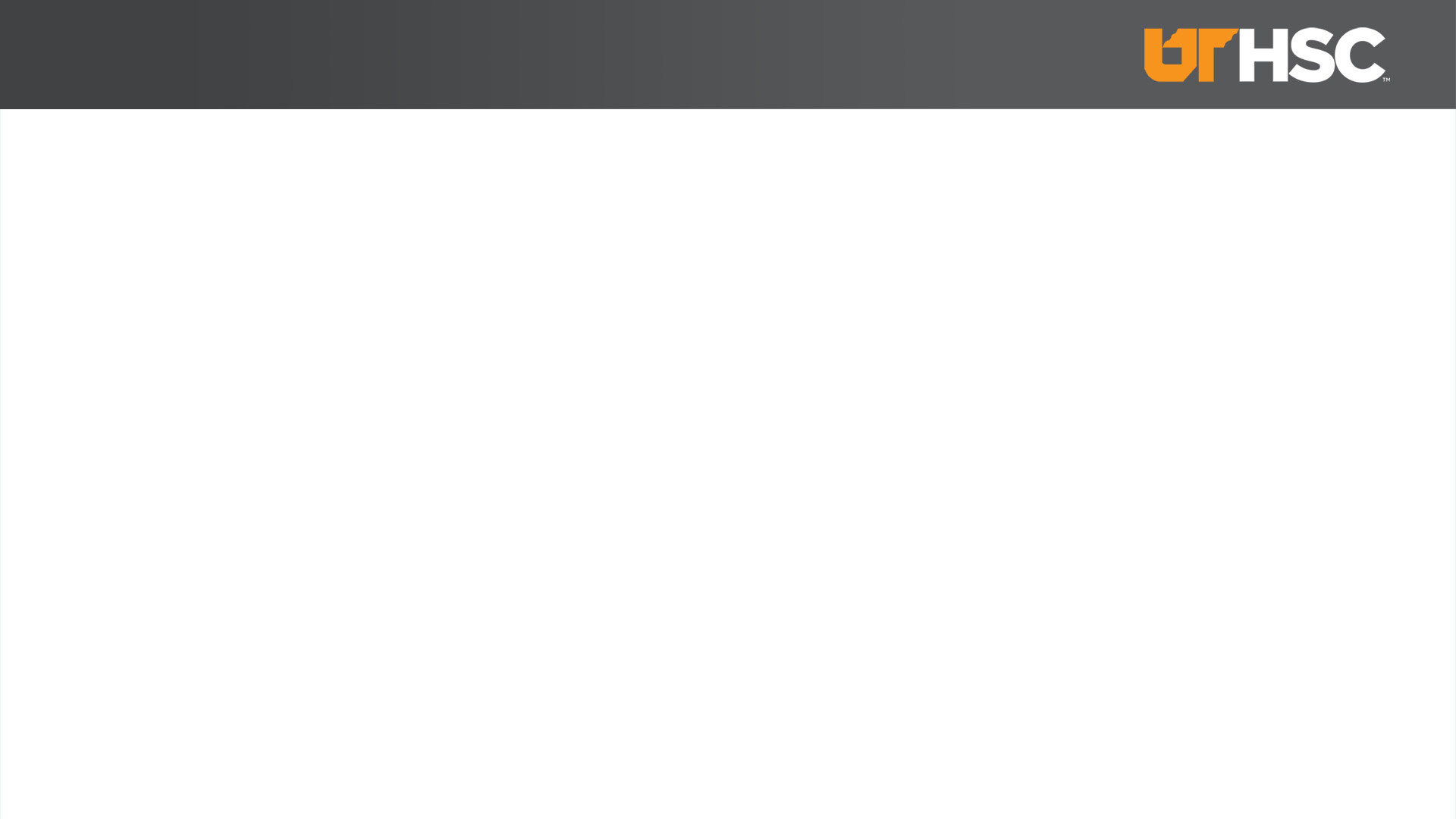 PRESS & MEDIA RELATIONS
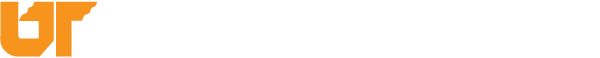 Press Releases

Best practices, from marketer to researcher:
Use easy, everyday language.  Press releases target a non-scientific audience
Provide a professional headshot (required by main M&C for publication)
Let us know about co-investigators and other entities we should mention or get clearance from (most people are good about this)
Be open to questions and a bit of back & forth
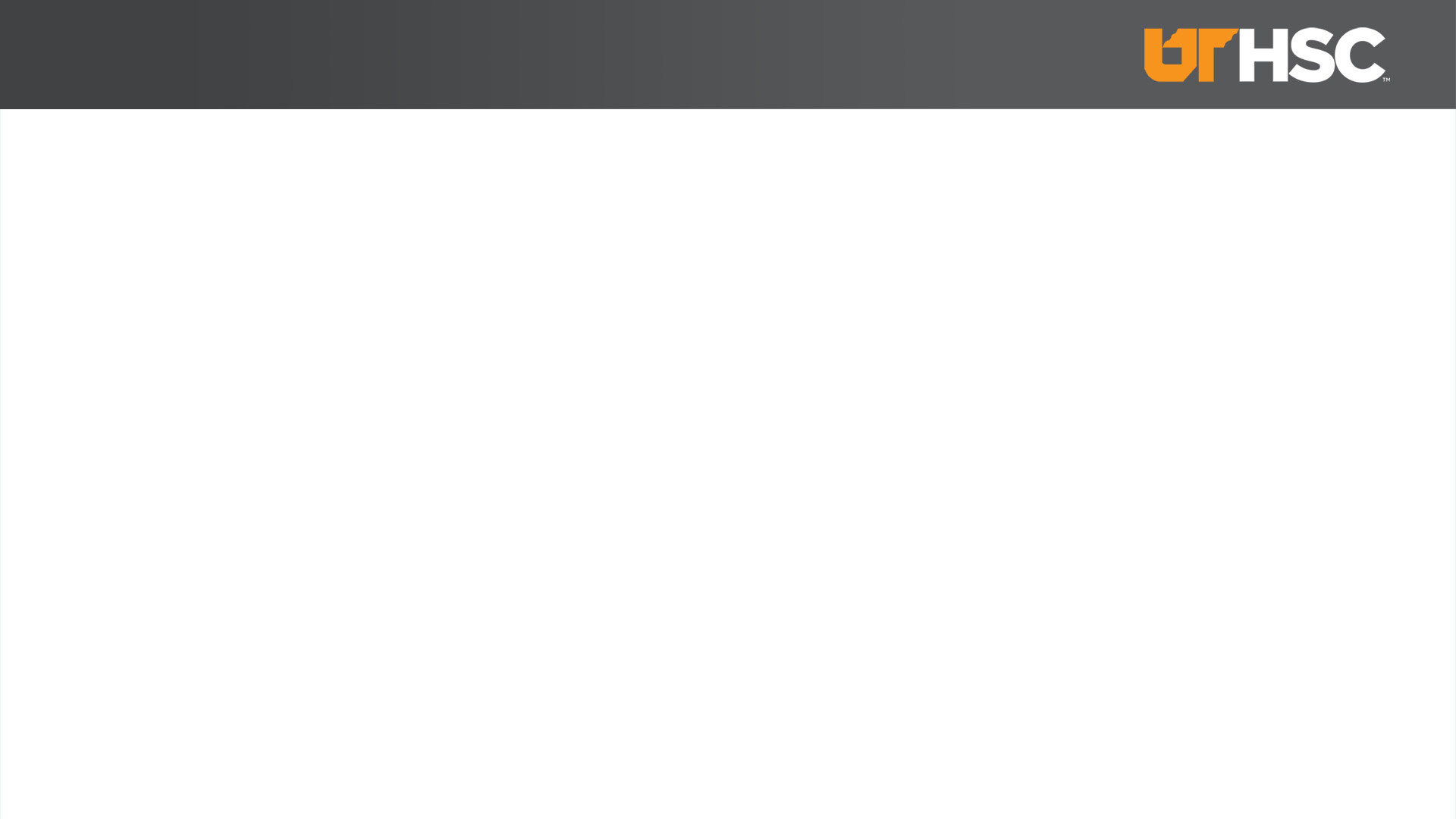 PRESS & MEDIA RELATIONS
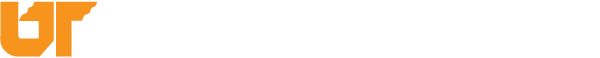 Media Relations
Policy/Procedure: uthsc.edu/communications/media-relations
If contacted directly by the media, you must consult with M&C prior to providing any response (telephone, email, or in-person)
Why M&C representative must be present at all interviews with press
We work with the main M&C team.  We are one of several satellite M&C teams on campus.  We notifiy main M&C of all interviews and invite them to participate.  They often simply defer to us.

Things to remember when giving an interview:
Refer to us as “UTHSC” not “UT”
Assume anything you say will be printed
You are representing the university – speak appropriately, never negatively
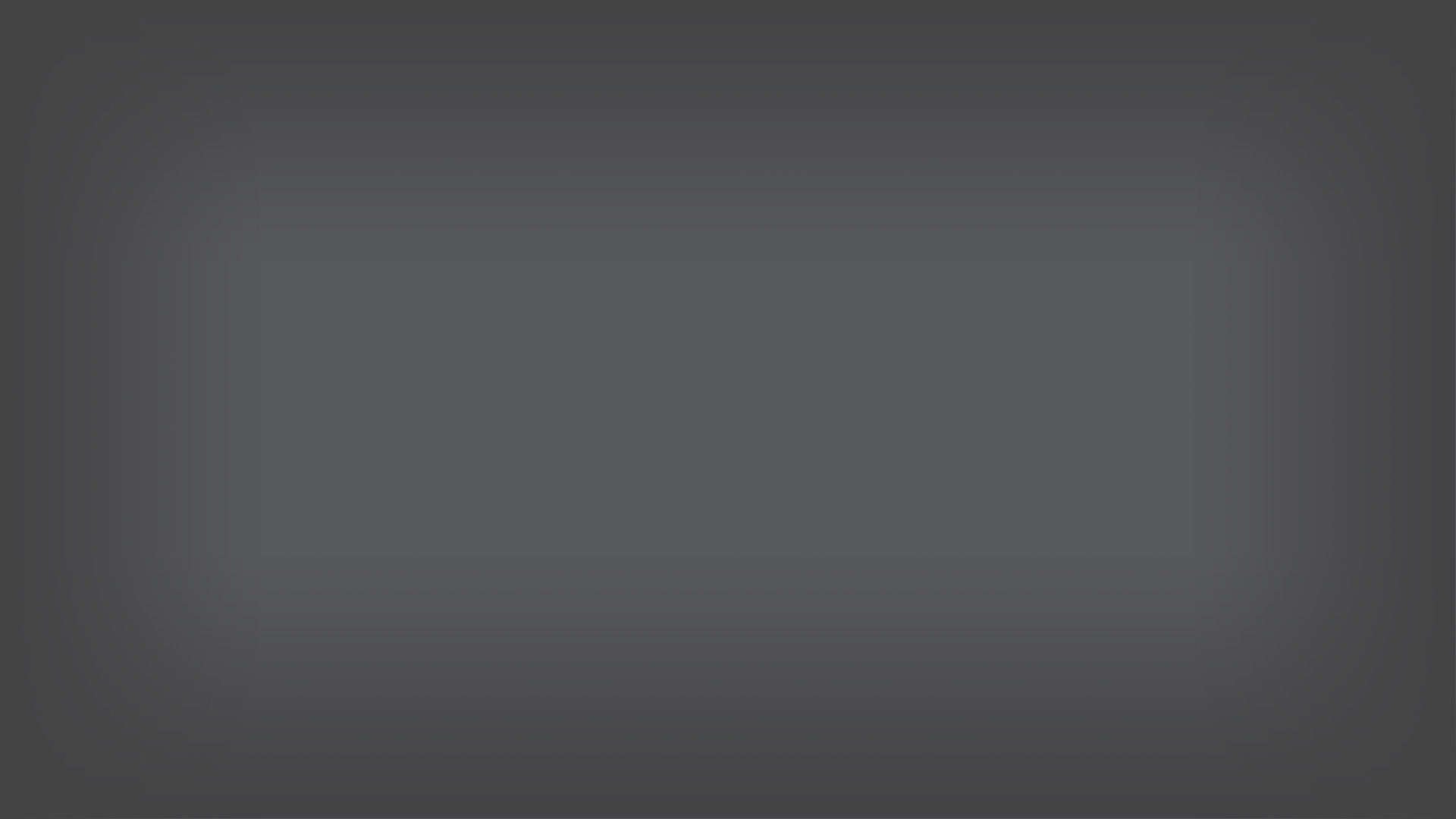 MARKETING
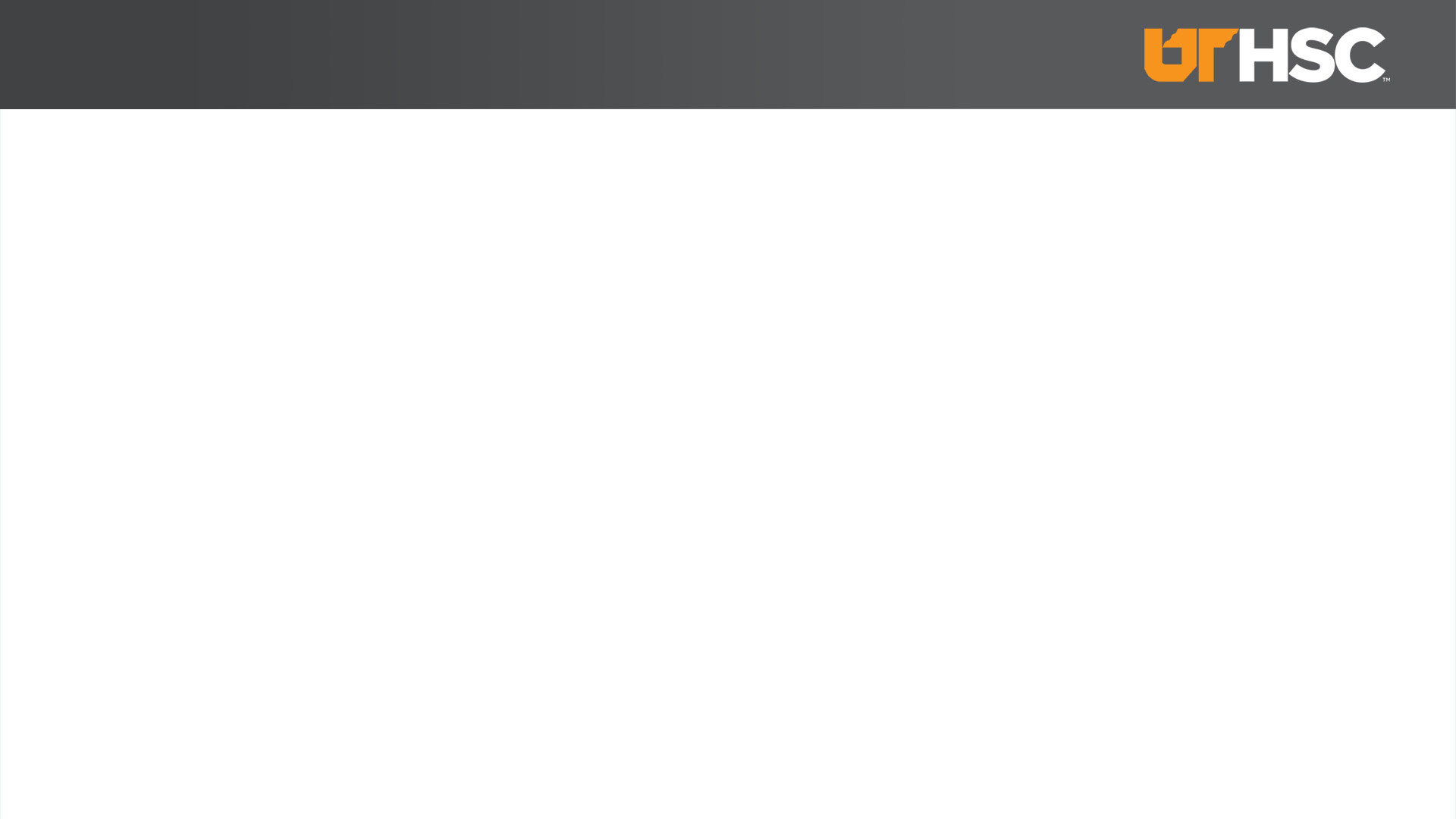 MARKETING
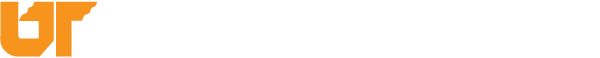 Marketing
Promote Office of Research units, cores, and multidisciplinary research institutes and consortia; special events hosted by OR
Develop, create, and distribute content in support of the UTHSC research message and to promote research achievement. 
Both digital & physical content
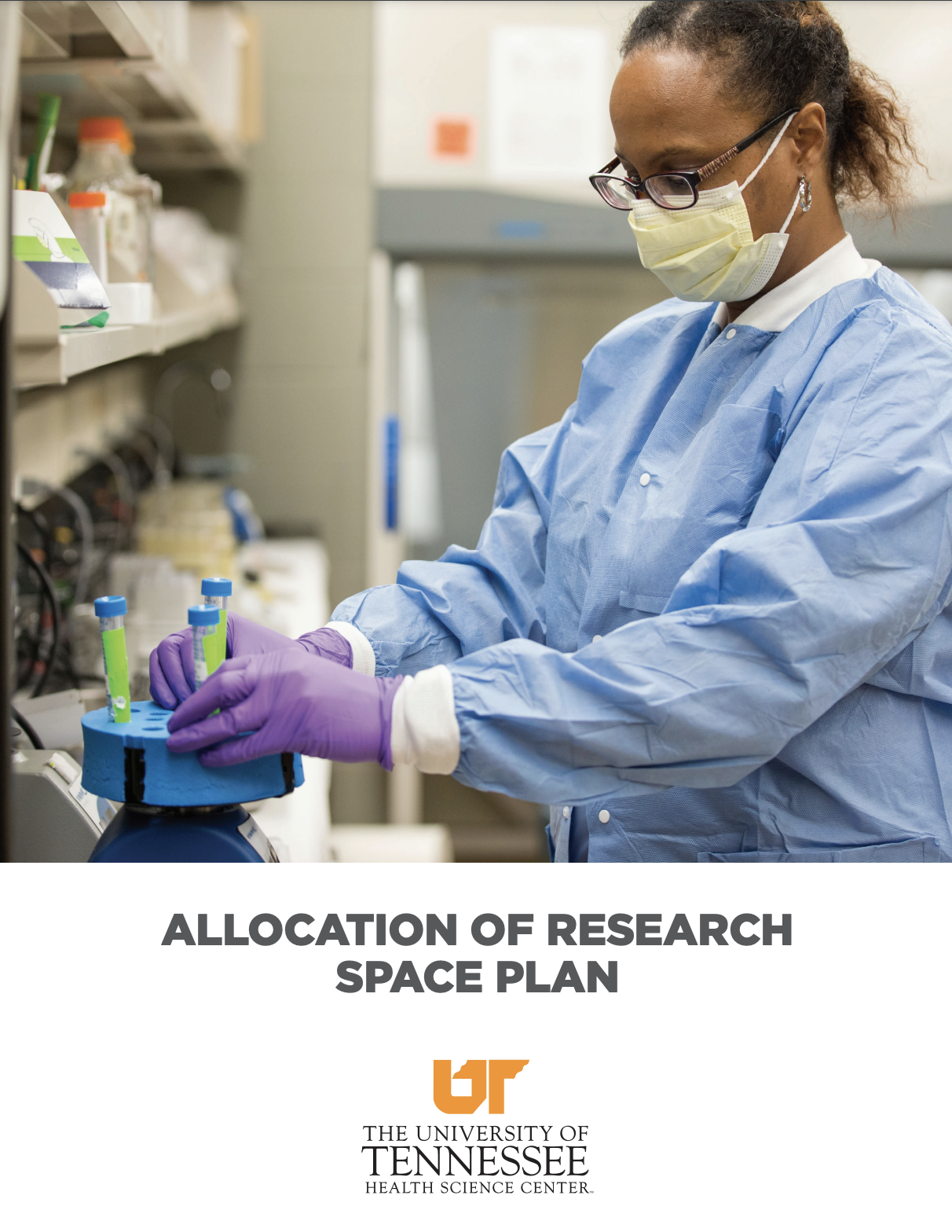 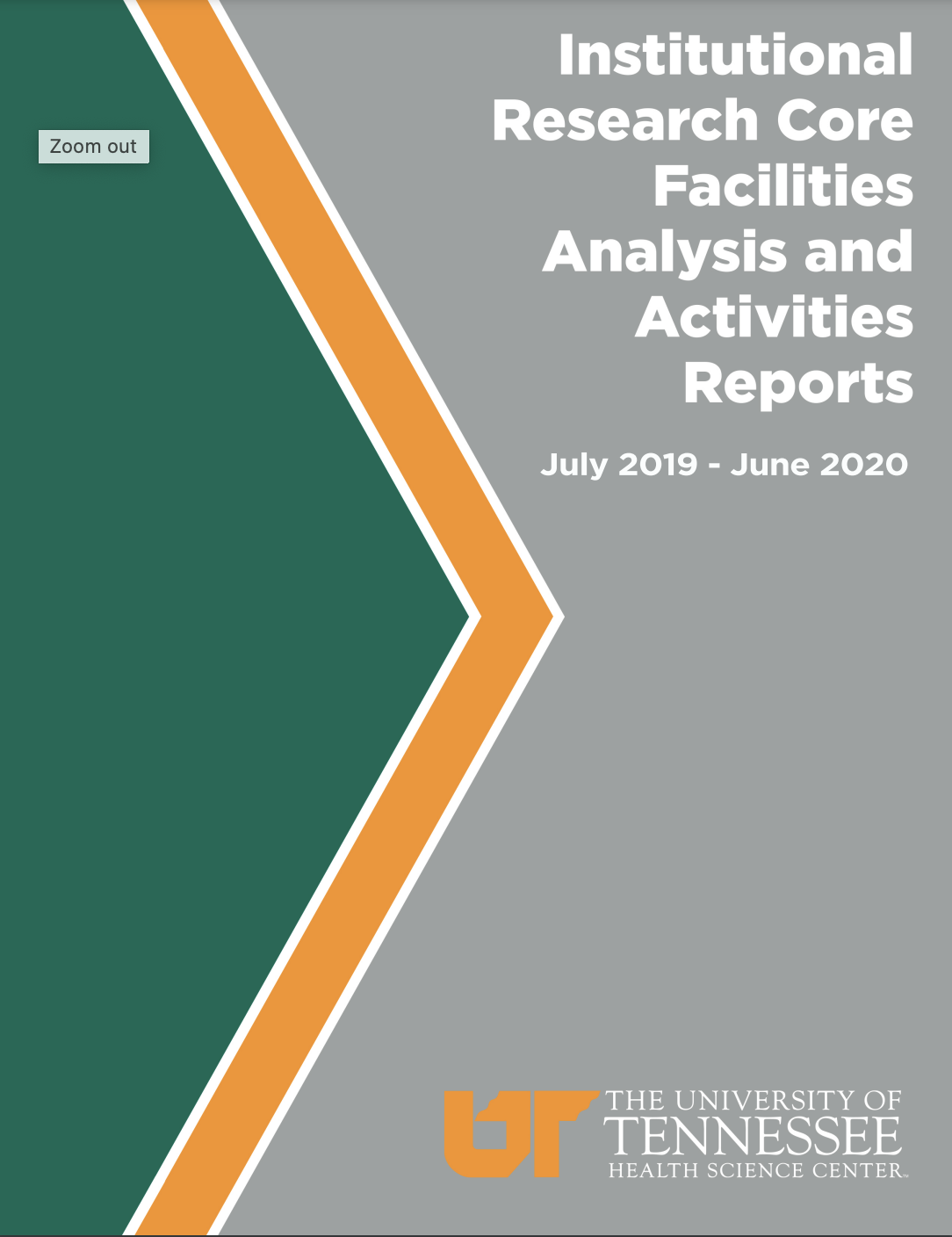 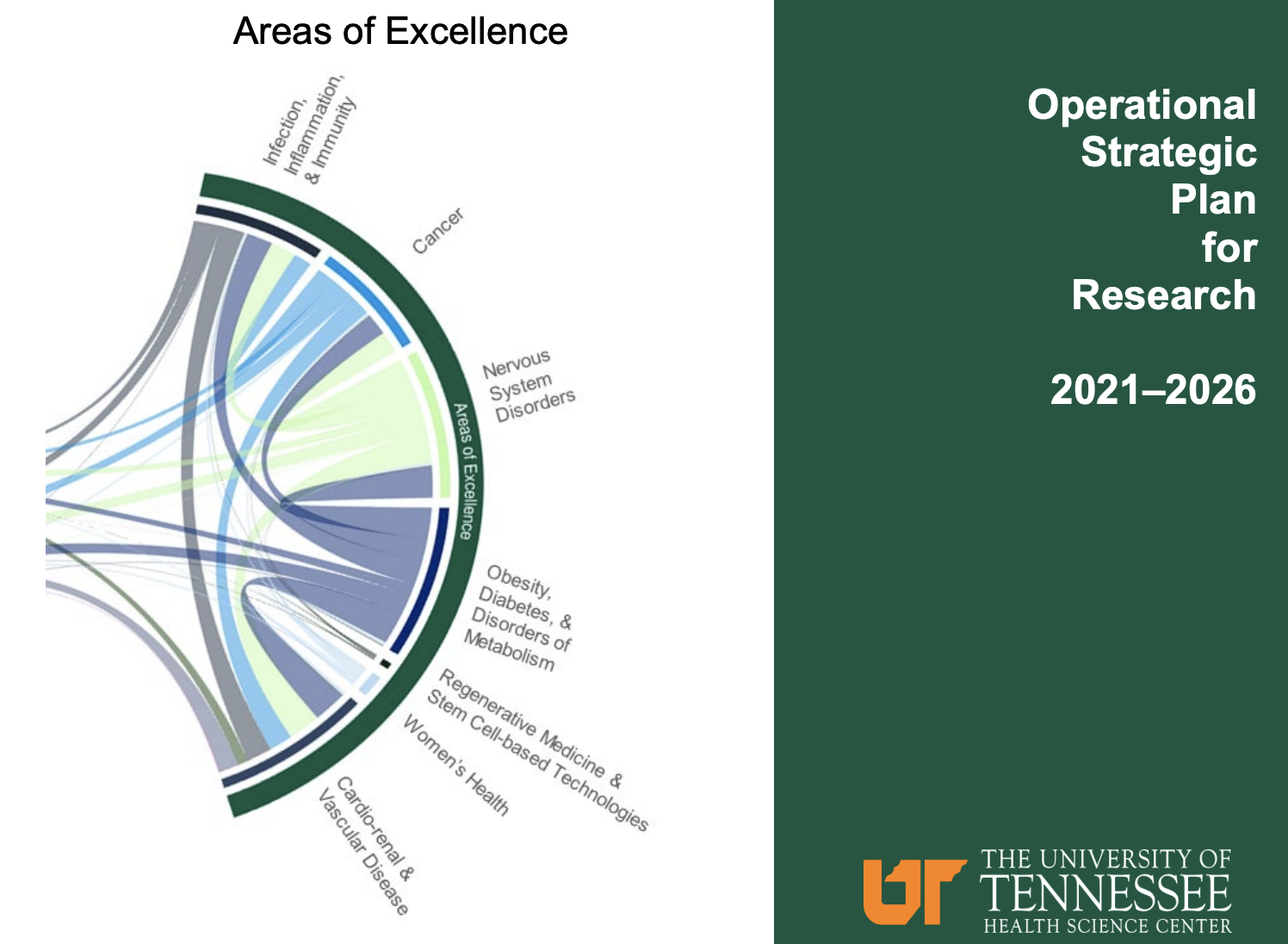 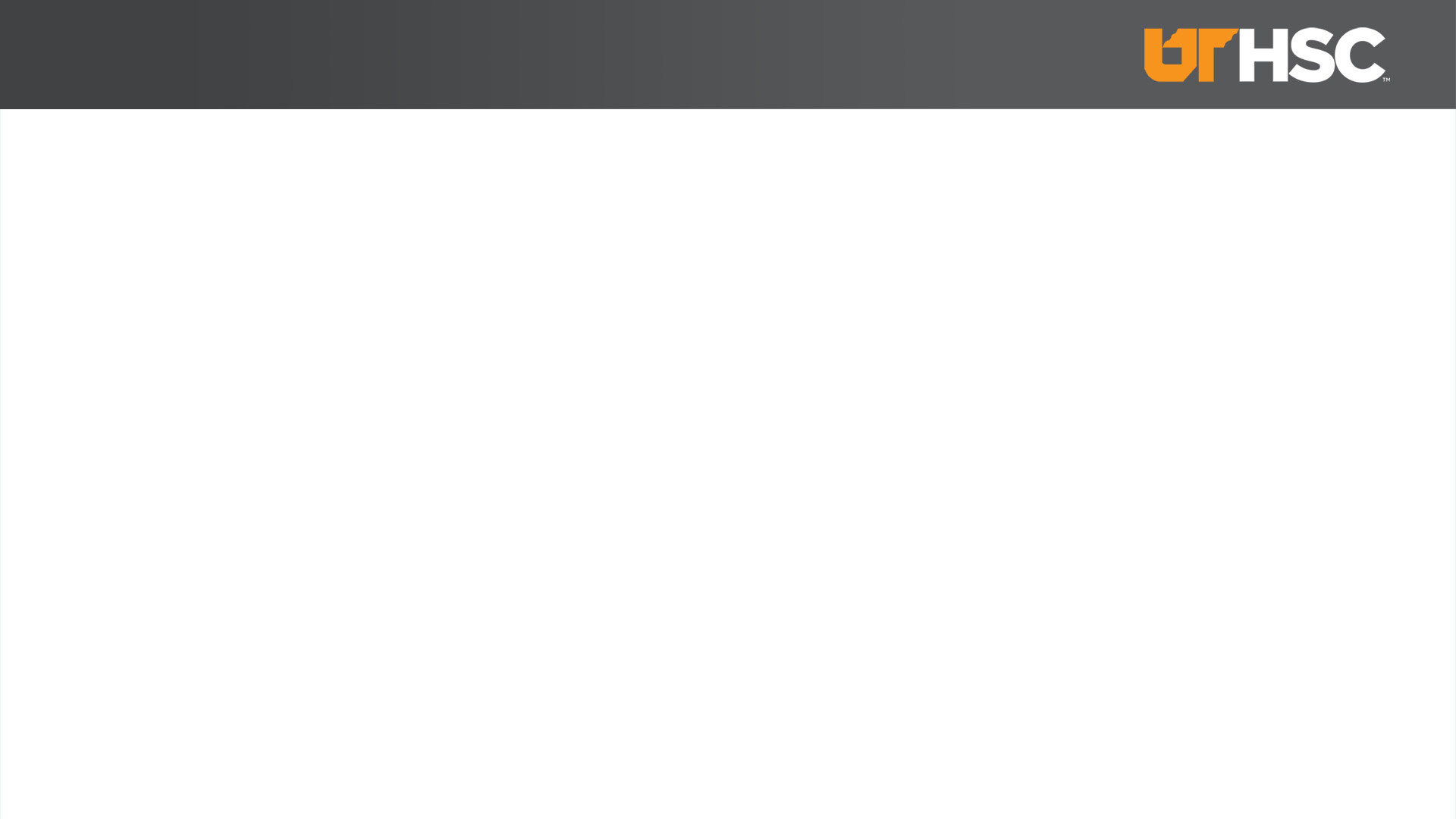 MARKETING
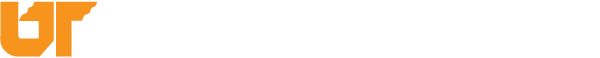 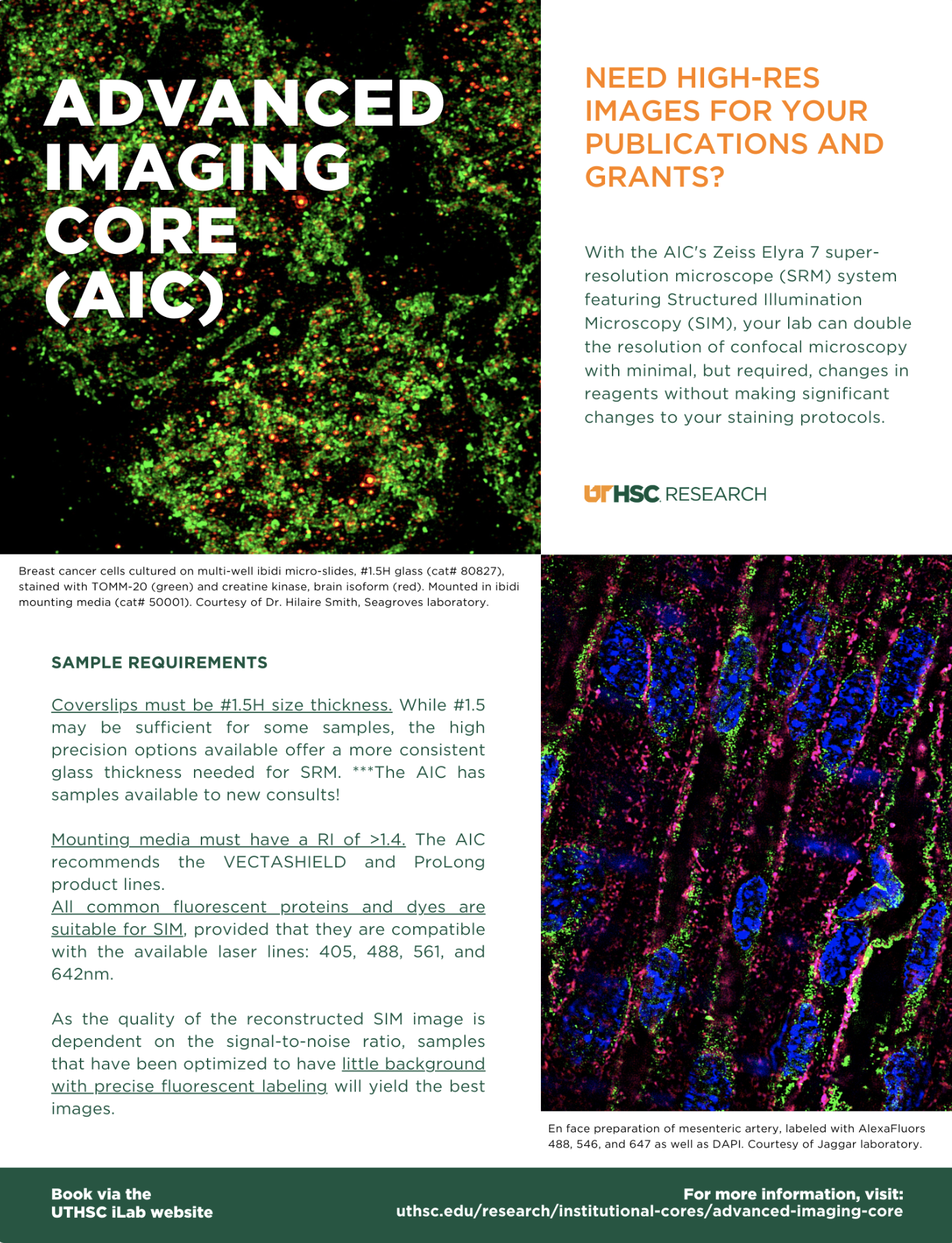 Content Creation
Institutes, Cores, Offices, etc.

You provide the written copy, we’ll make it look good!  
Brochures, booklets, flyers
Printed materials
2 week leadtime
We CANNOT revise documents originally created by main M&C!
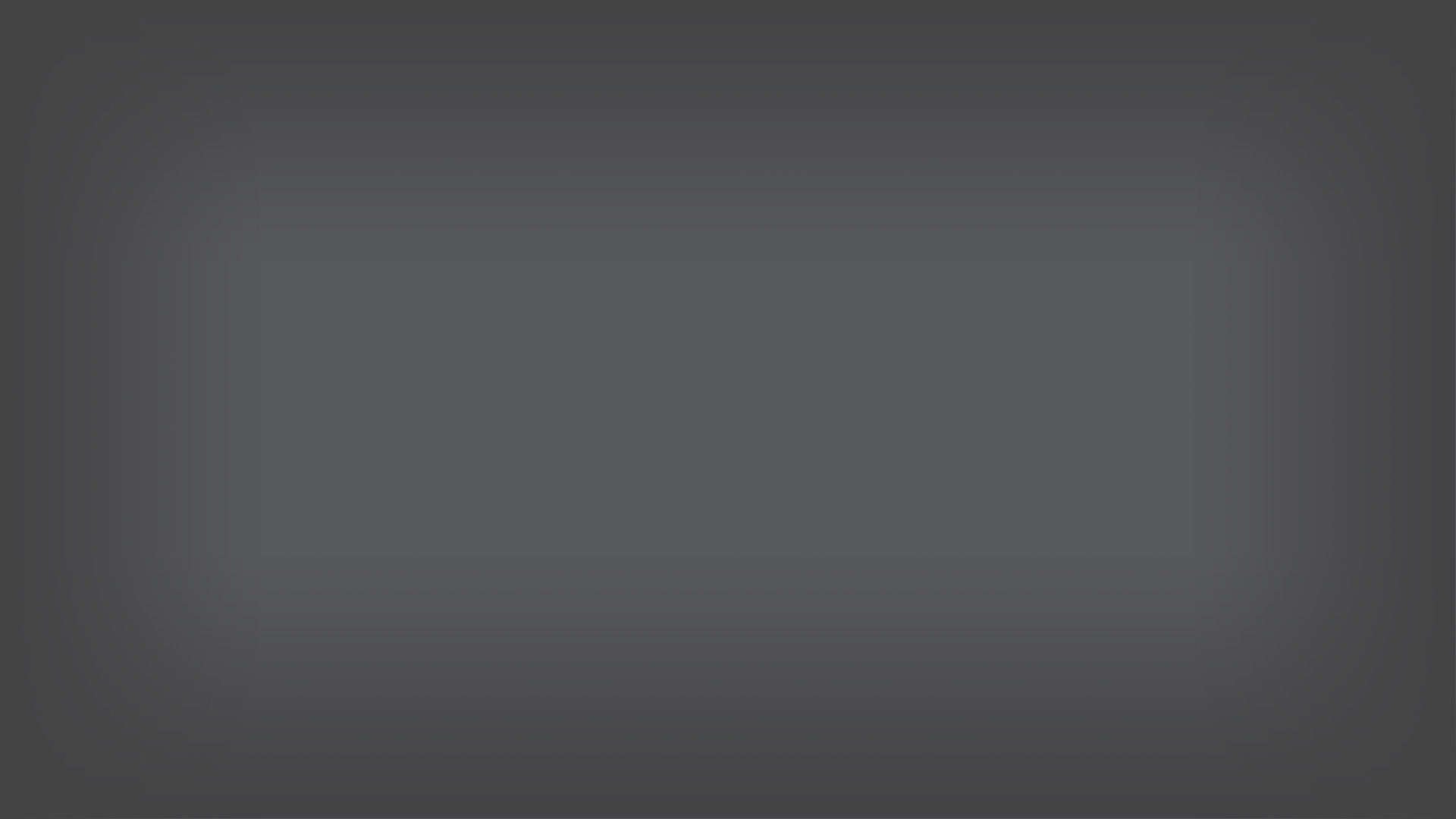 EVENTS
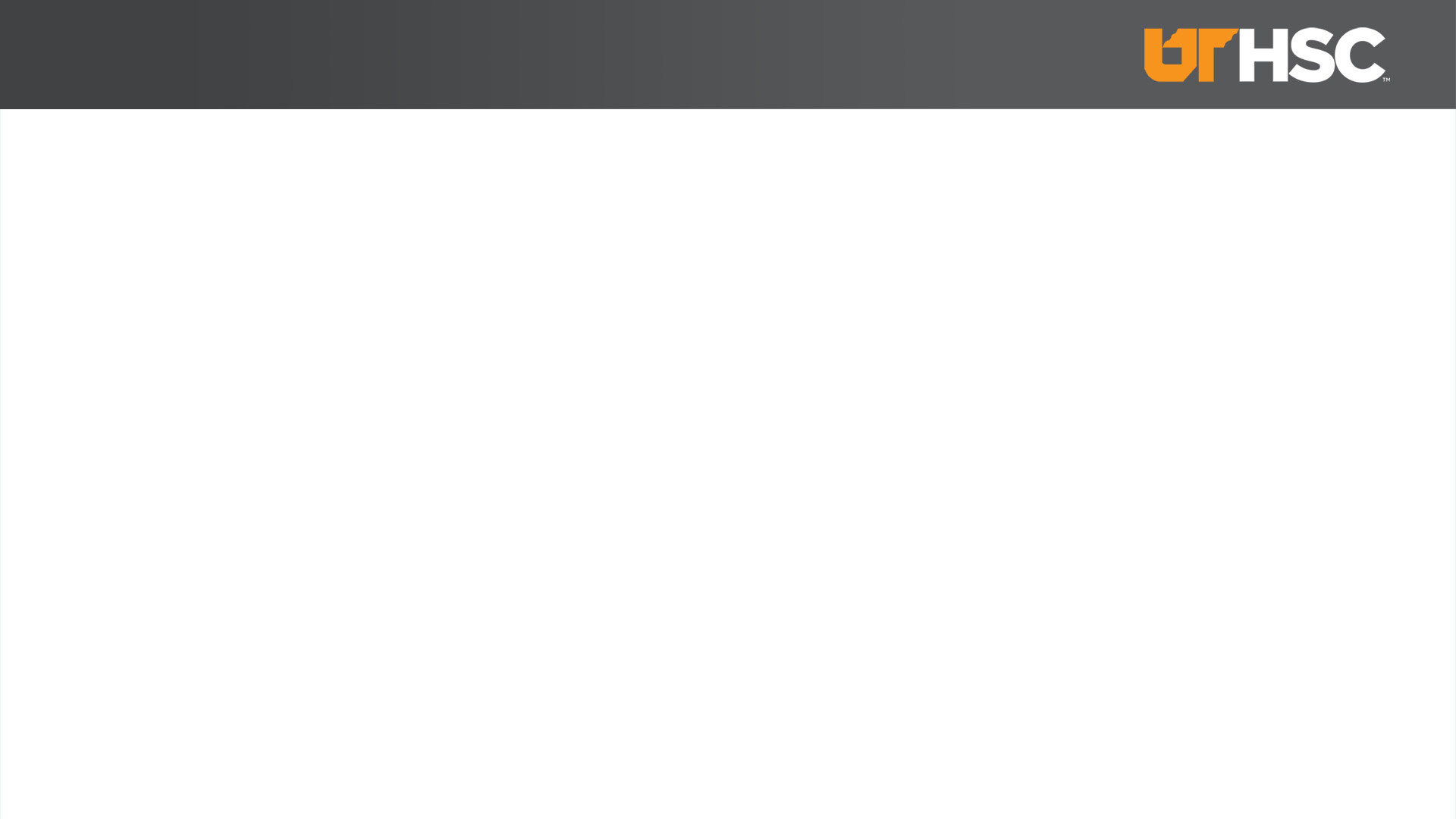 EVENTS
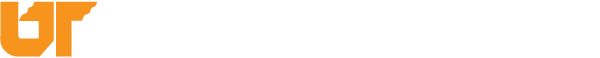 Monthly / Annual / Special
Hot Topics in Research – usually the 3rd Tuesday of every month
HSE Grand Rounds – usually the 2nd Tuesday of every month
Distinguished Lecture Series – starting again fall 2023!
LEADS - TBD
Research Resource Fair - TBD
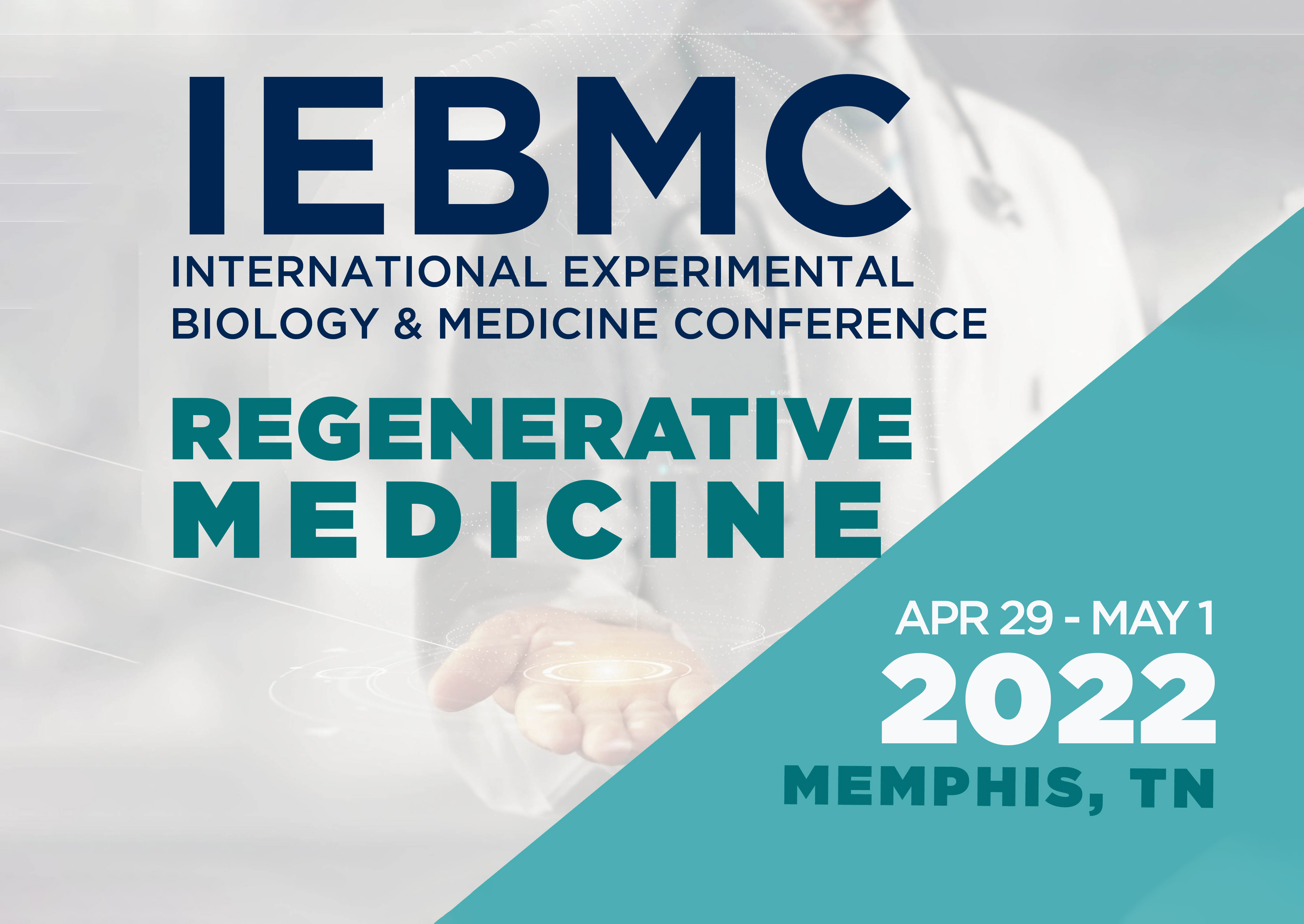 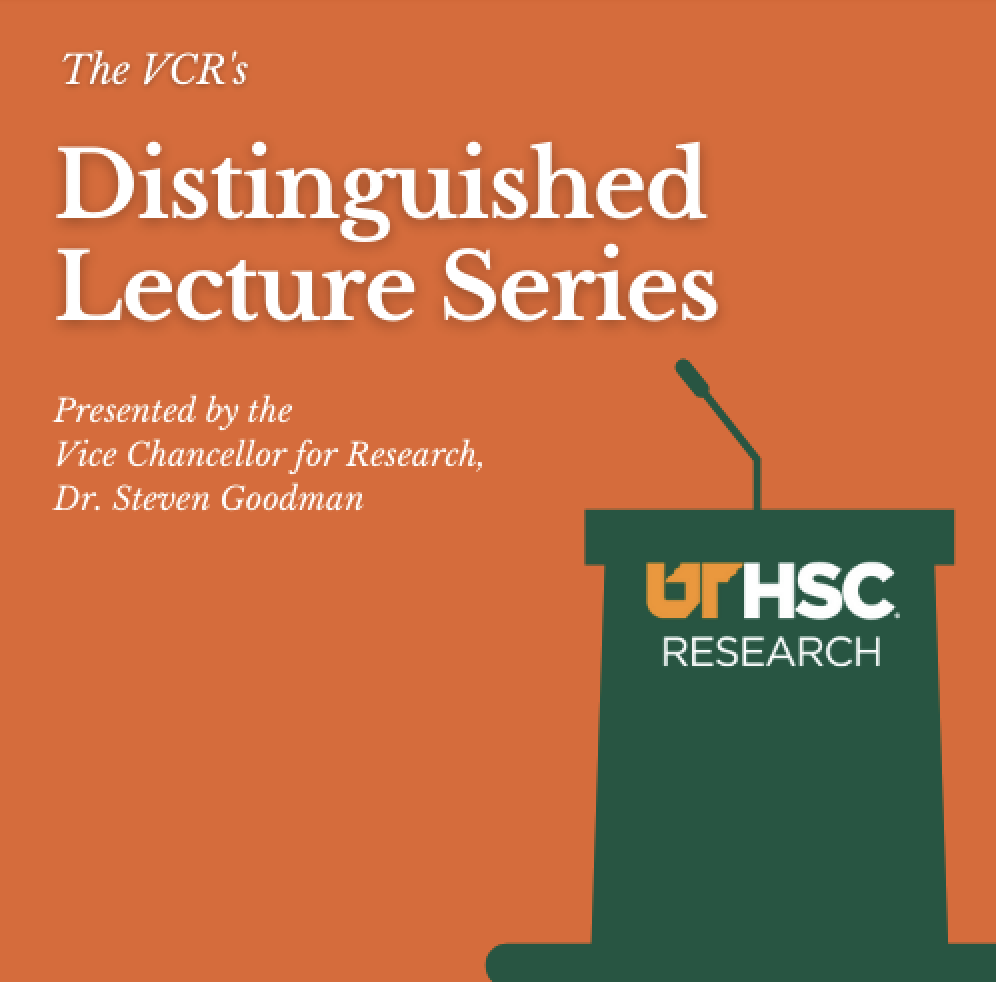 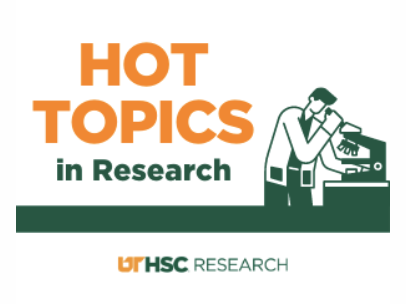 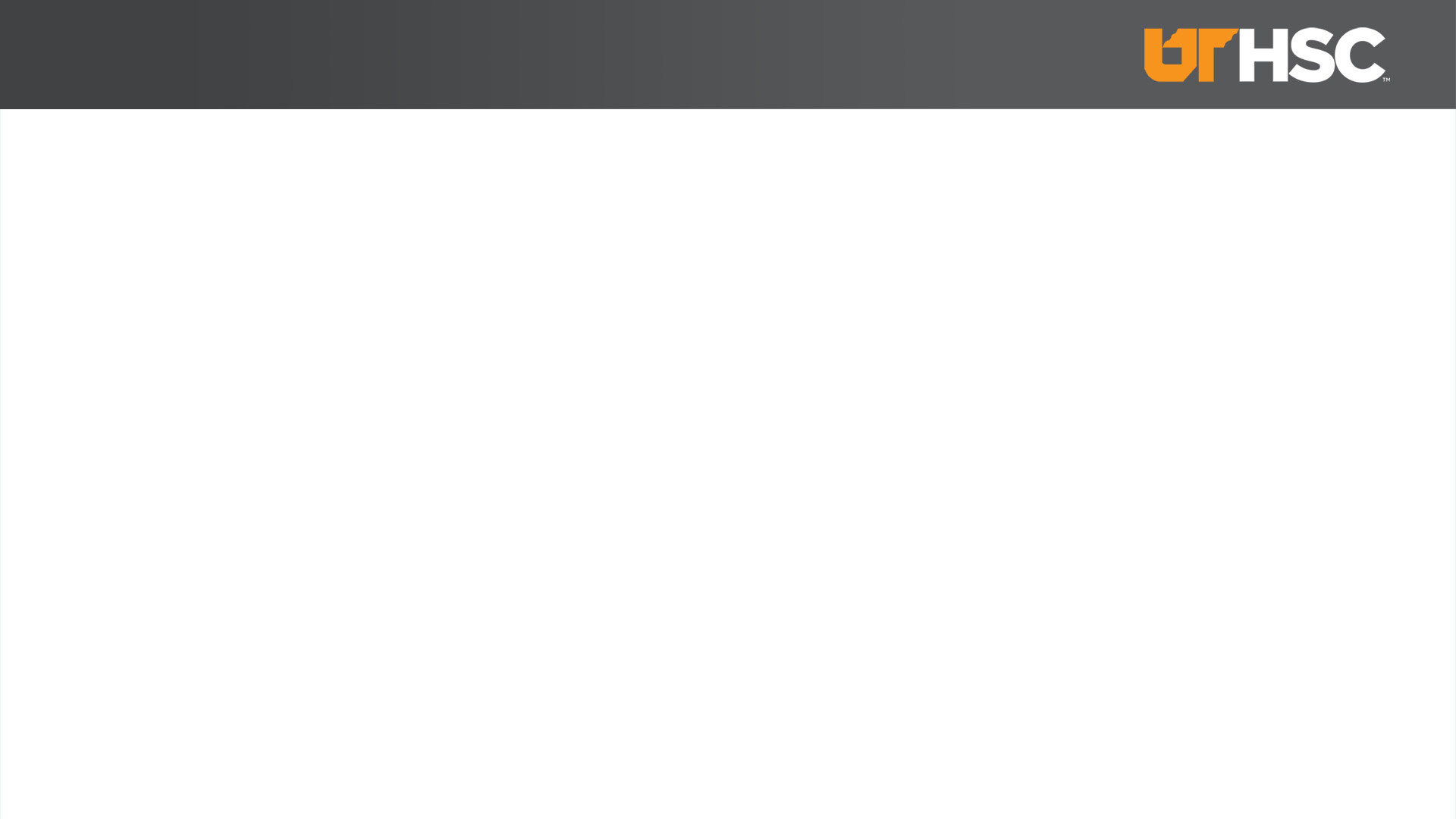 EVENTS
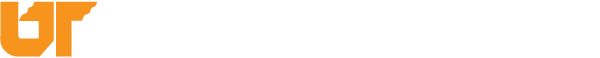 Where to Find

UTHSC calendar
calendar.uthsc.edu
To submit calendar events:
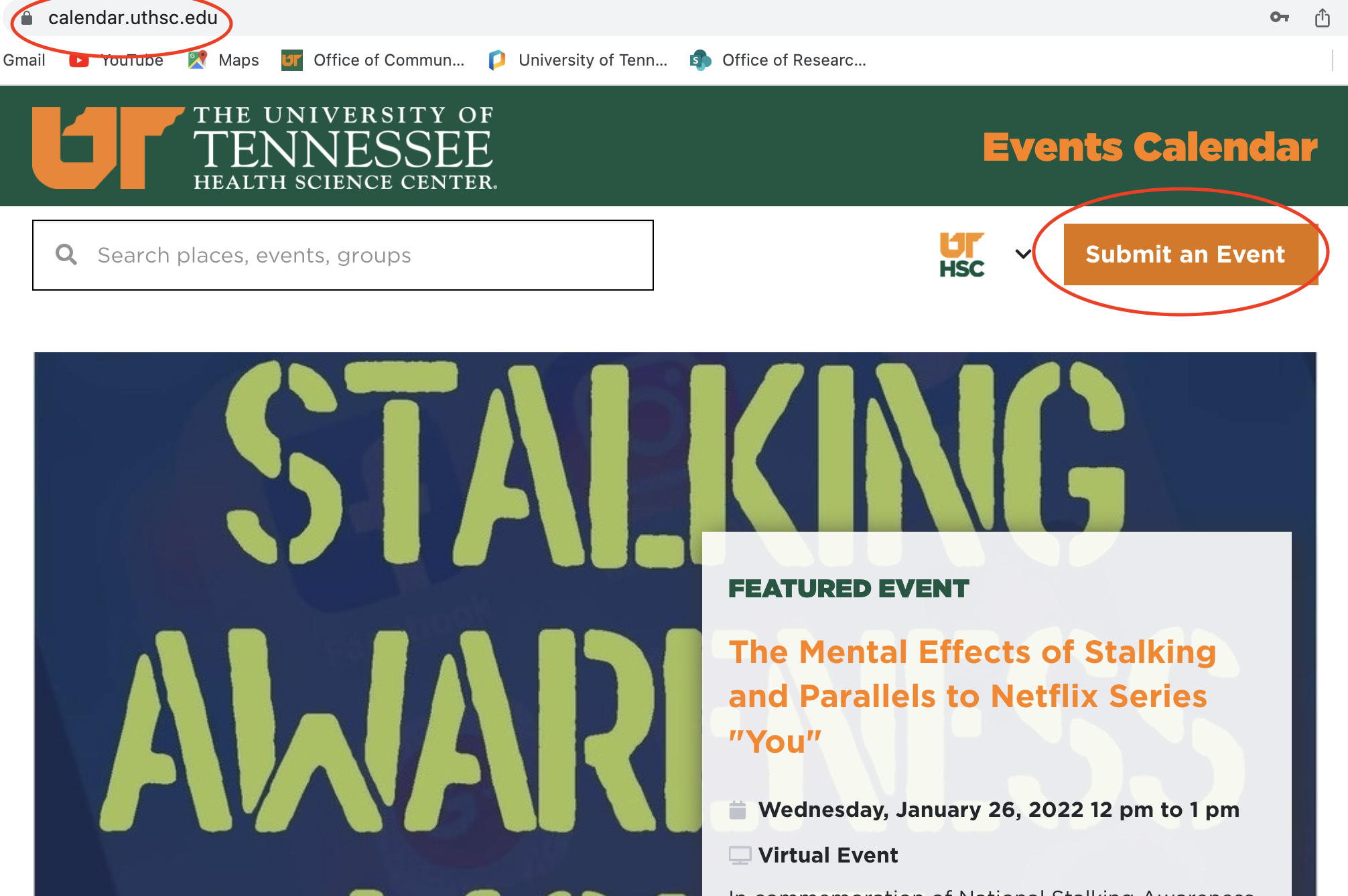 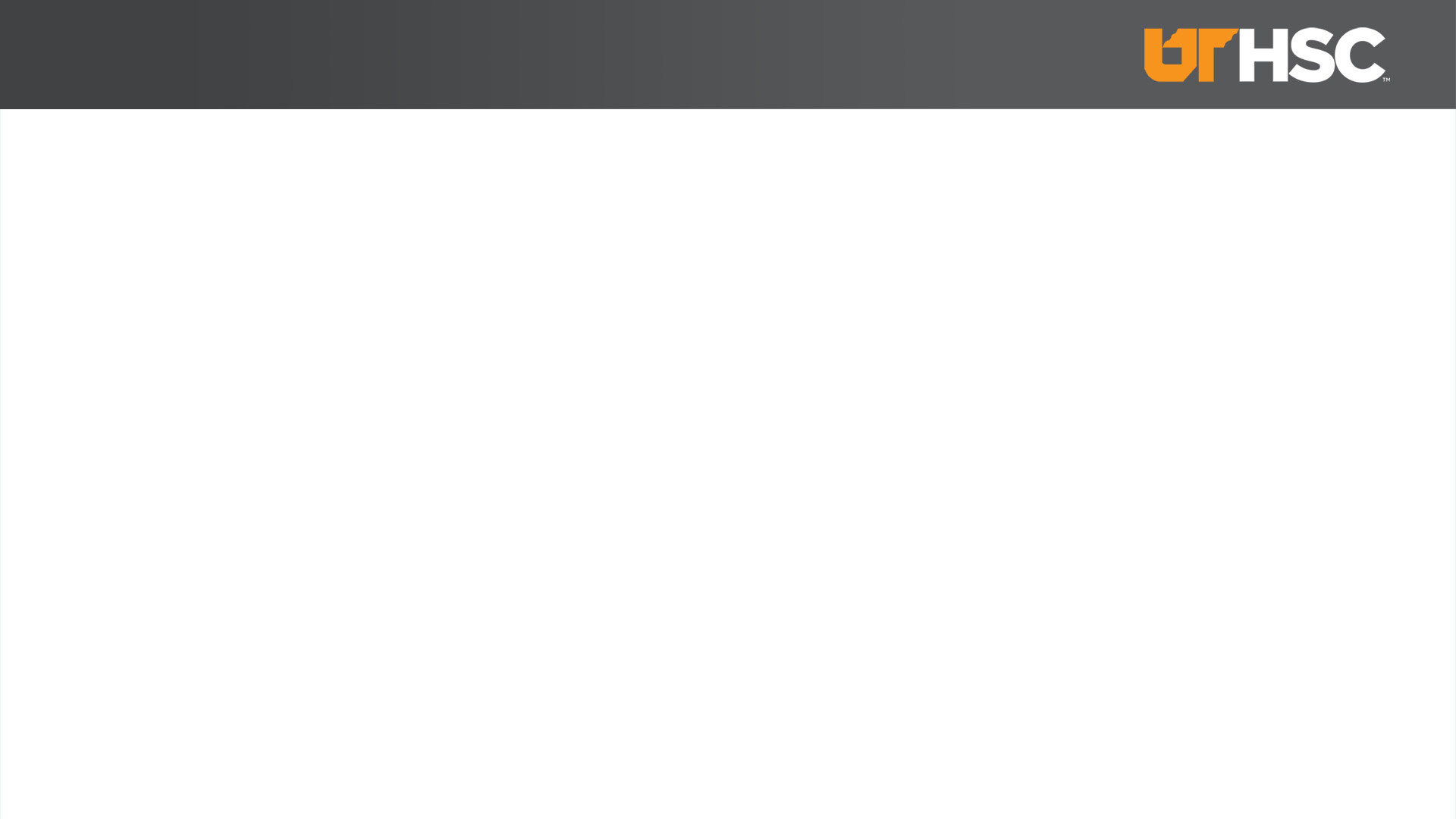 EVENTS
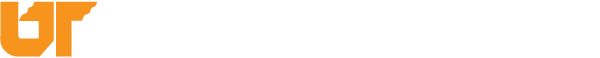 Where to Find

We embed OR events from the UTHSC calendar to our homepage
If you’d like your event shown on the OR homepage, TAG US when submitting your event
Individual pages for each monthly event can be found by clicking “View all OR Events”
Individual pages include recordings and/or slidedecks of presentations
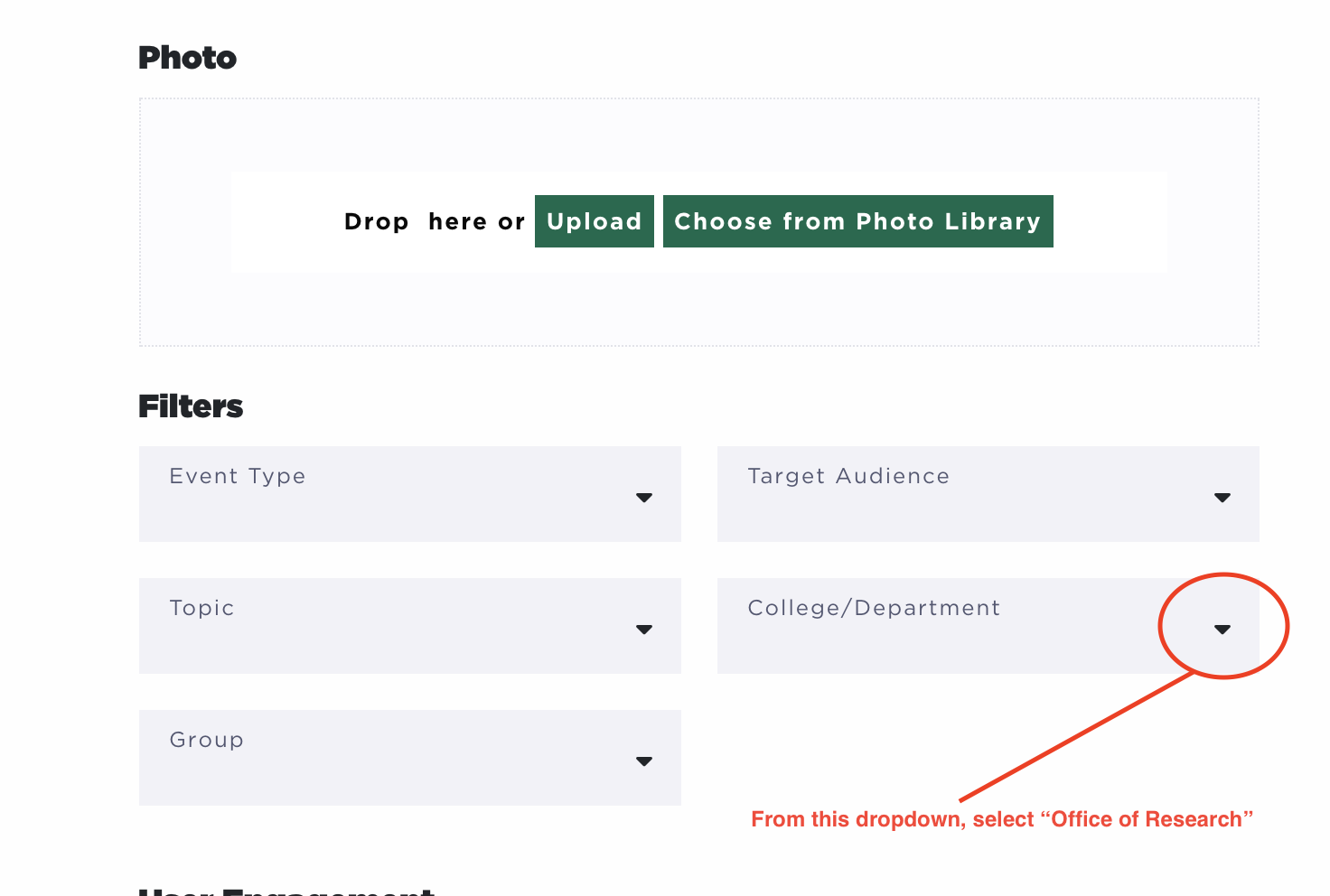 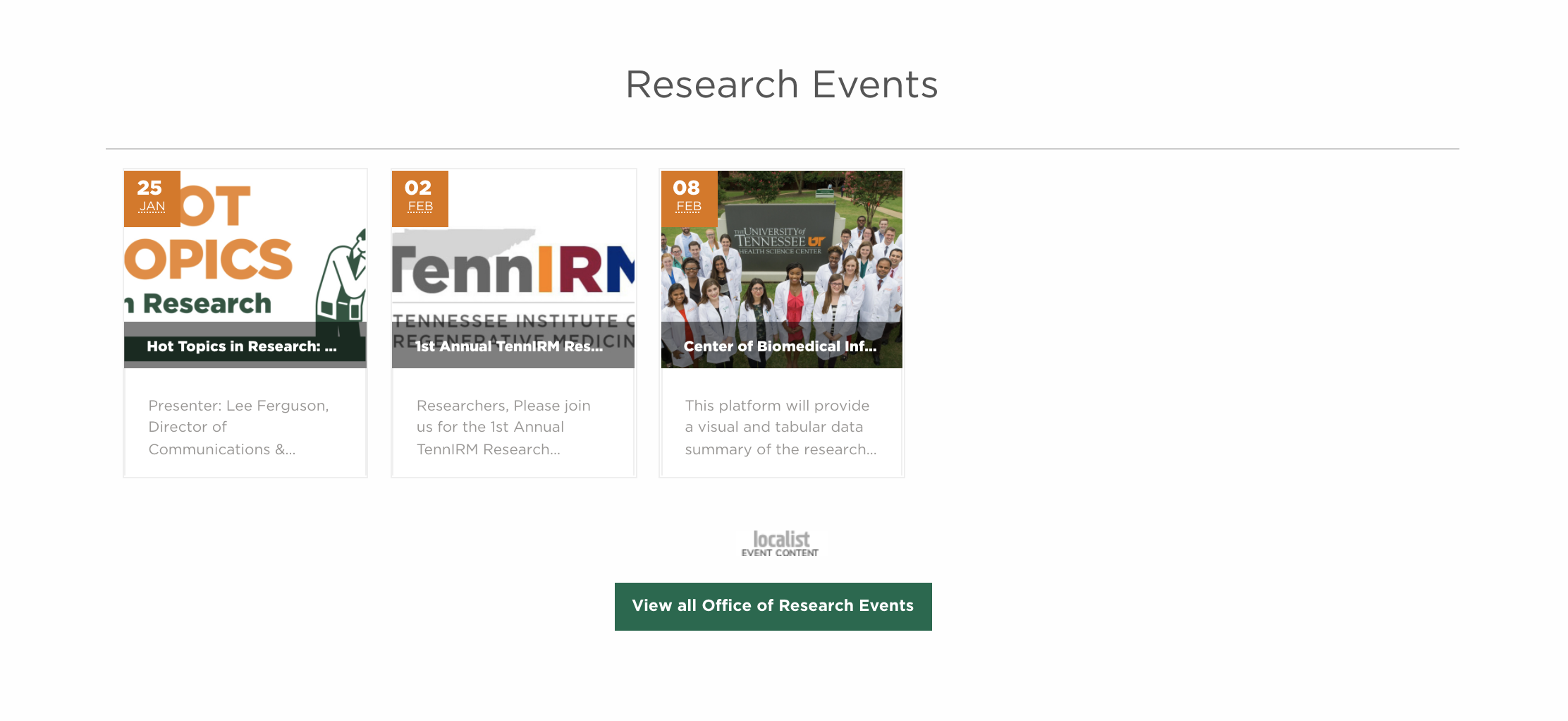 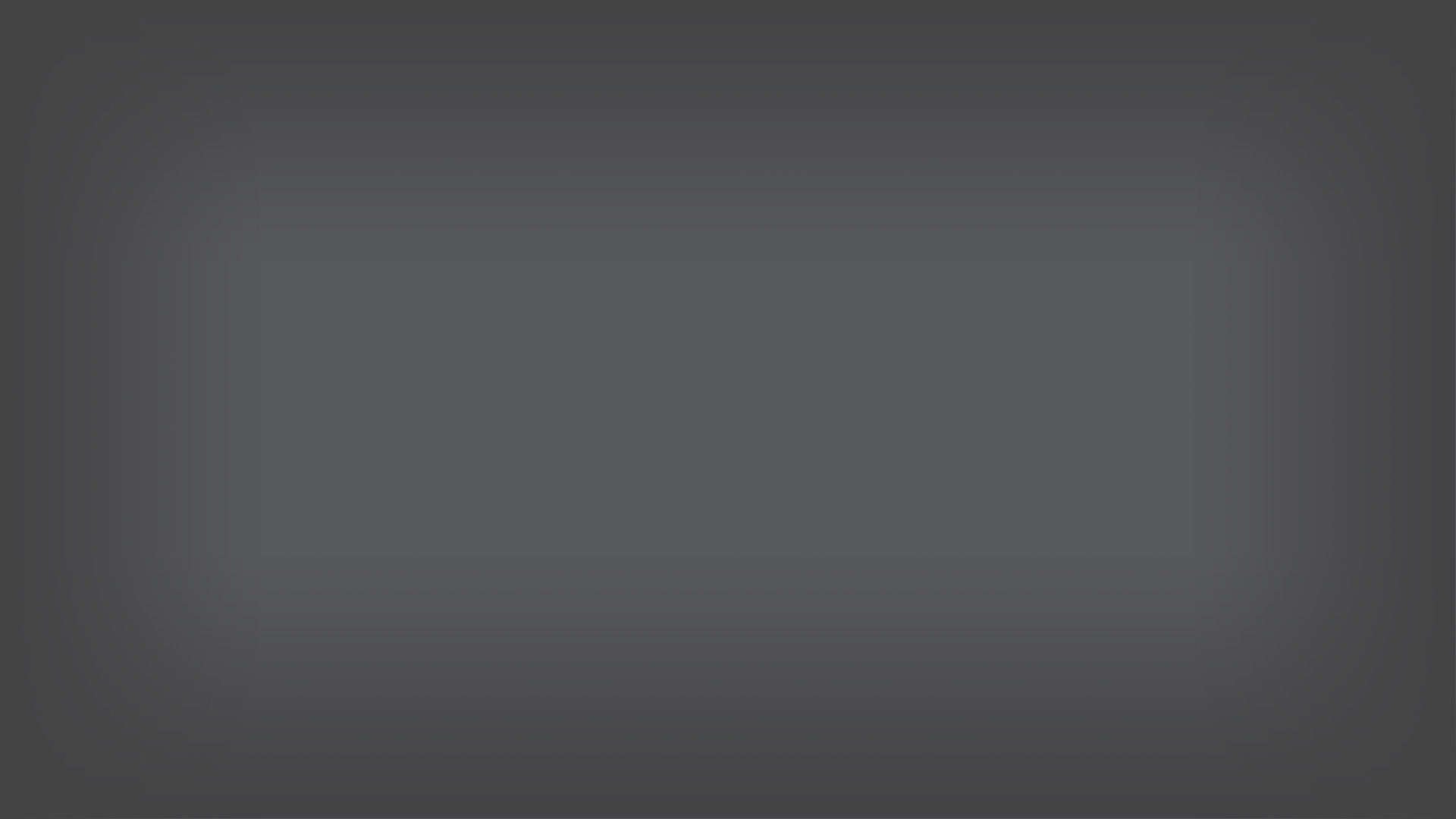 COMMONLY ASKED QUESTIONS
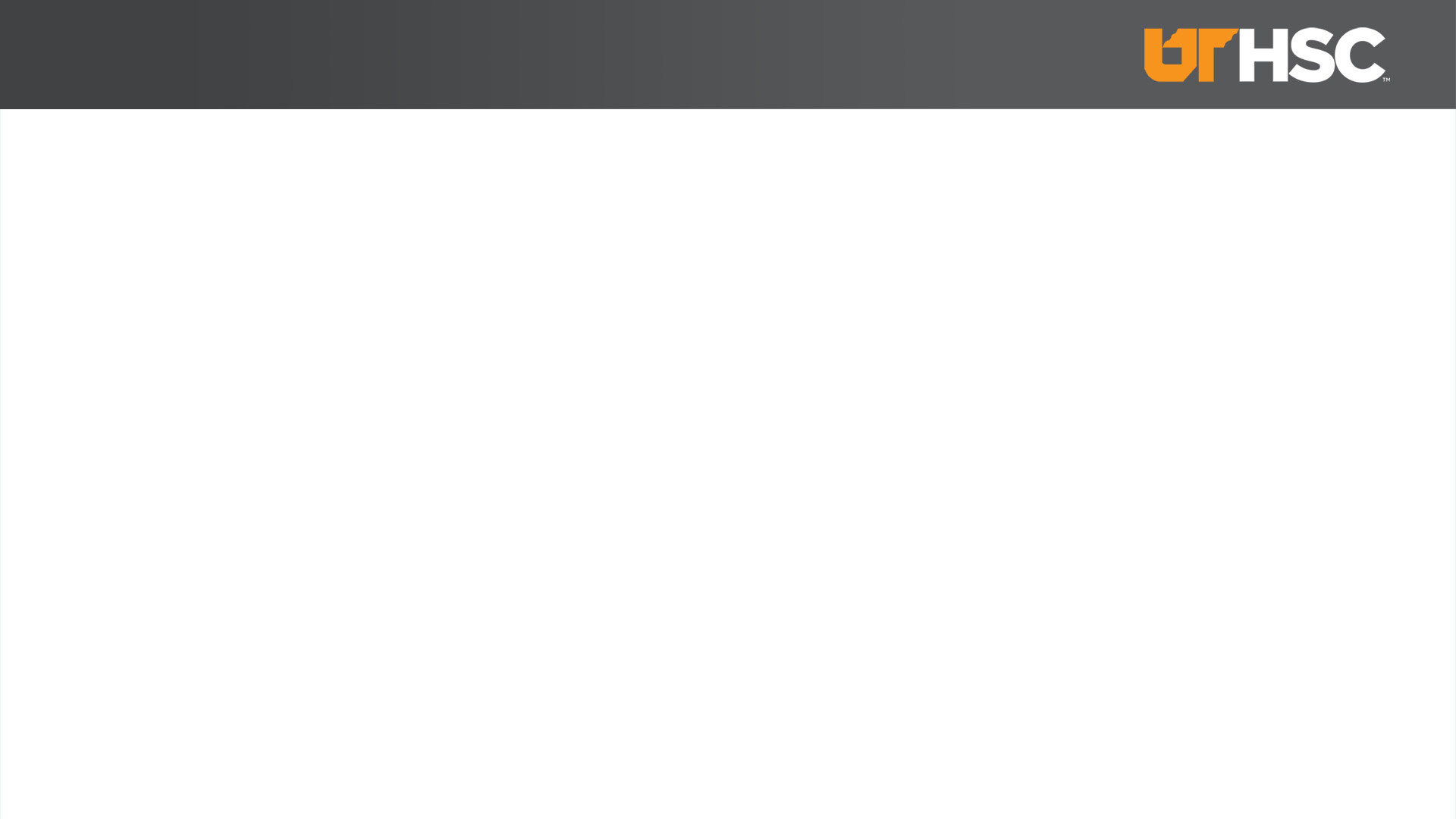 COMMONLY ASKED QUESTIONS
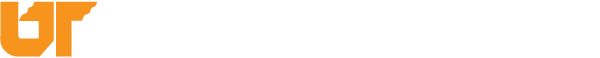 I have a story/news/award/accolade I’d like written about/highlighted. What should I do?
Email Lee and Amber or use the Rainmaker “Submit a Story Idea: rainmaker.uthsc.edu/about/submit-a-story-idea
We’ll contact you to discuss best way to get your news out (press release, blog post, social media)

Can you help me advertise an event?
It depends on the event.  Call or email us about it and we’ll help you determine the best way to get the word out.  
We will always help via Daily Digest and social media – the Listserv is at our discretion.  
You can also submit to the Campus Calendar: calendar.uthsc.edu 
 If it’s research related – please remember to tag us in the FILTERS section (OFFICE OF RESEARCH) so that it will show up in the events section on the OR homepage
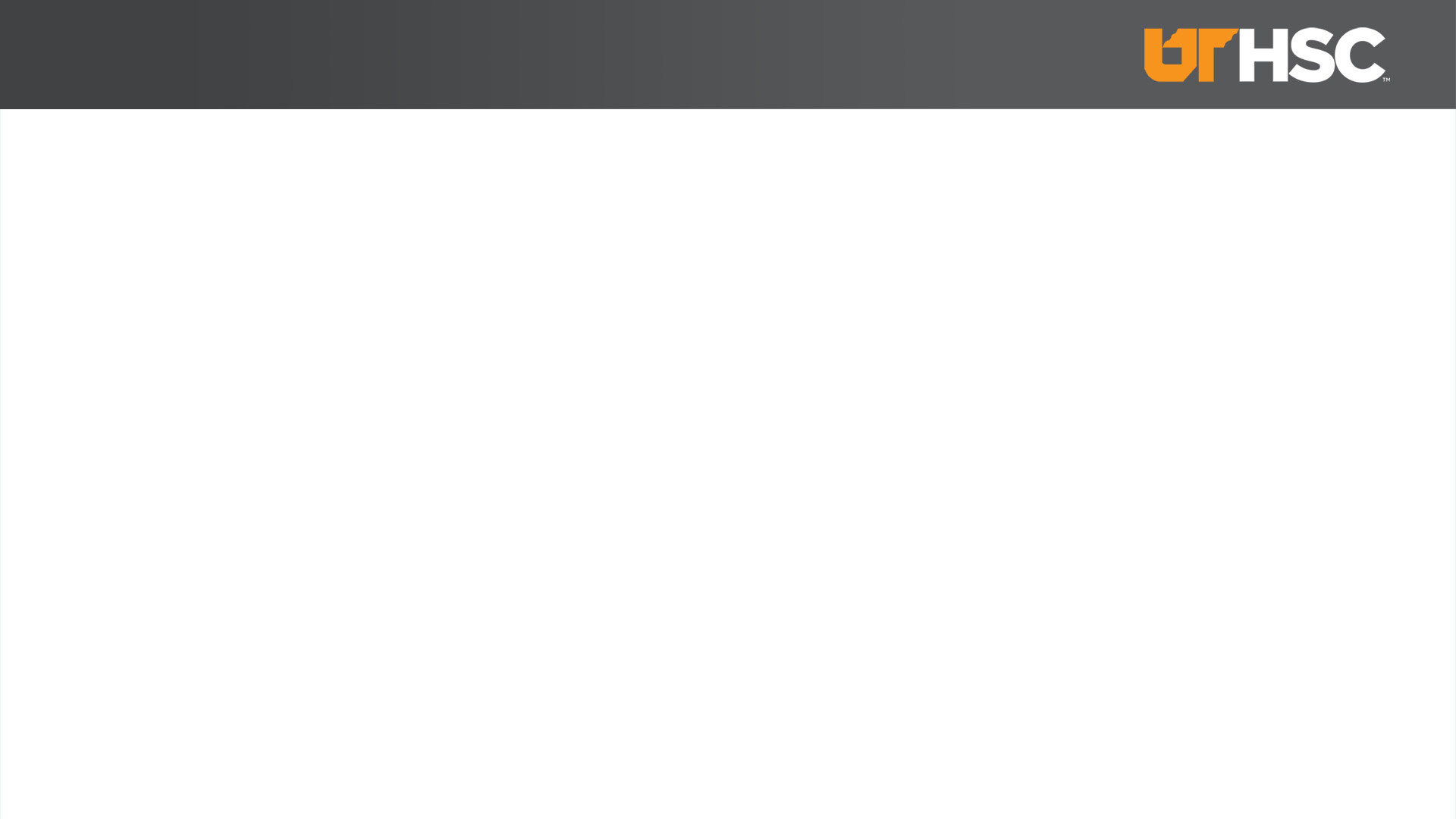 COMMONLY ASKED QUESTIONS
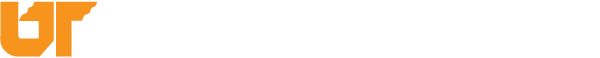 I need letterhead / I need a logo.  Can you make this?
No. Only the main M&C office creates letterhead.
Visit uthc.edu/brand/logos for all UTHSC logos

NOTE:  If you are using any UTHSC logo that has black text, YOU ARE USING AN OLD, INCORRECT LOGO!
Email brand@uthsc.edu if you need an updated logo for your center, institute,
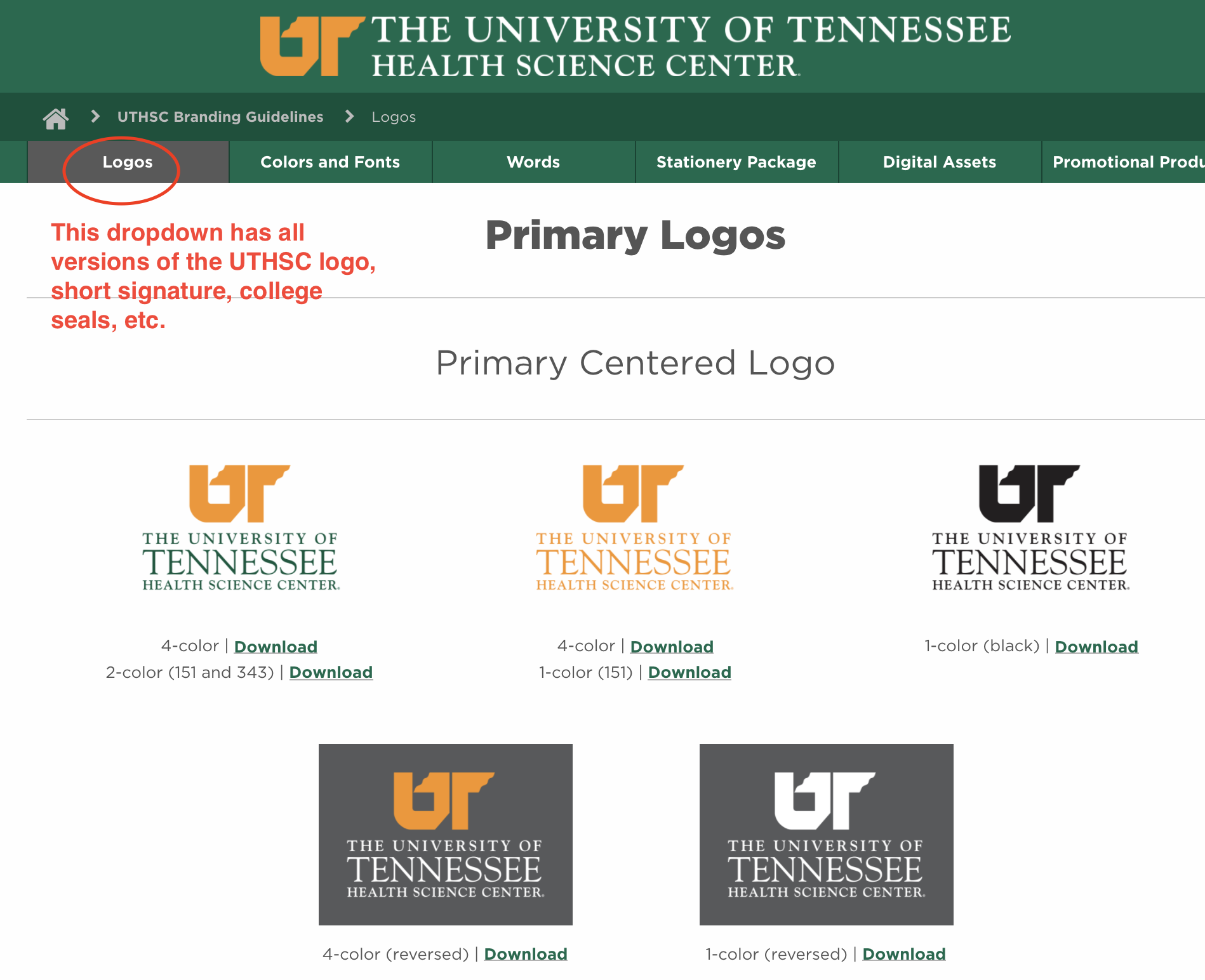 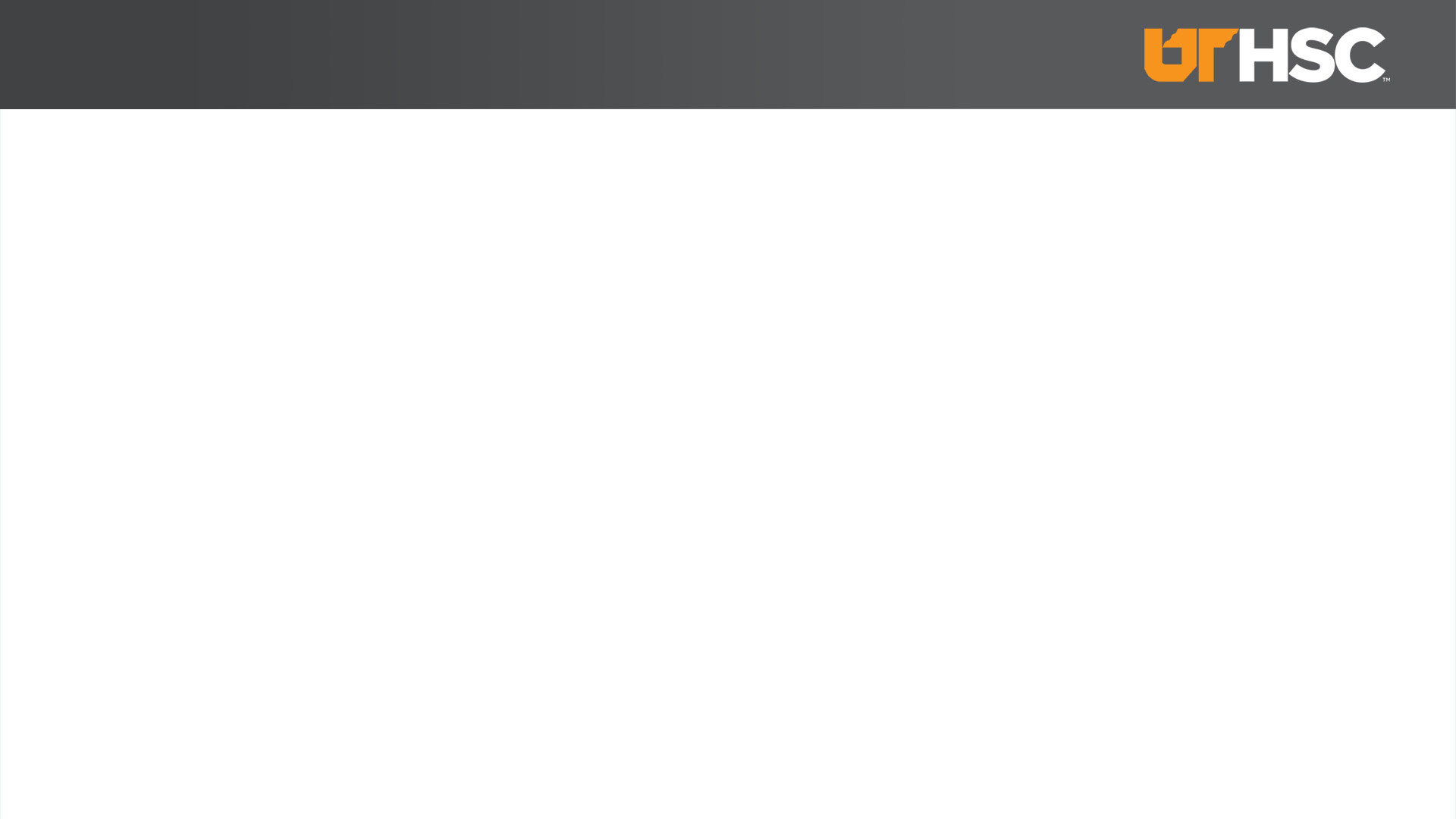 COMMONLY ASKED QUESTIONS
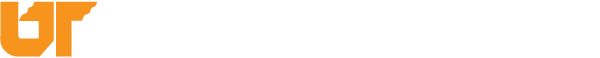 Can I submit my own message to your Listserv?
Absolutely! Submit the message to researchers@listserv.uthsc.edu for approval.

I want to advertise to recruit subjects for a trial.  Can you help?
Our office does not generally work with investigators on clinical trials to help them recruit.
The TN-CTSI is an excellent resource: tnctsi.uthsc.edu/consultation-and-services/recruitment
Ensure all IRB protocols followed: uthsc.edu/research/compliance/irb/researchers/standard-operating-procedures.php
Run publicity spots on any clinical trial by our office to ensure the university is correctly identified.
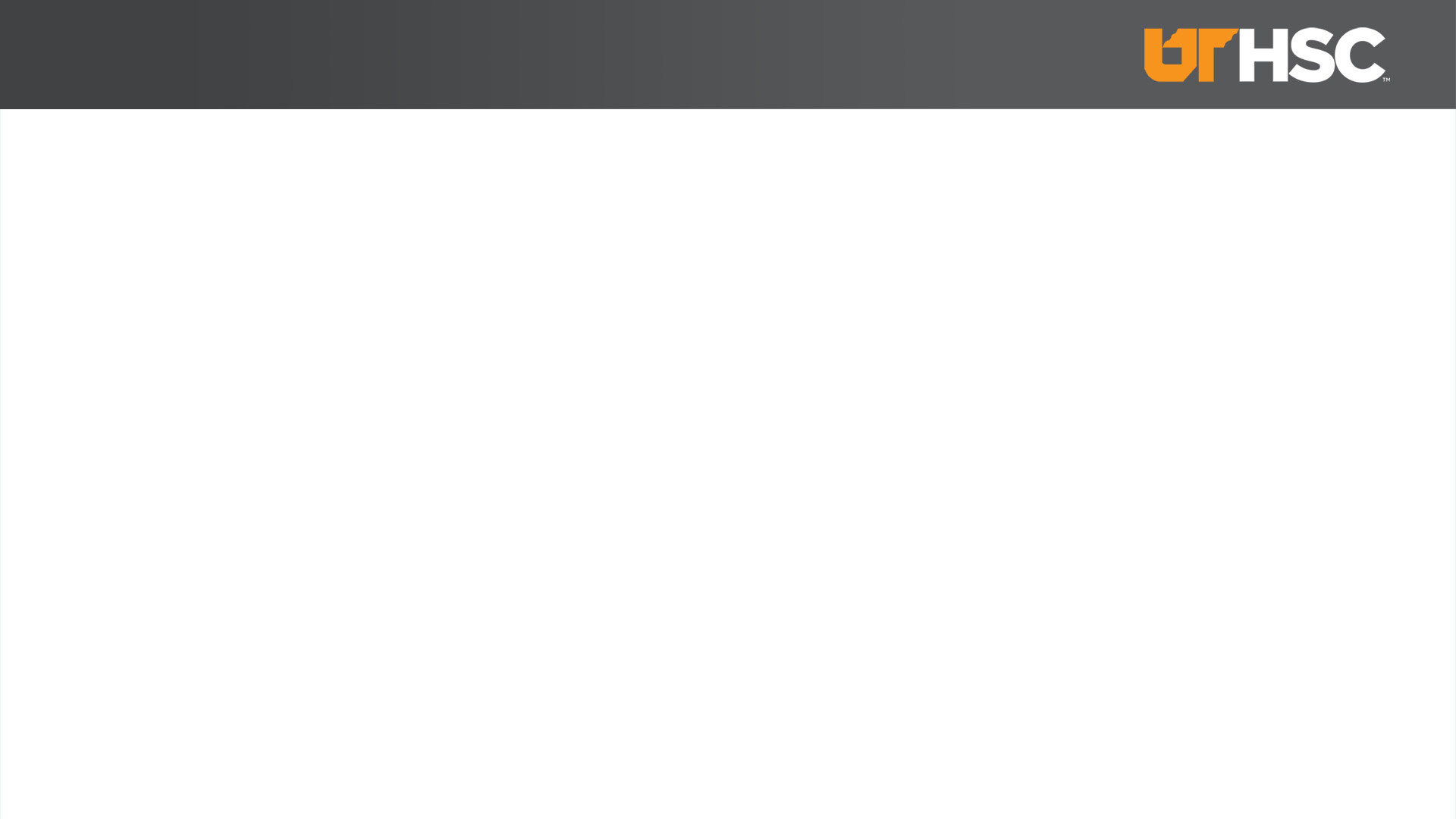 WHO WE ARE & WHAT WE DO
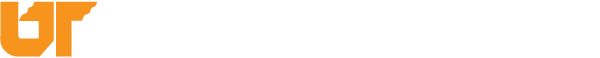 A final word:
Always working to improve audience reach, increase messaging awareness, and ease discovery of information and news. 
Continually developing the Research Rainmaker blog, updating the Office of Research website, and developing the Office of Research’s social media. 


WE ARE ALWAYS OPEN TO SUGGESTIONS FOR IMPROVEMENT!
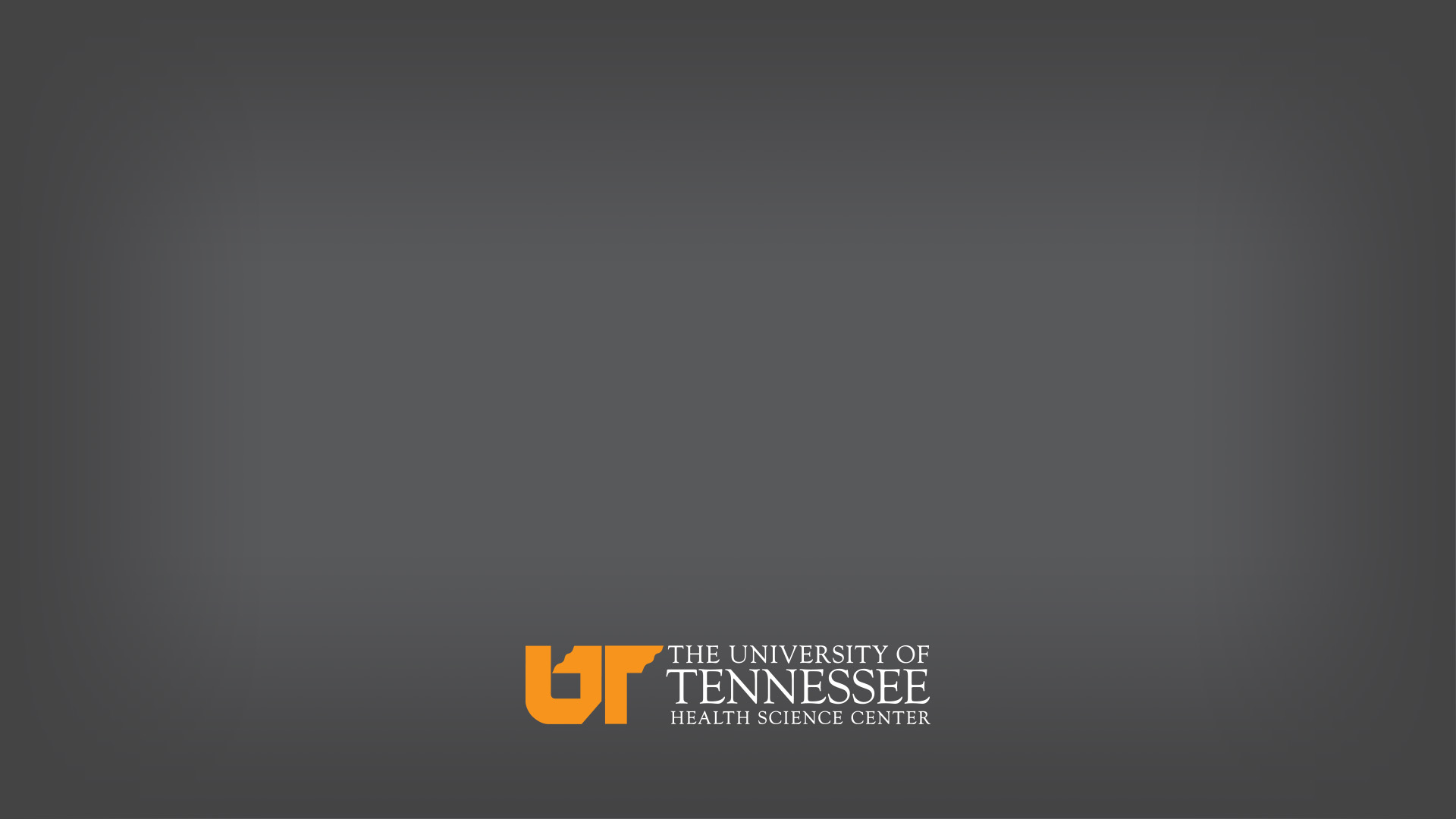 Questions?